Calculus
W 25 January 2012
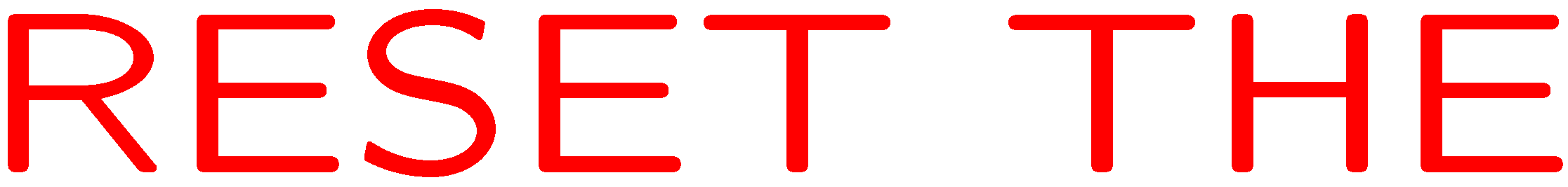 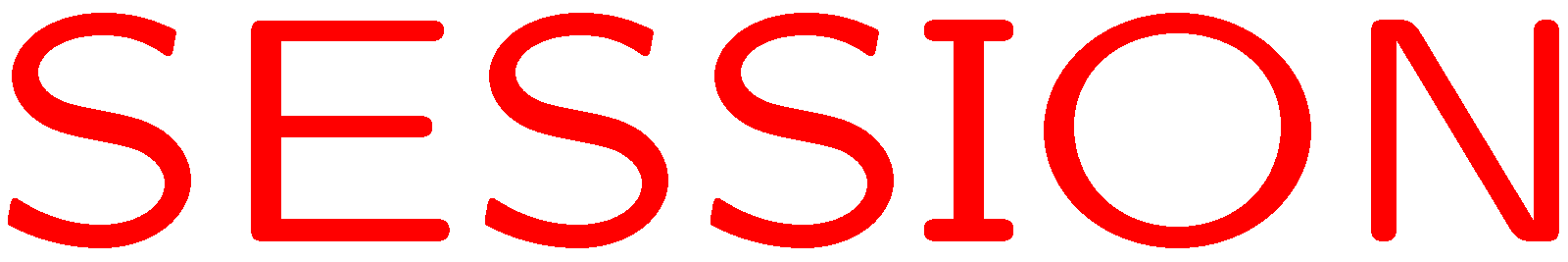 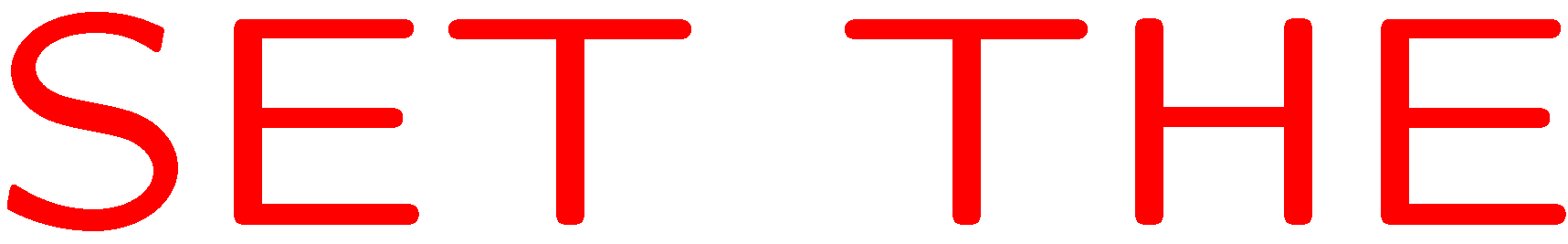 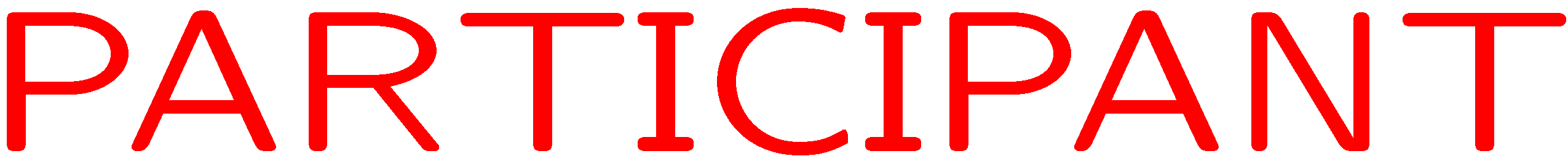 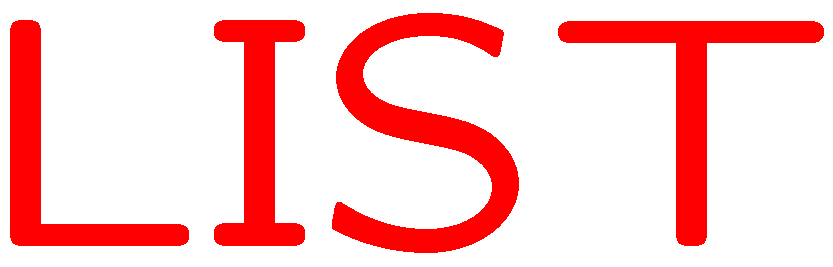 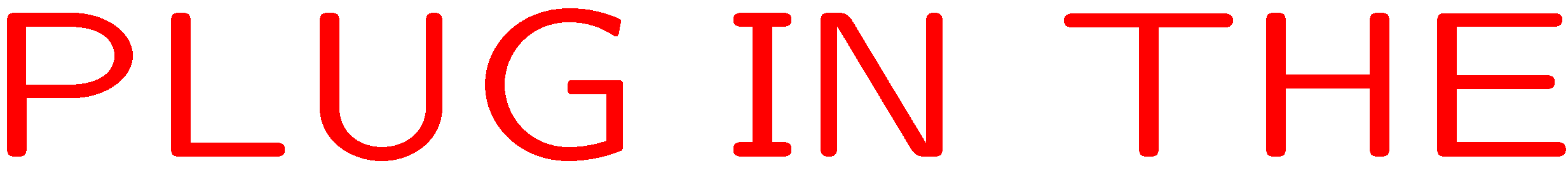 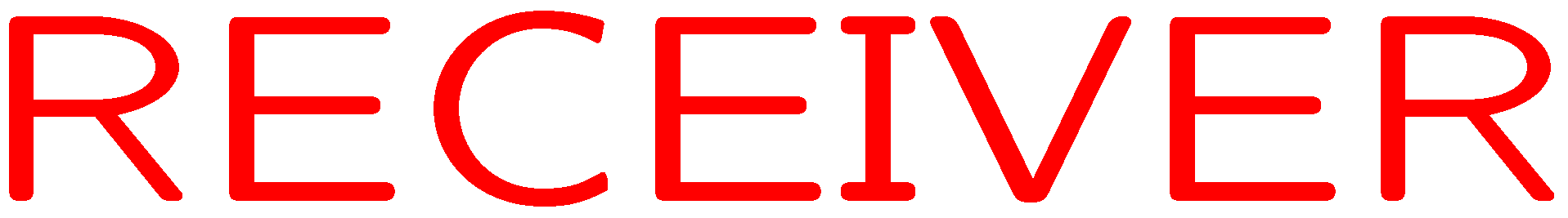 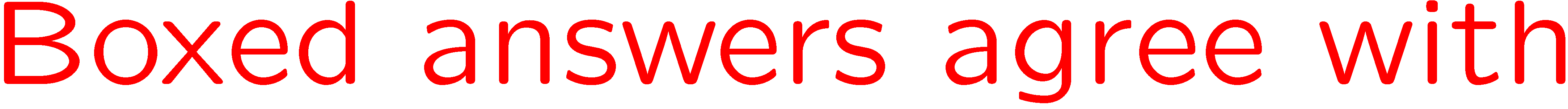 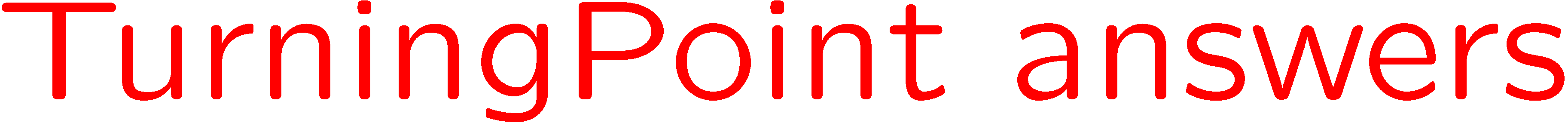 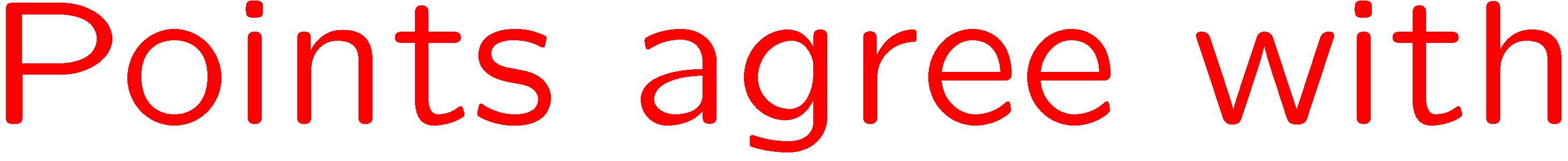 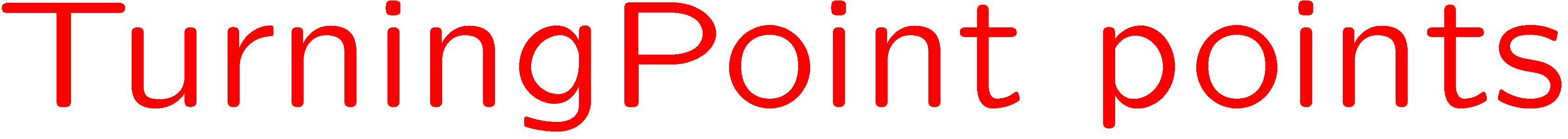 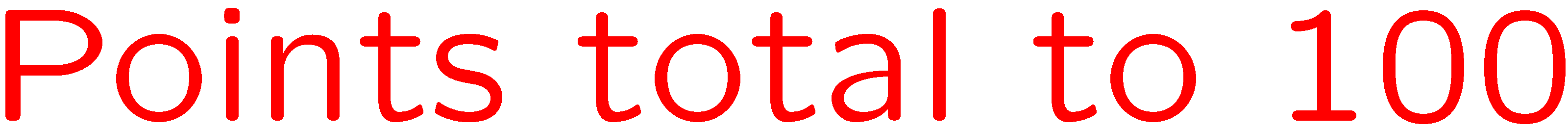 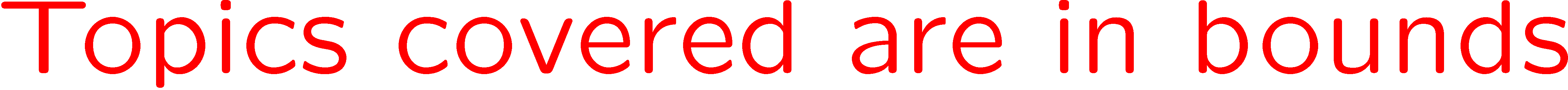 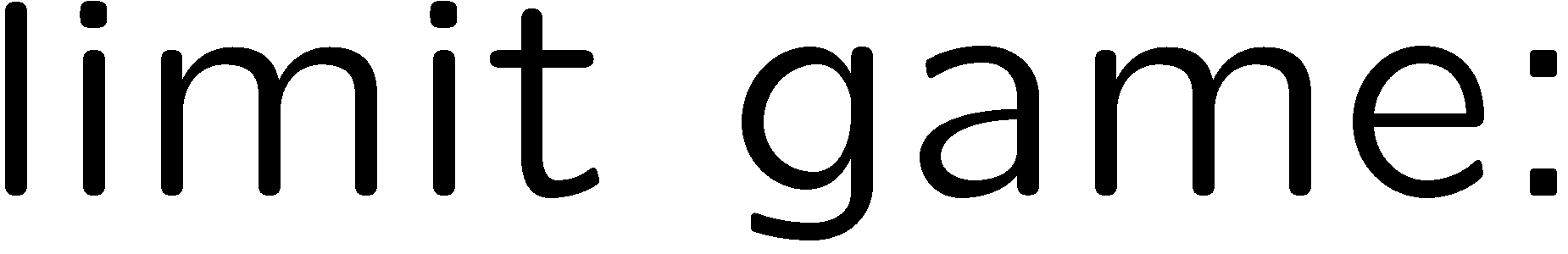 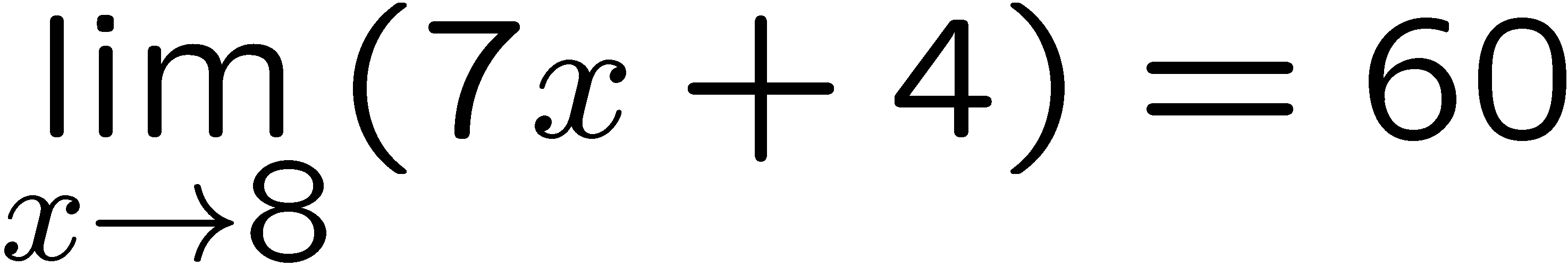 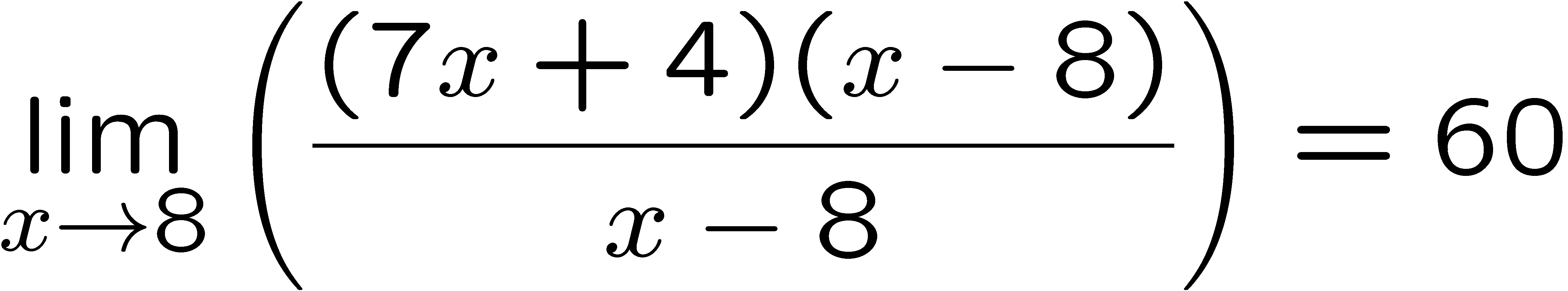 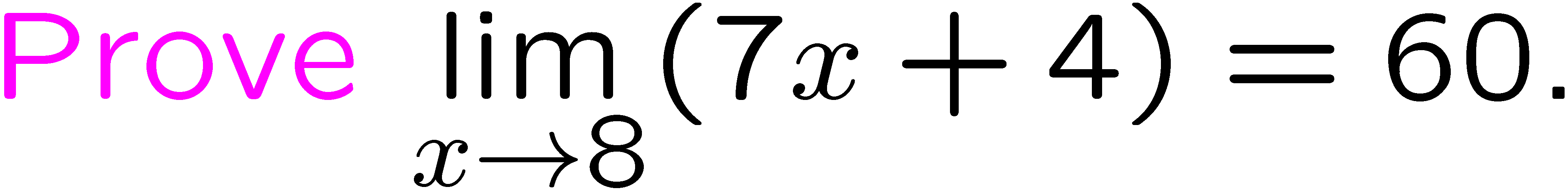 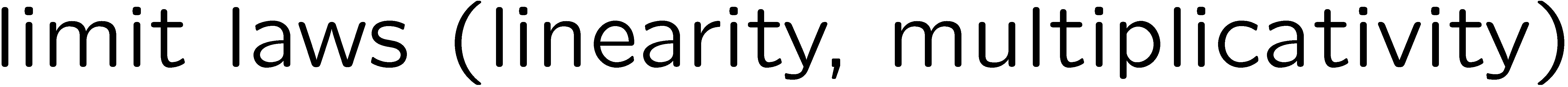 4
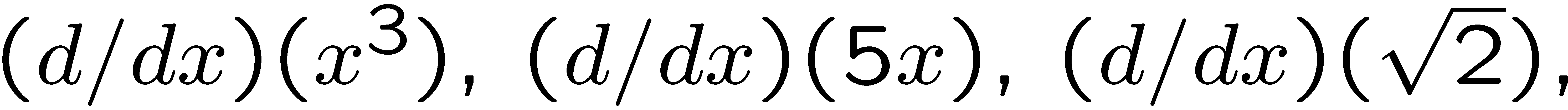 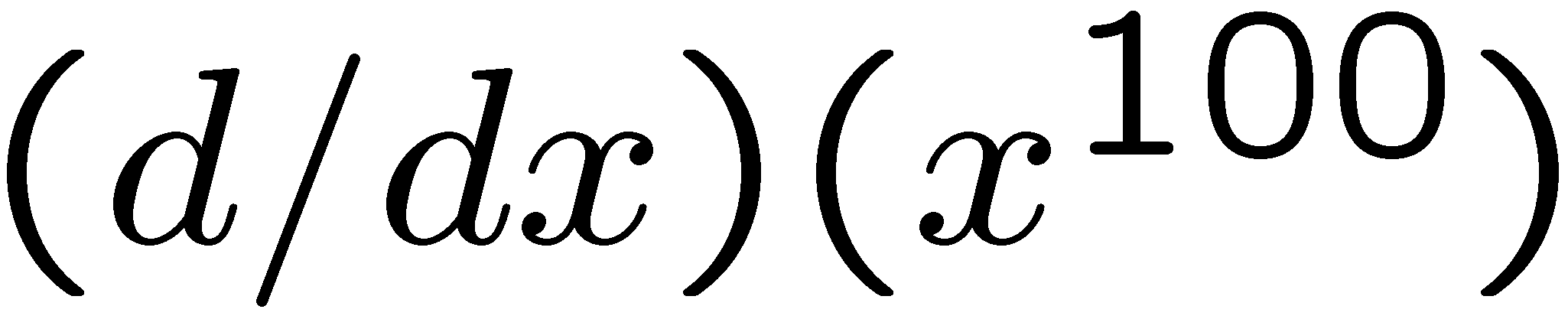 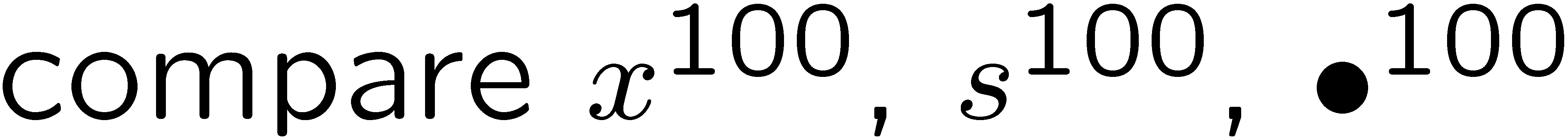 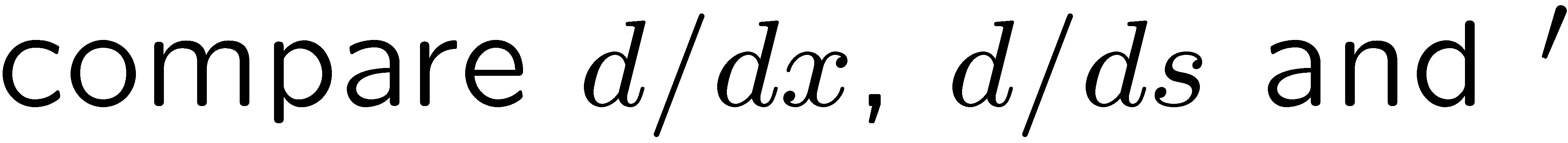 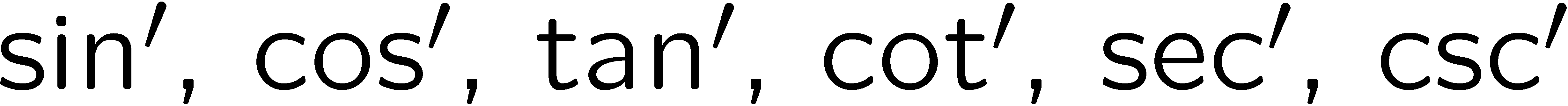 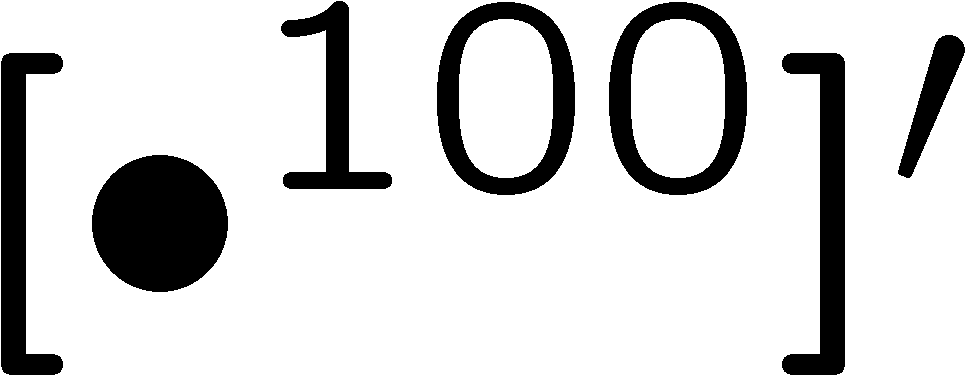 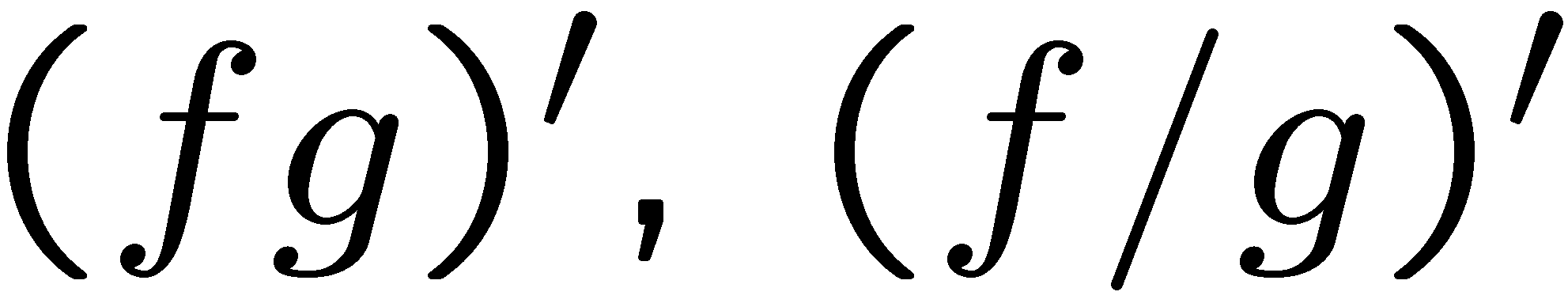 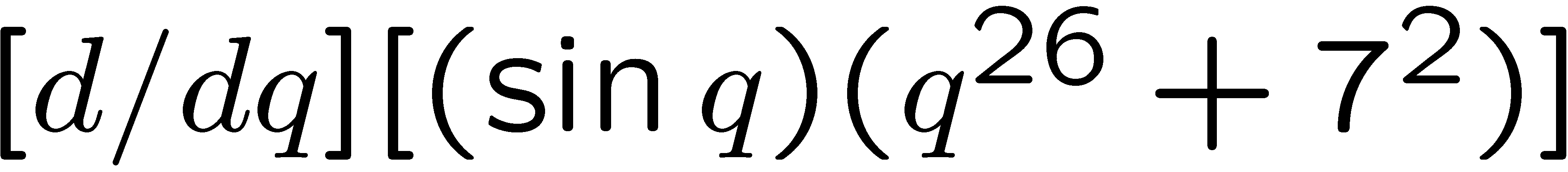 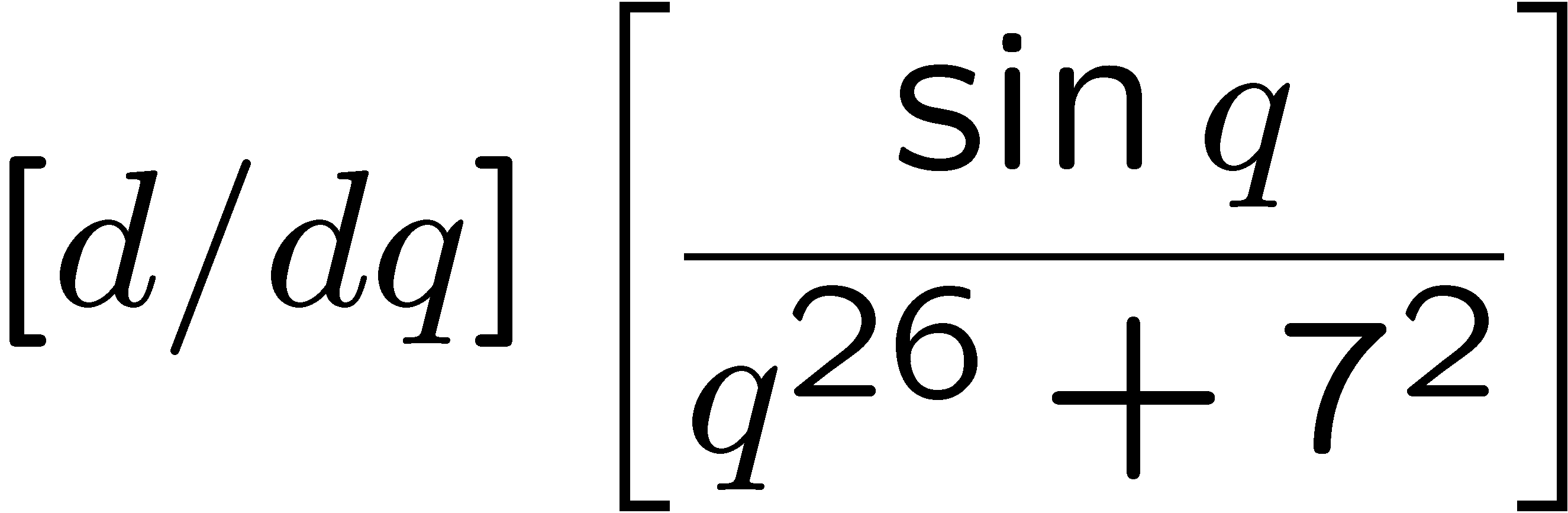 5
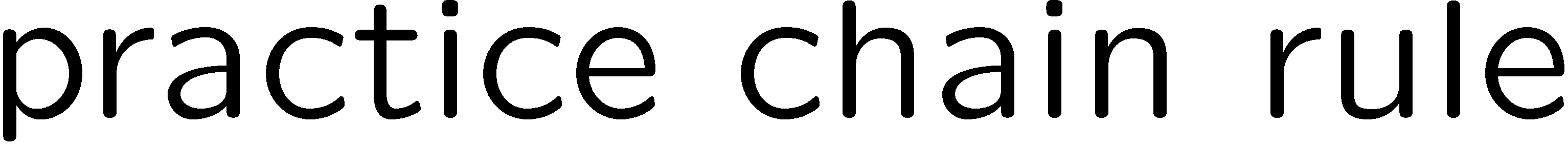 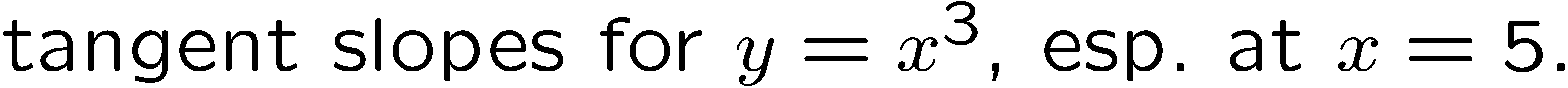 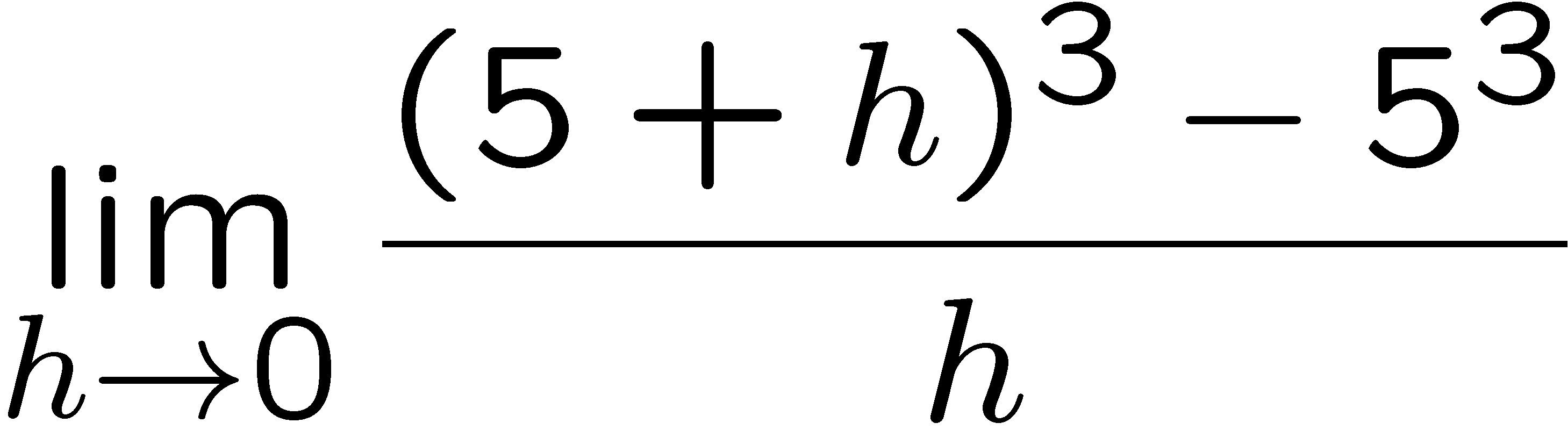 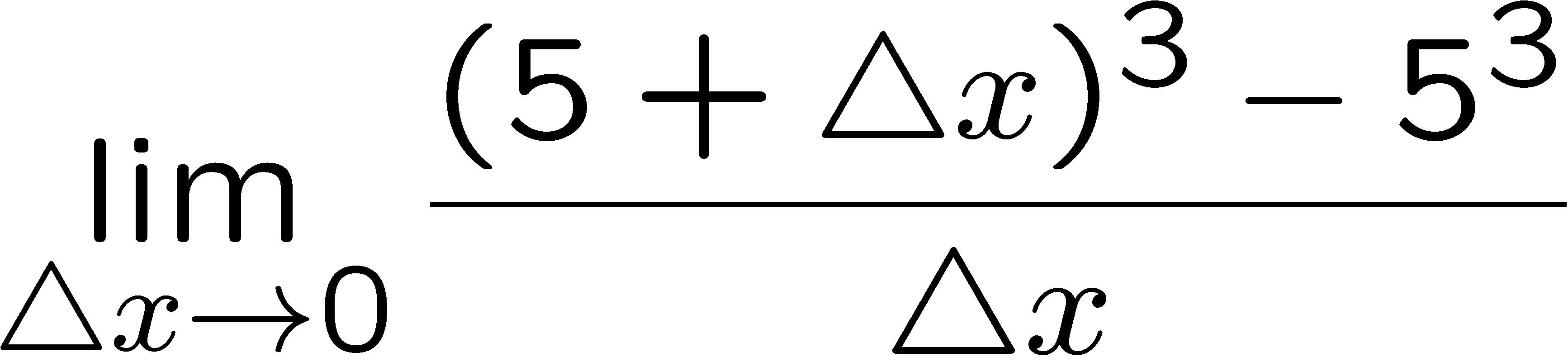 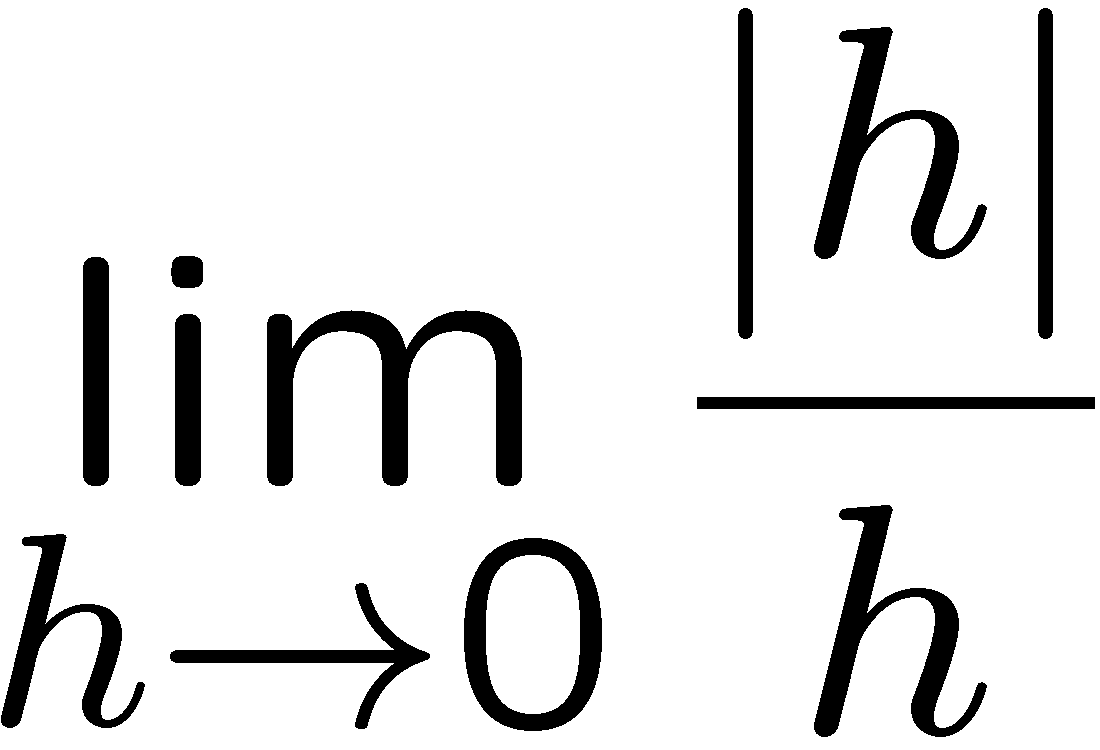 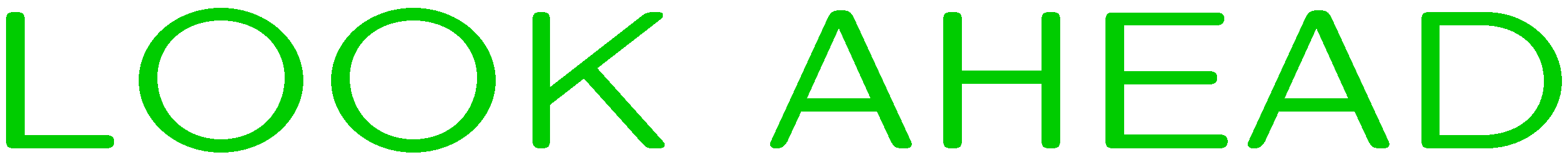 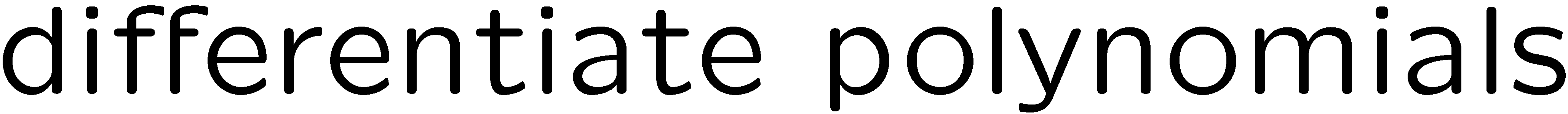 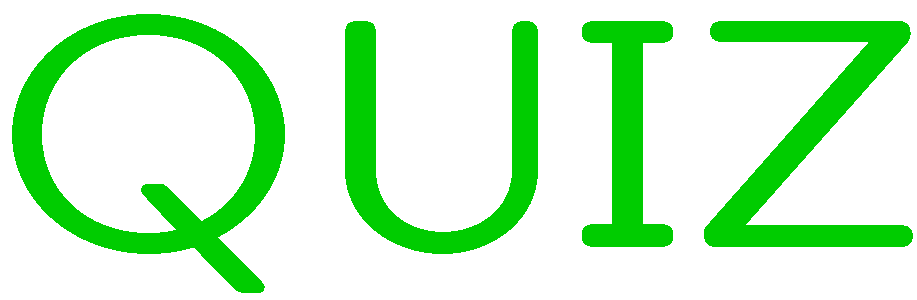 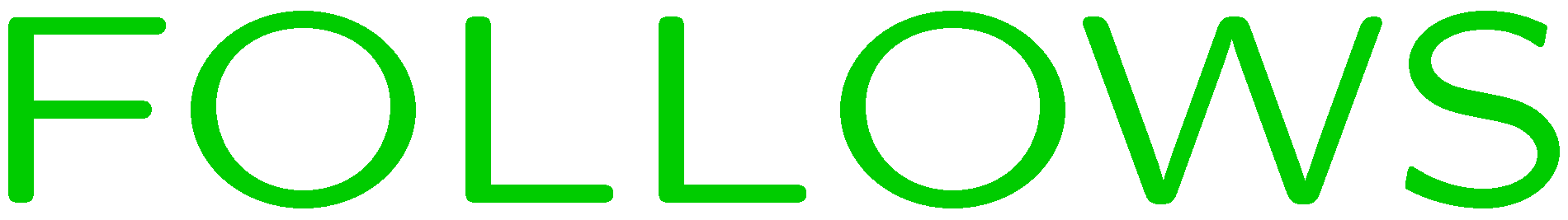 0 of 5
1+1=
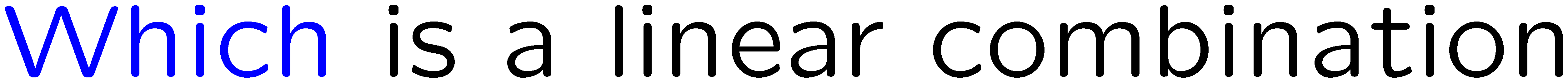 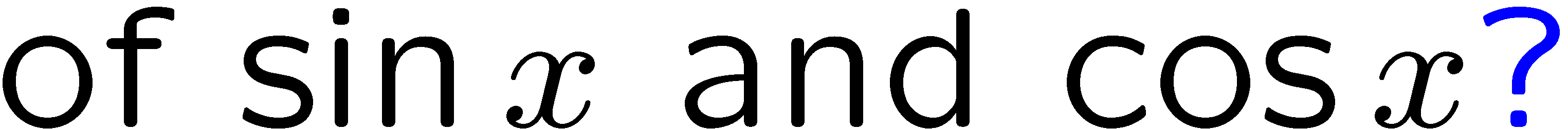 1
2
3
4
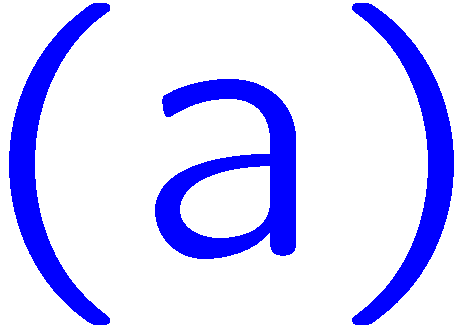 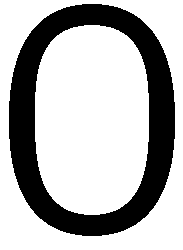 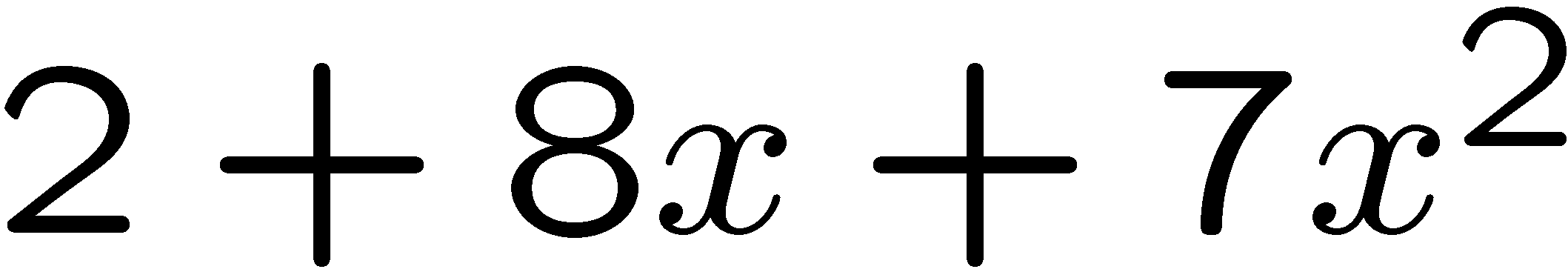 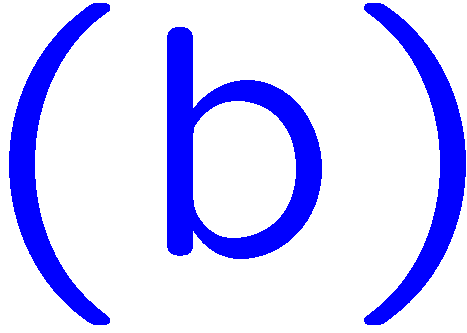 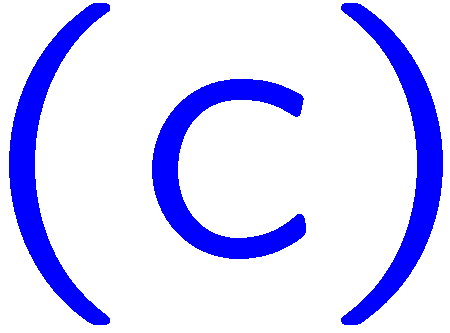 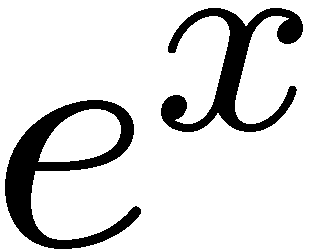 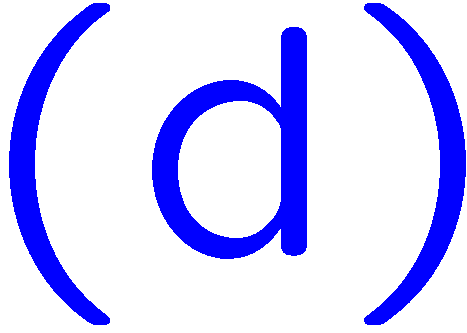 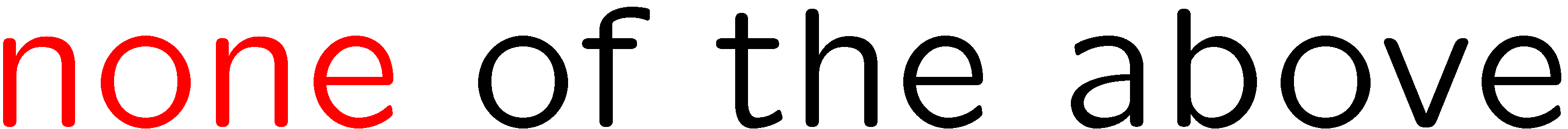 8
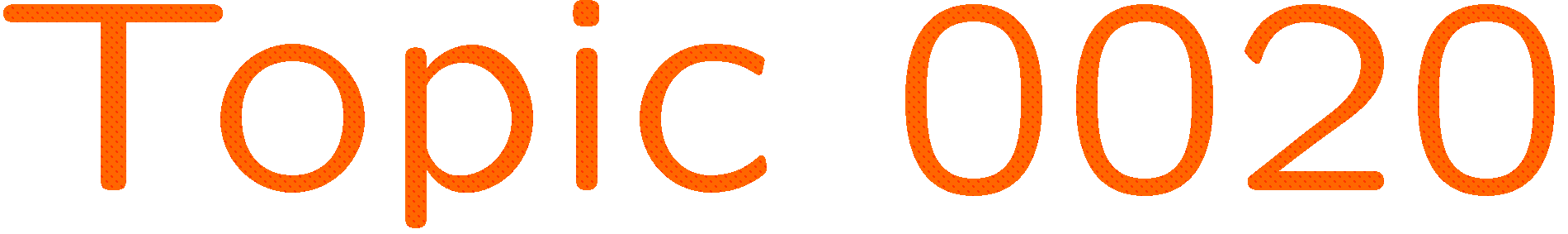 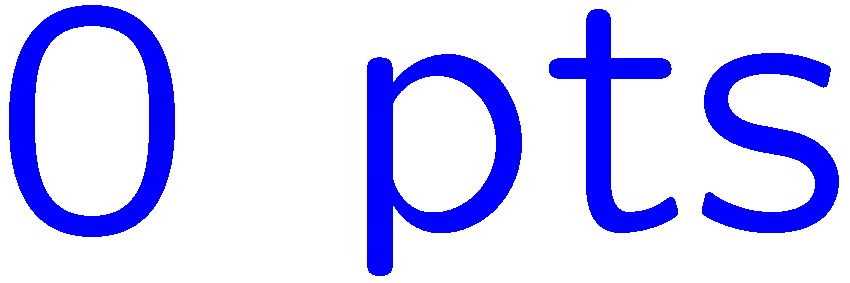 0 of 5
1+1=
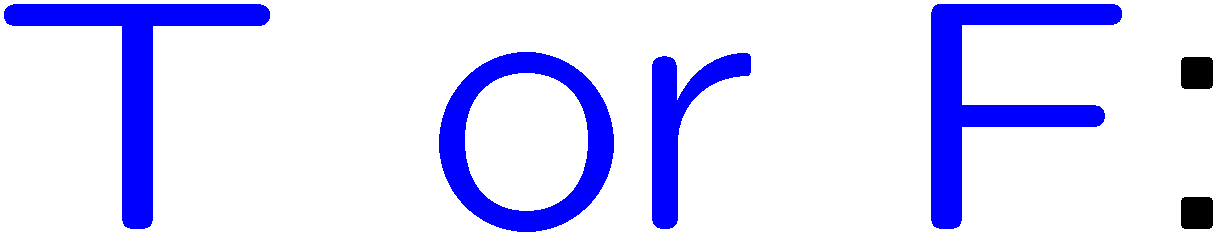 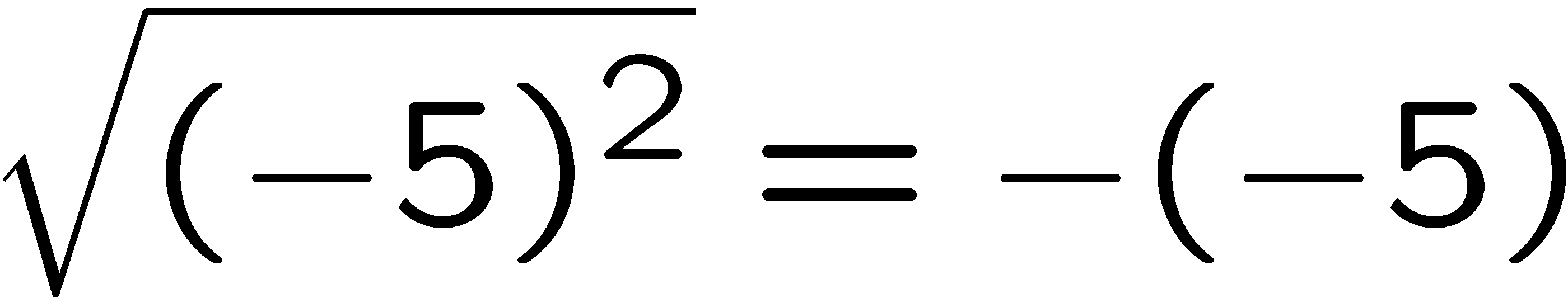 1
2
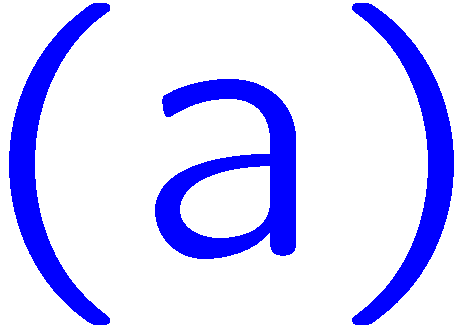 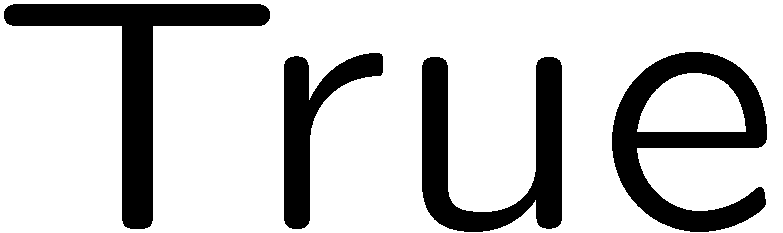 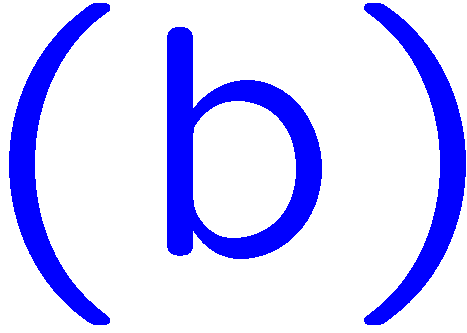 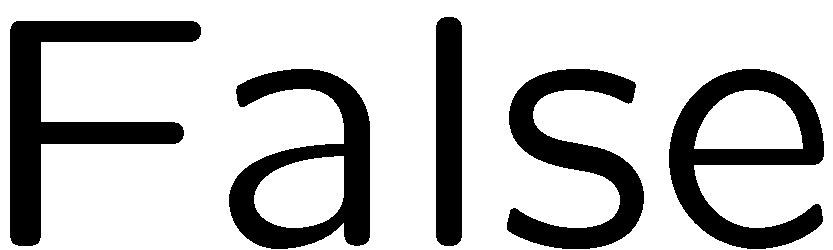 9
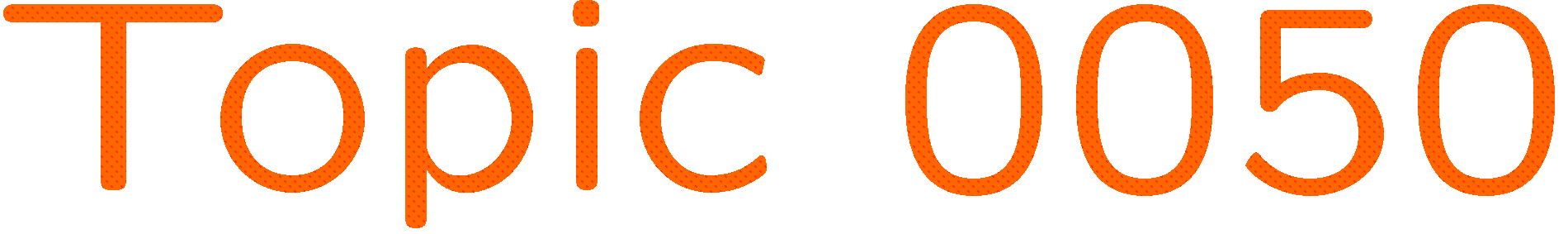 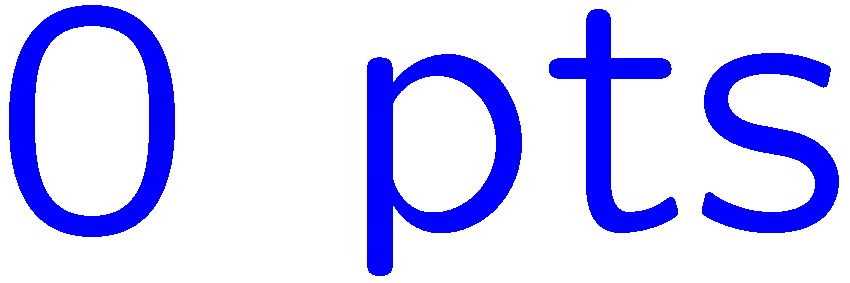 0 of 5
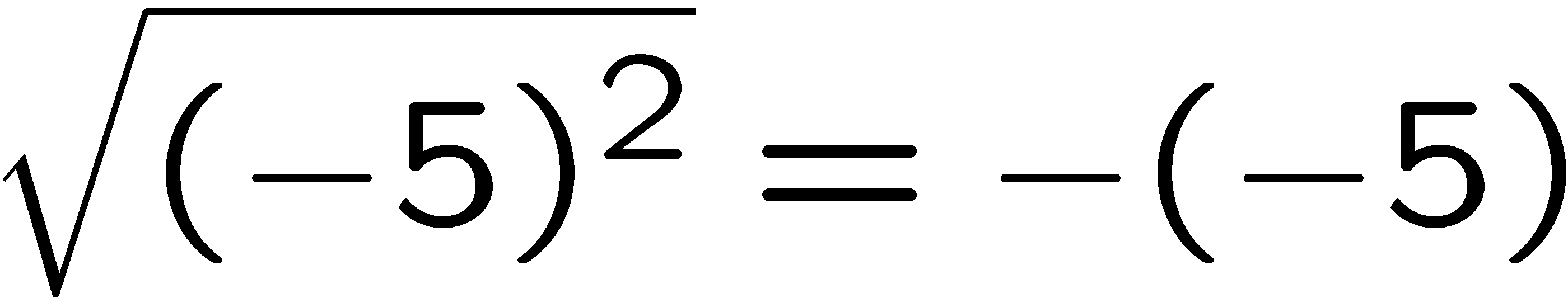 1+1=
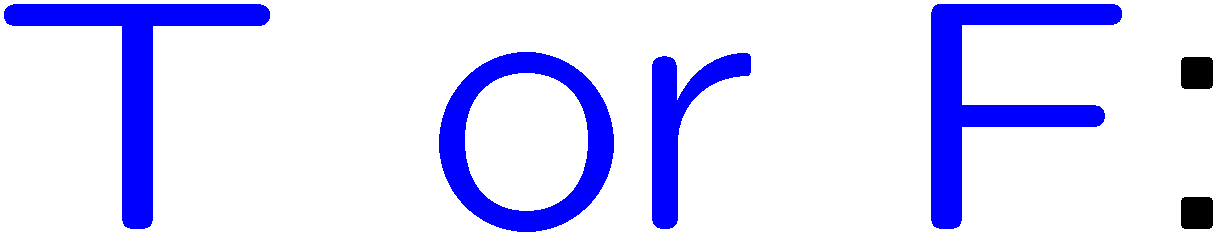 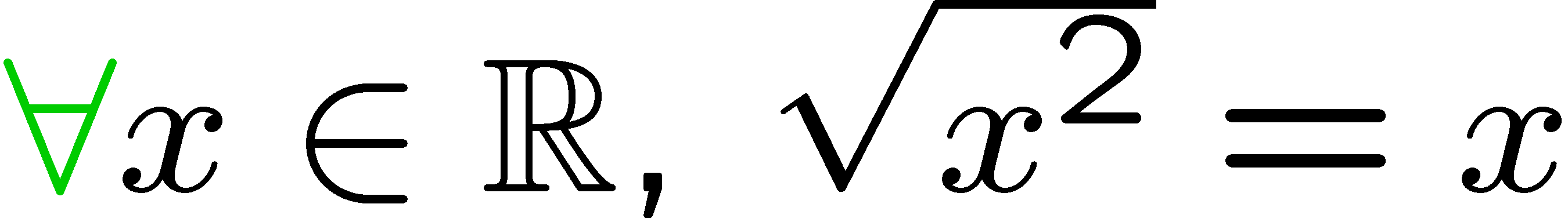 1
2
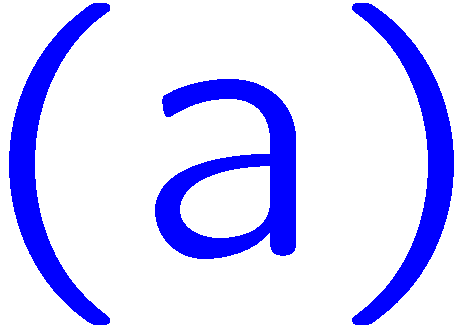 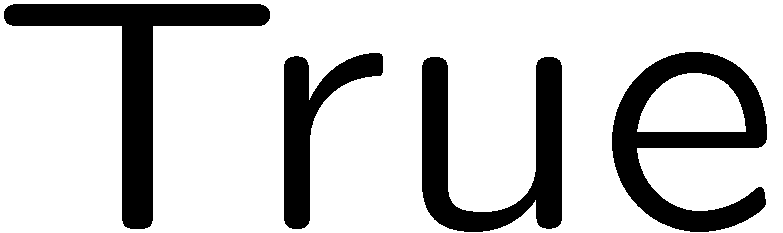 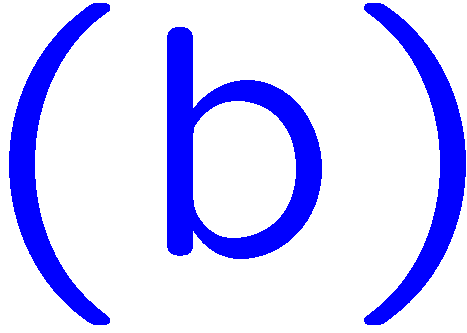 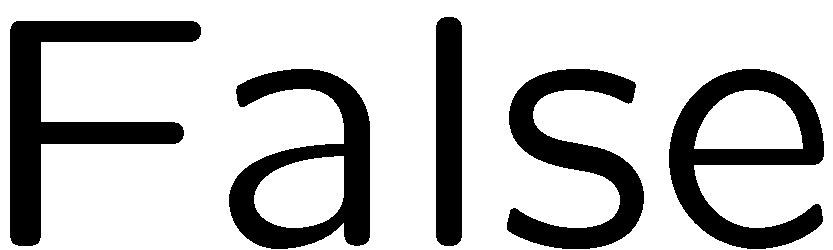 10
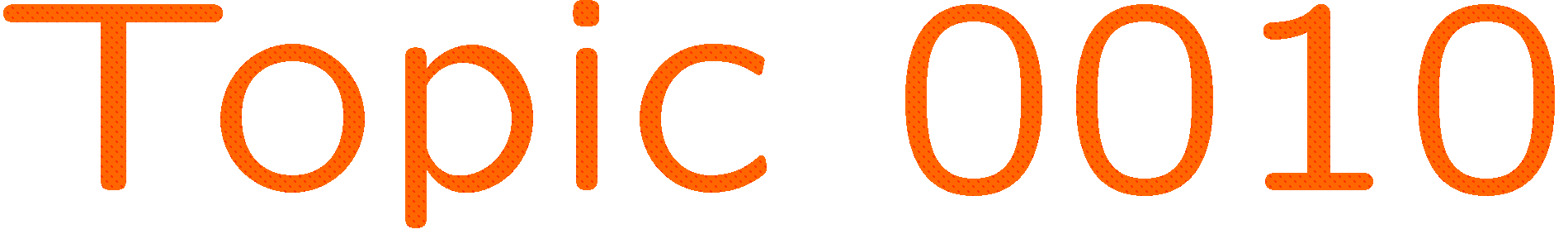 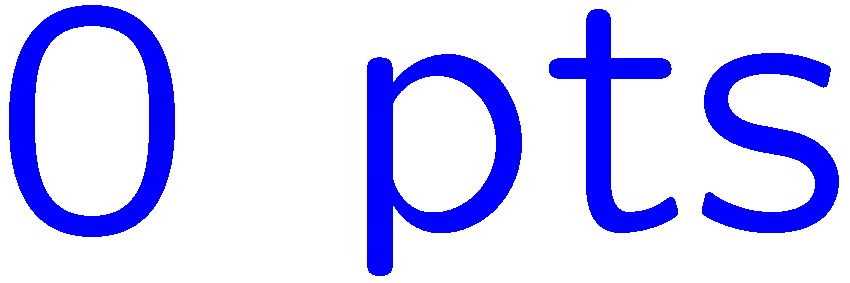 0 of 5
1+1=
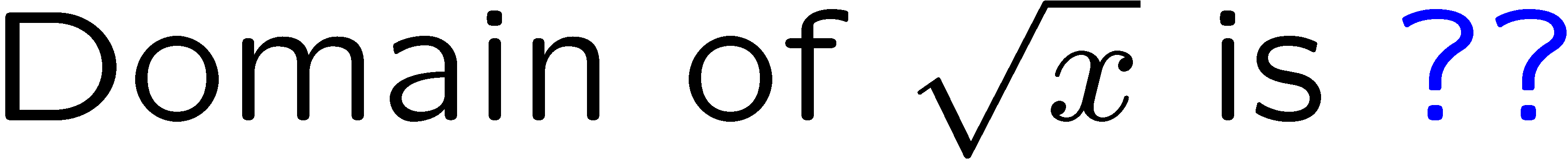 1
2
3
4
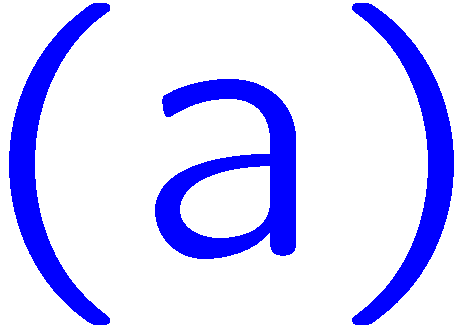 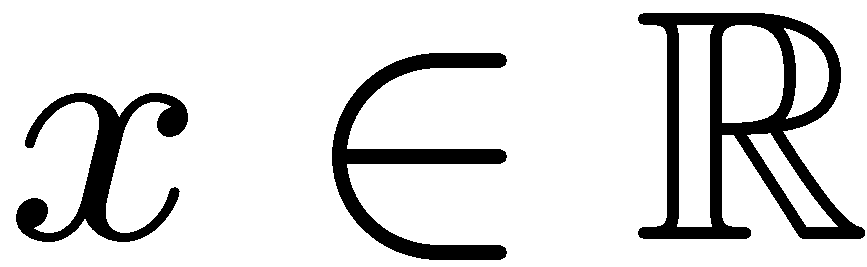 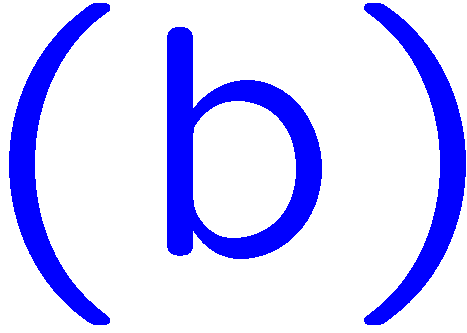 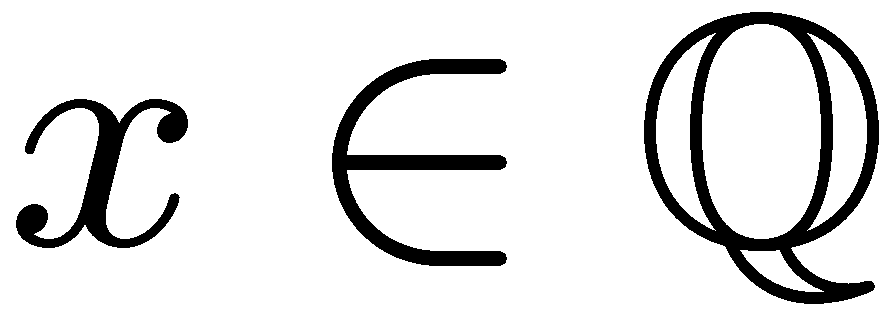 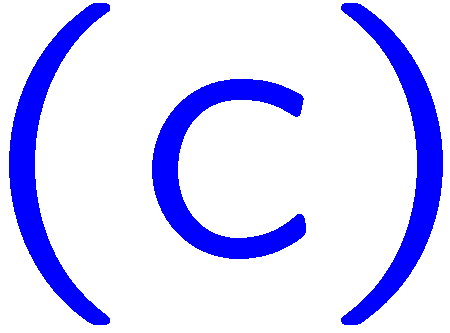 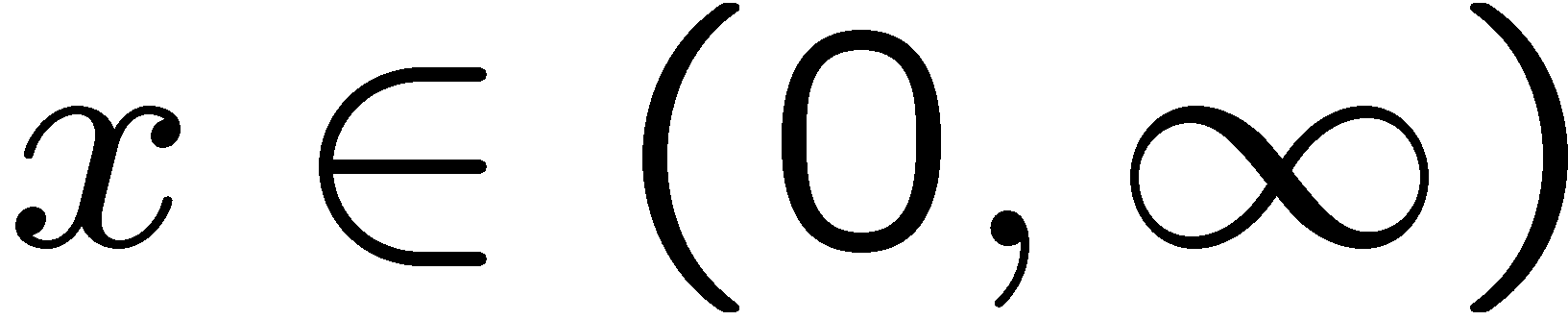 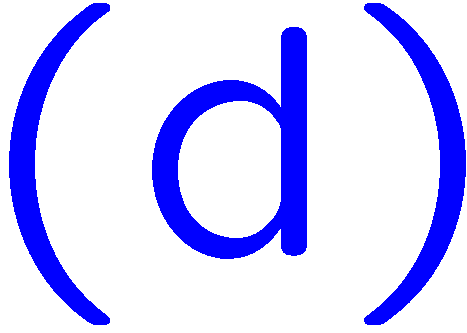 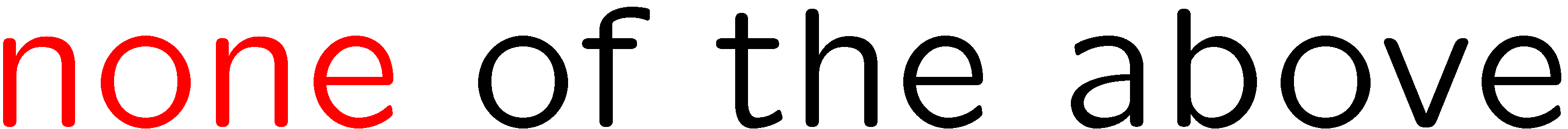 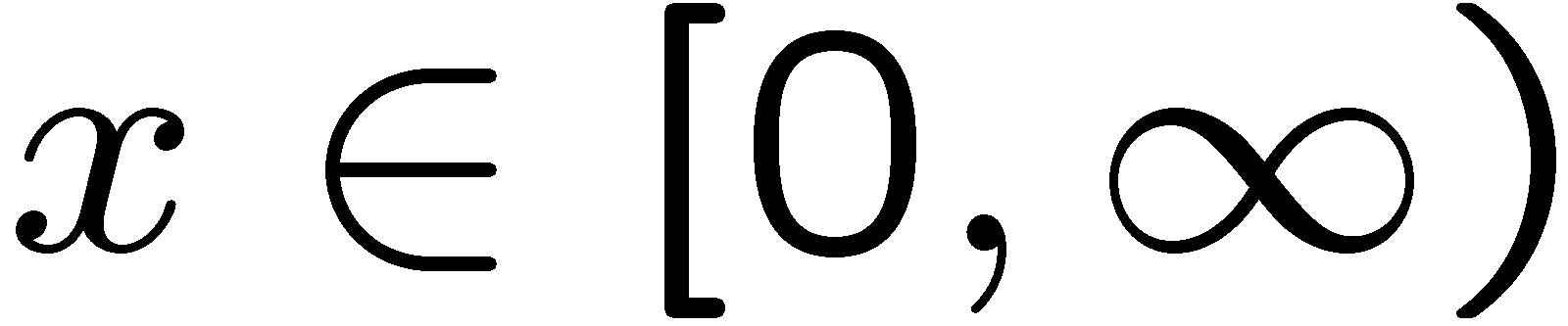 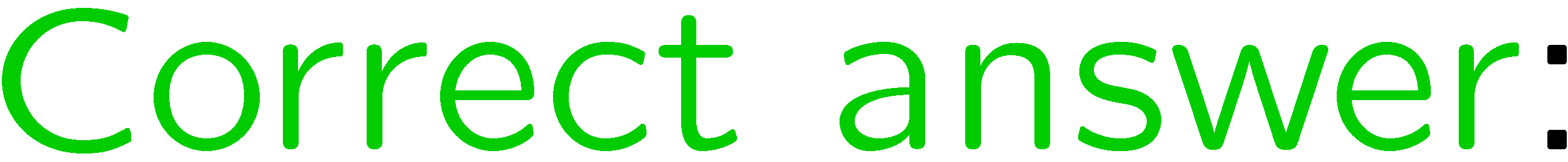 11
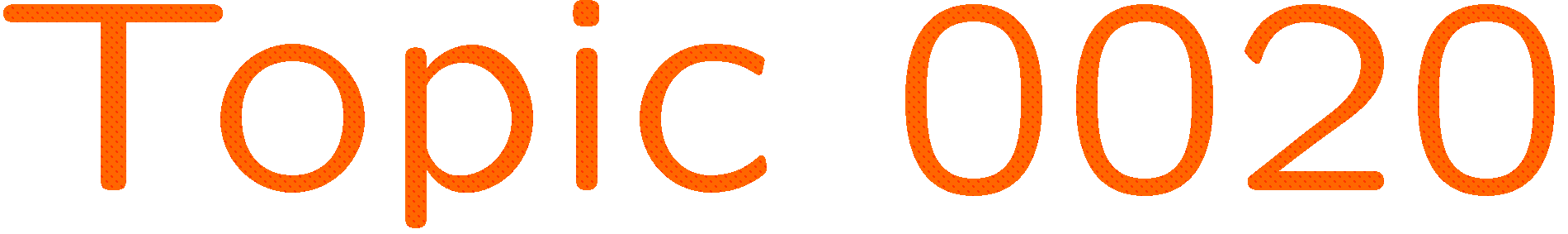 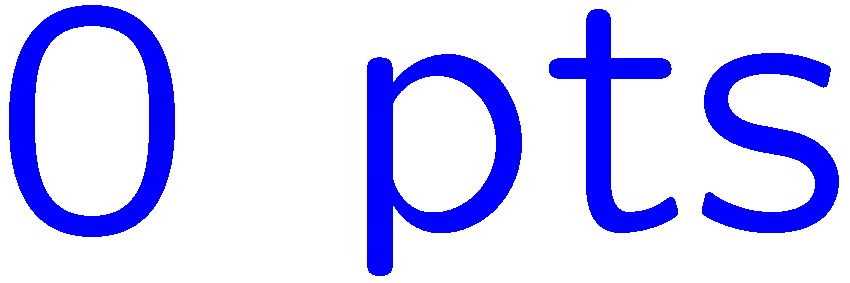 0 of 5
1+1=
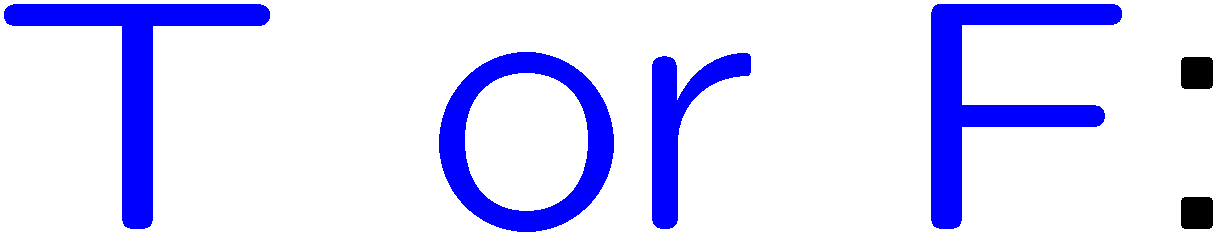 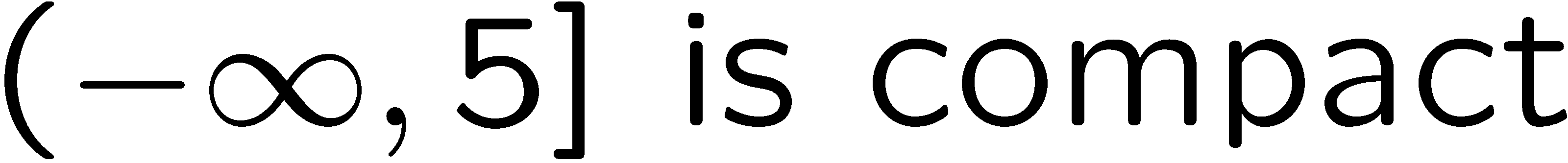 1
2
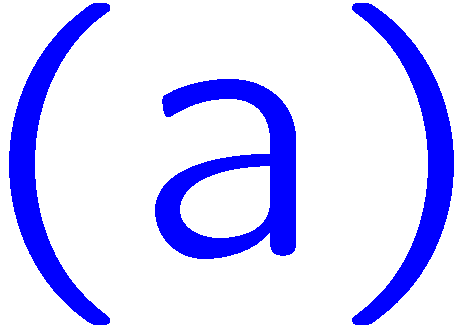 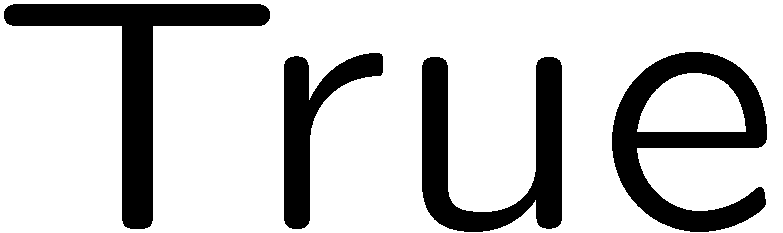 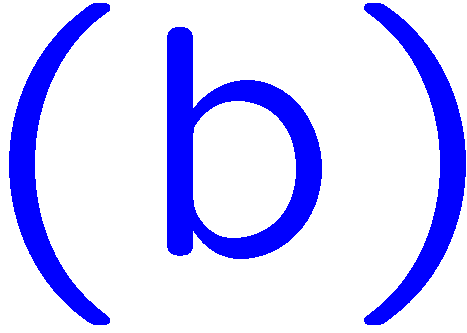 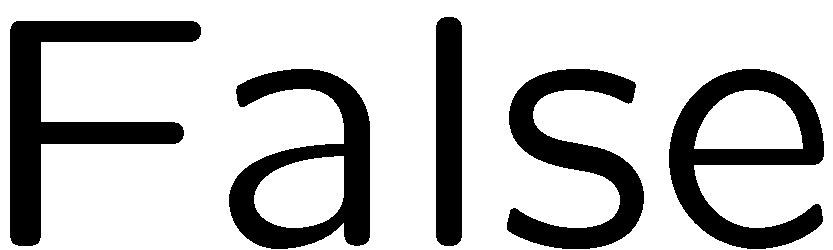 12
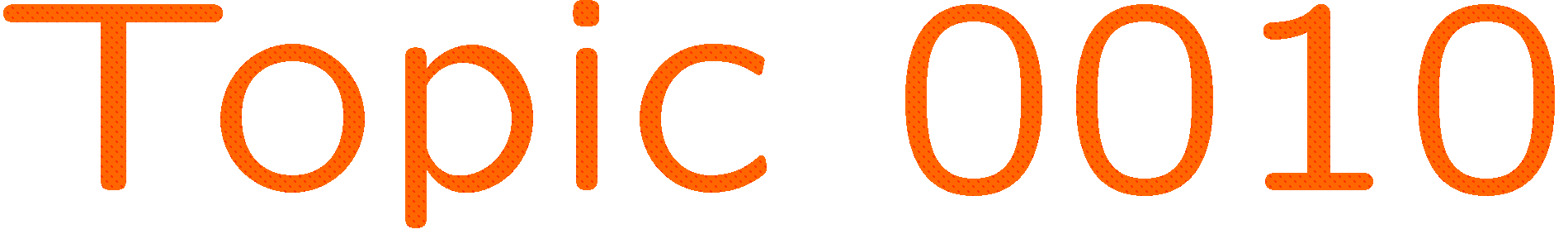 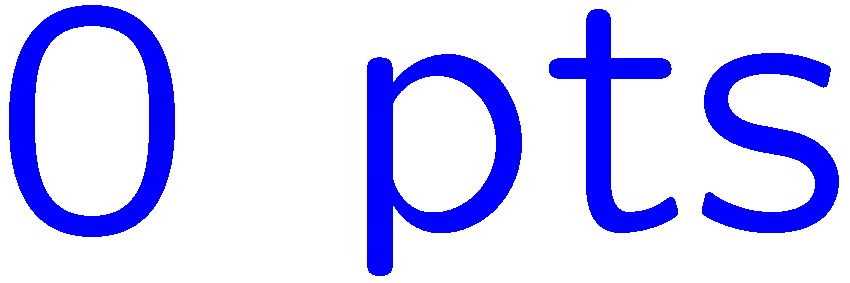 0 of 5
1+1=
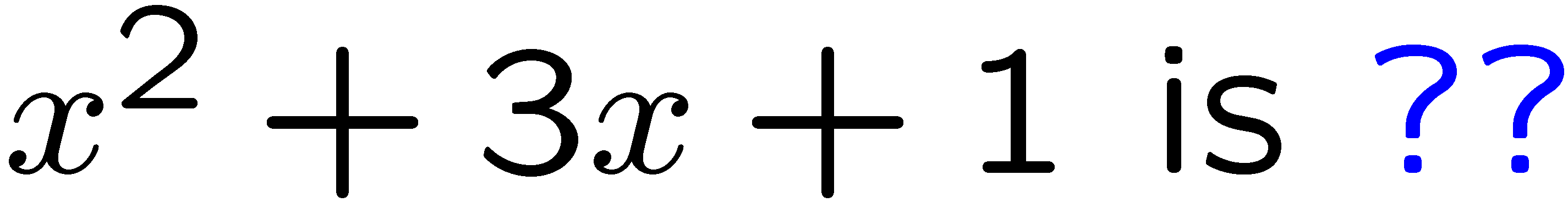 1
2
3
4
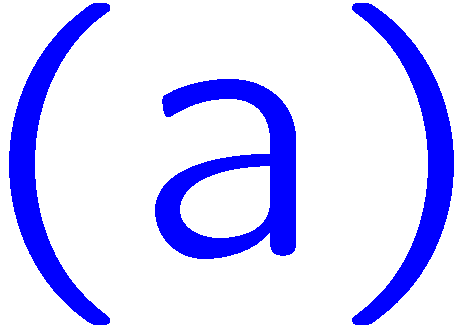 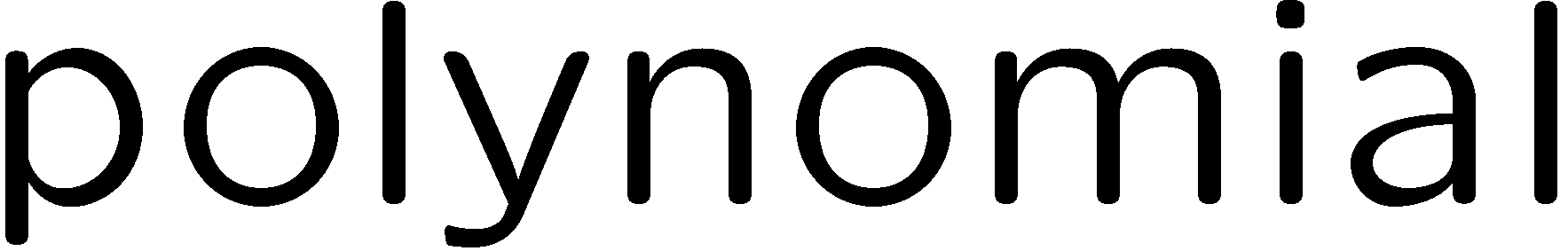 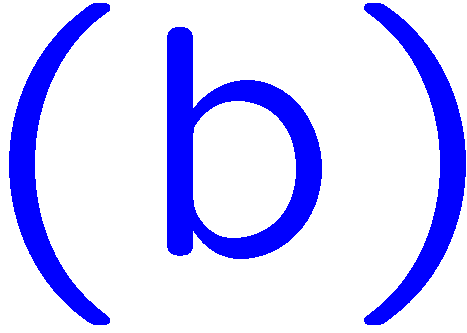 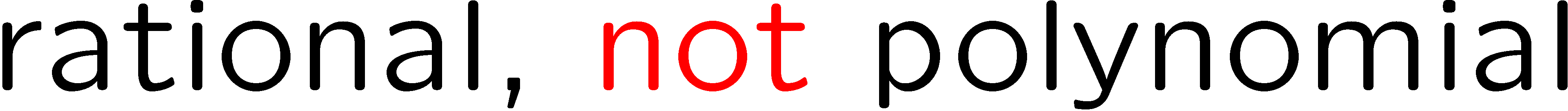 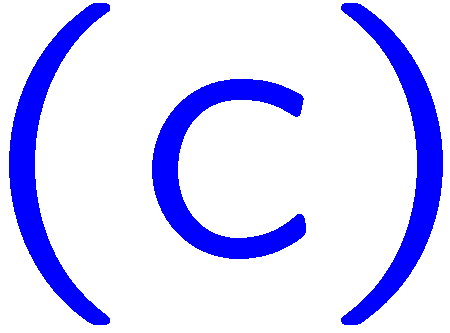 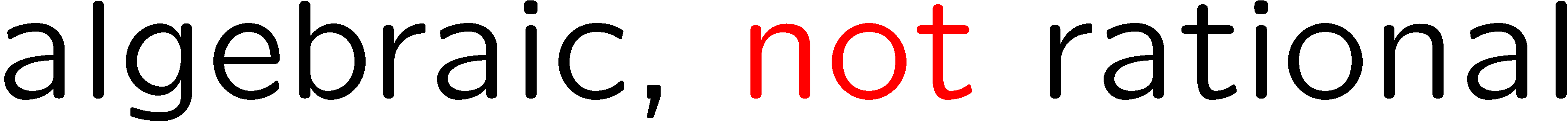 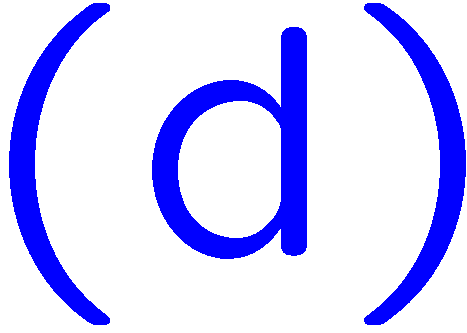 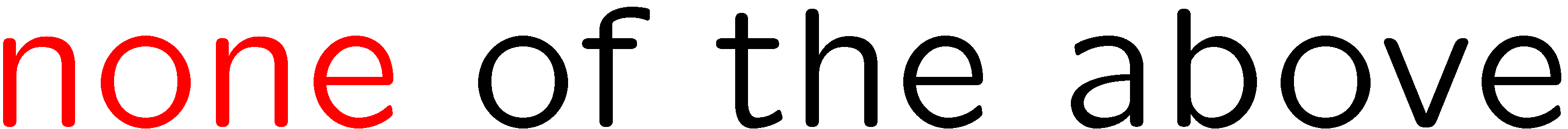 13
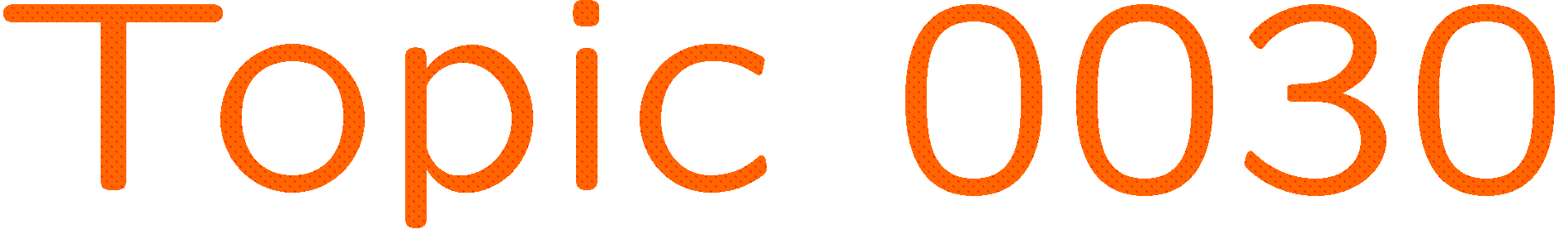 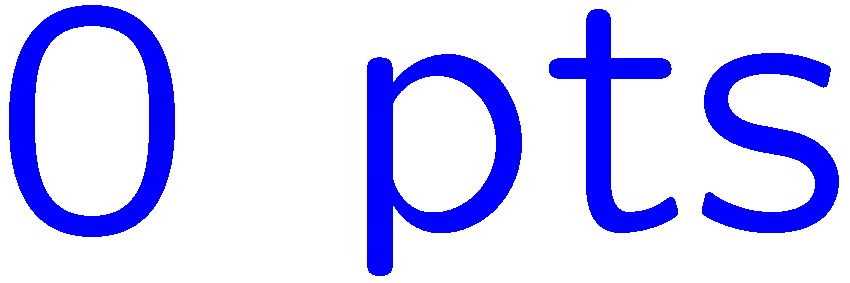 0 of 5
1+1=
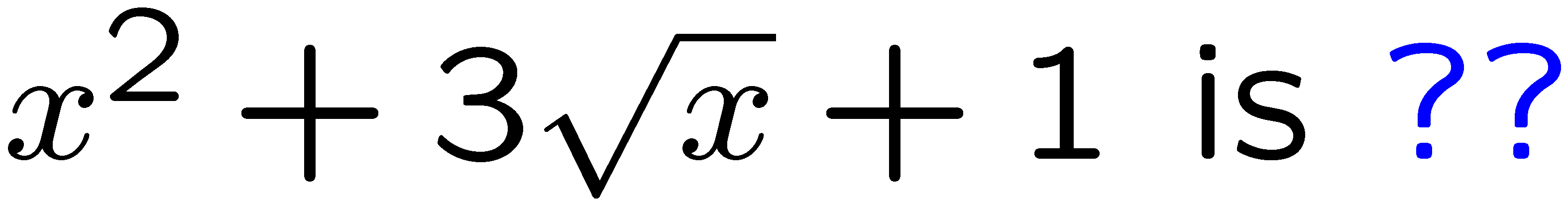 1
2
3
4
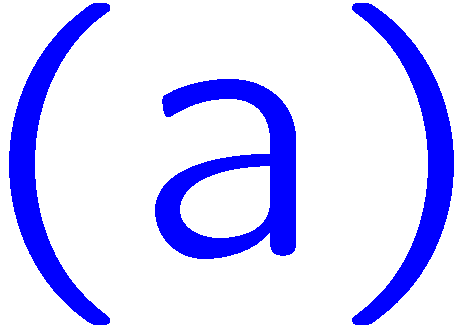 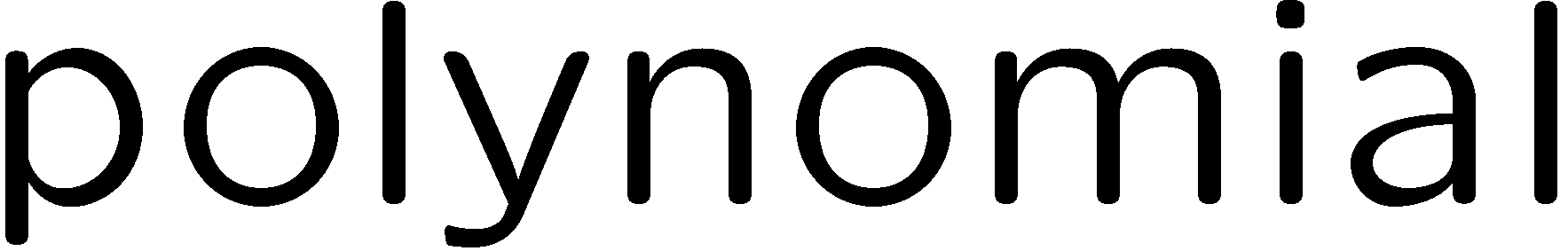 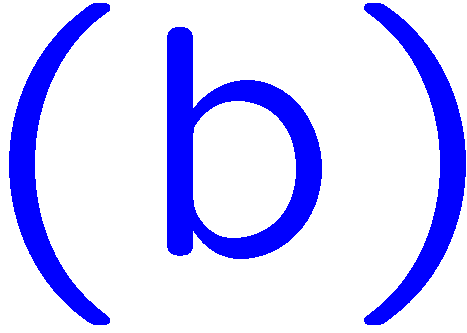 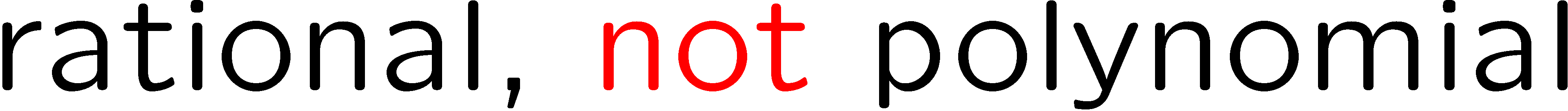 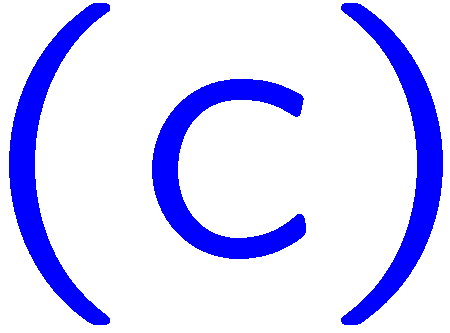 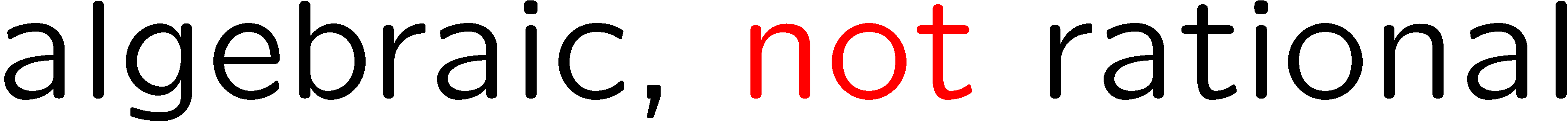 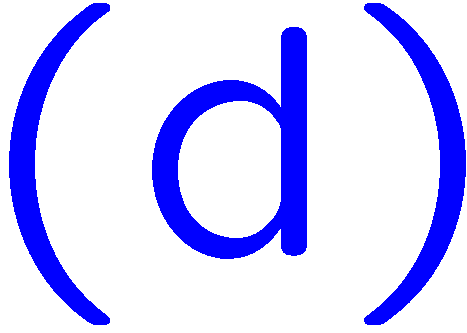 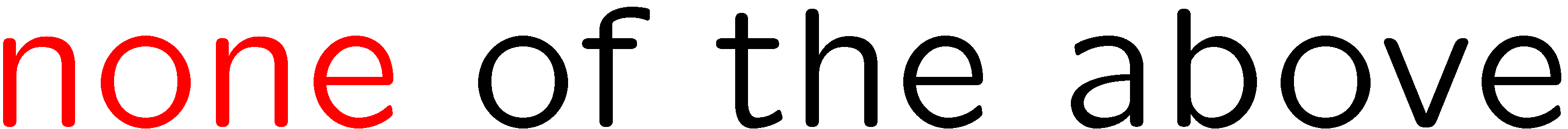 14
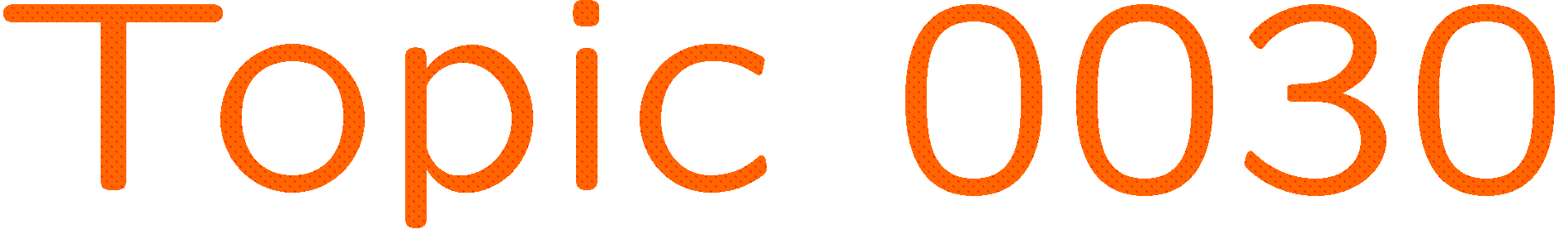 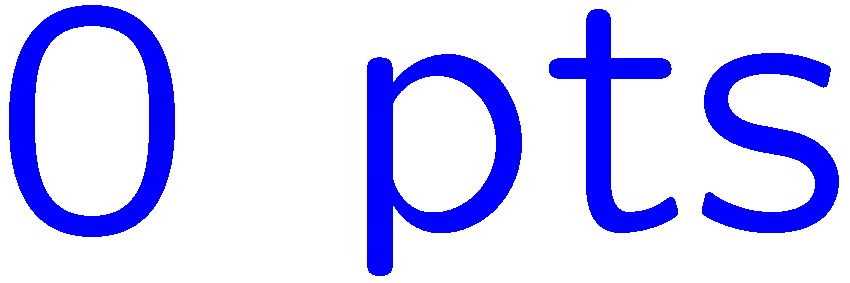 0 of 5
1+1=
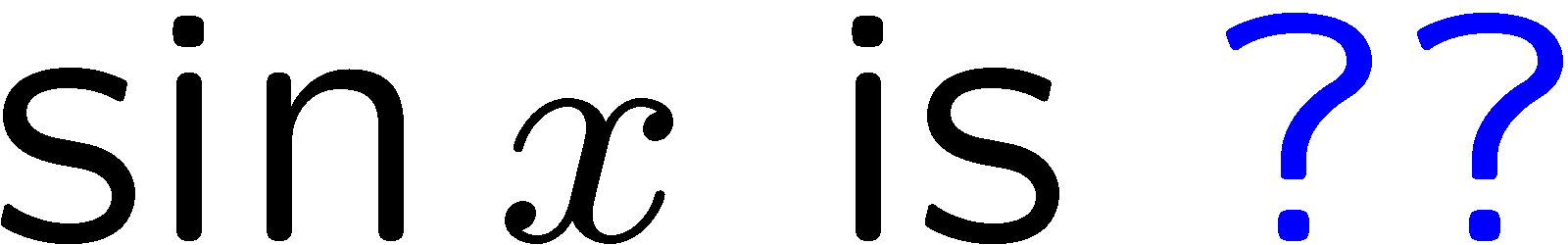 1
2
3
4
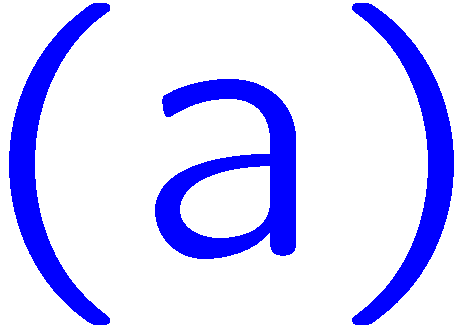 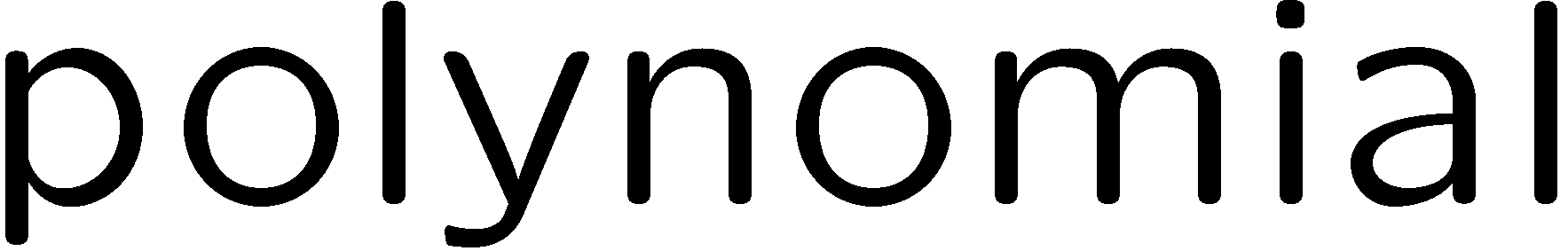 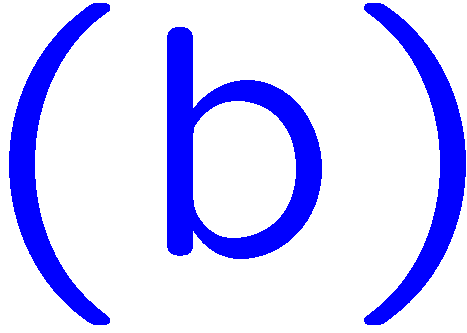 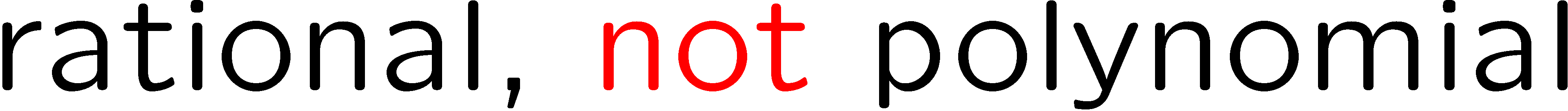 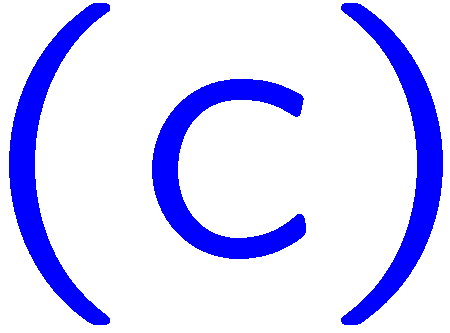 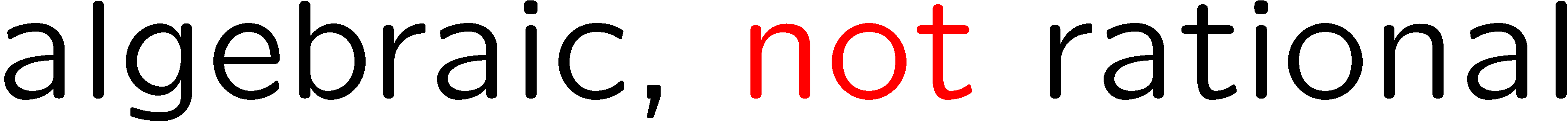 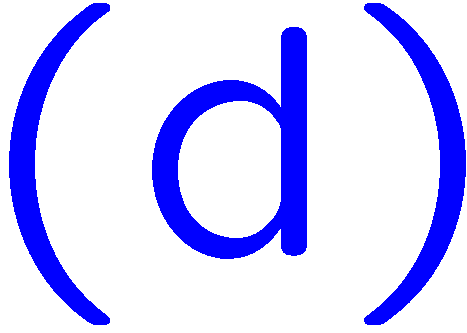 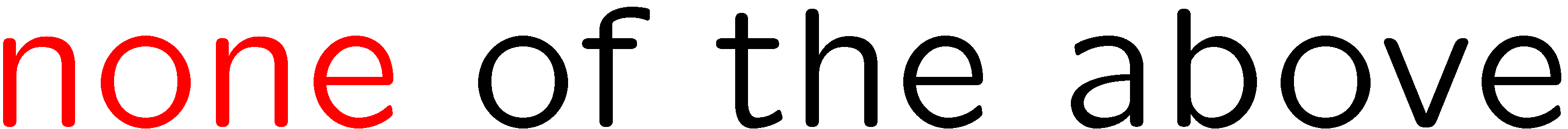 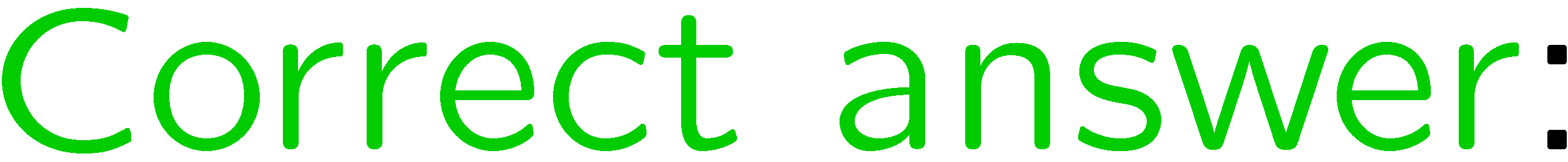 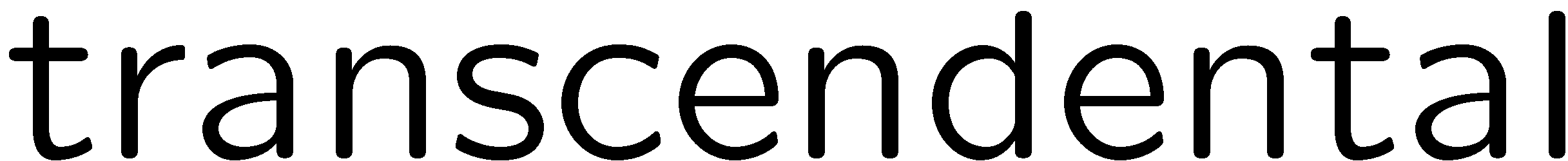 15
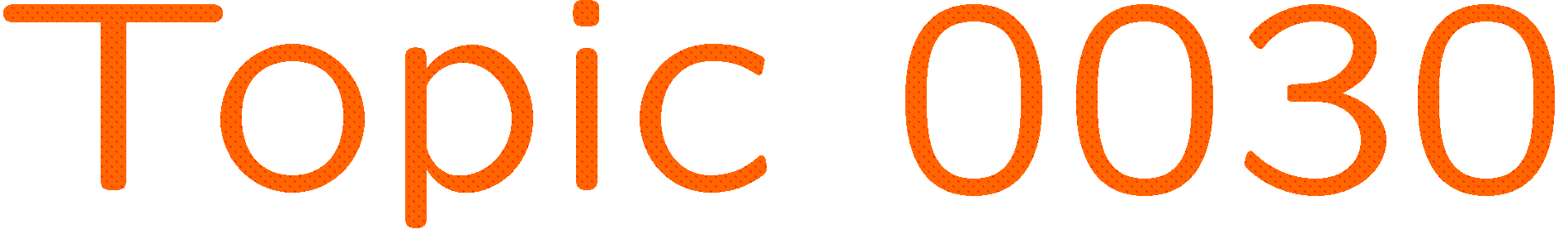 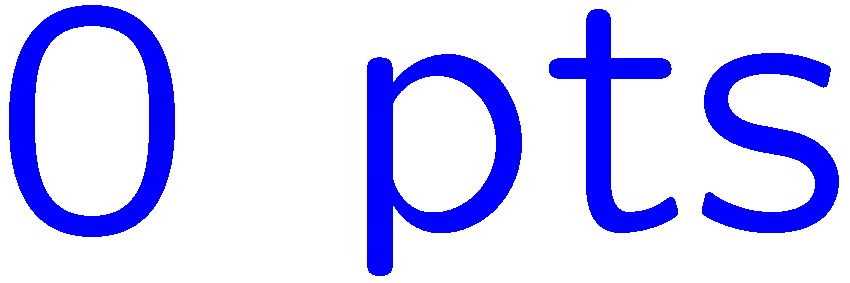 0 of 5
1+1=
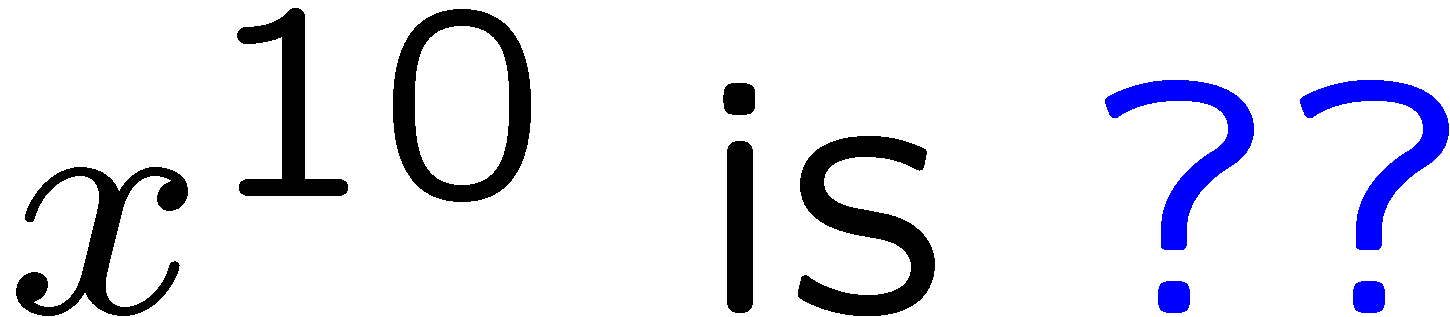 1
2
3
4
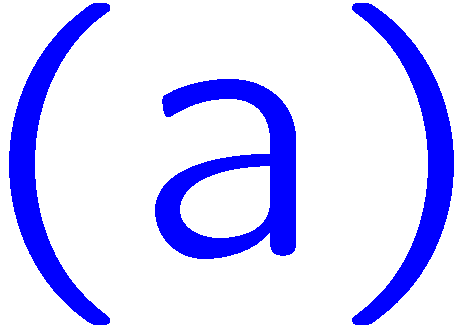 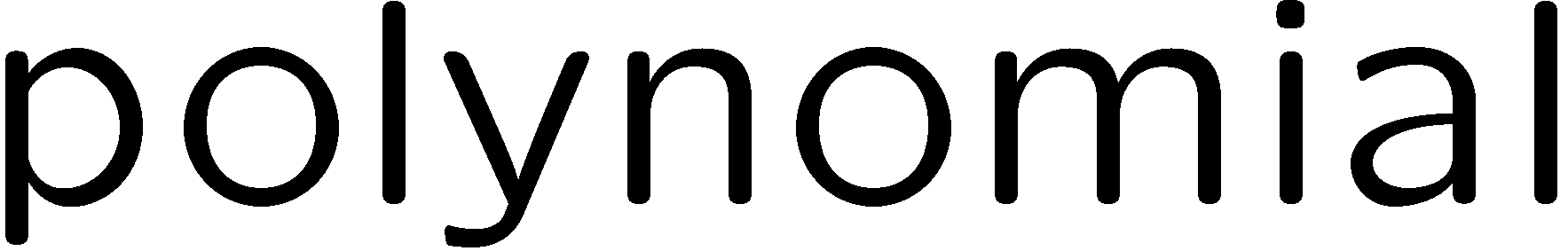 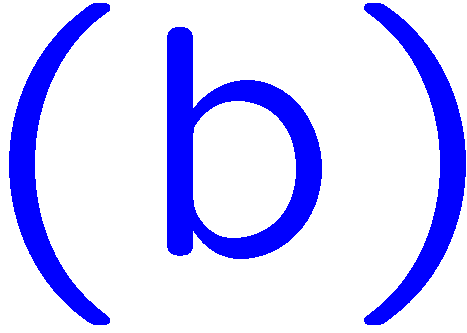 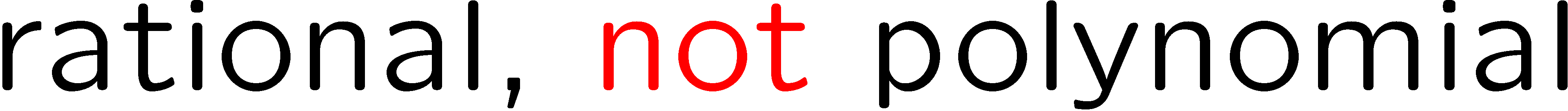 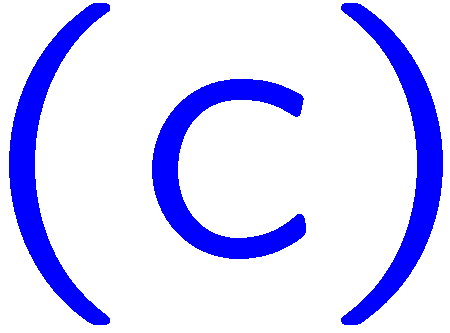 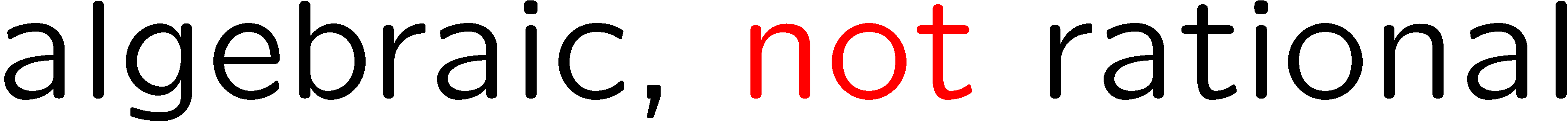 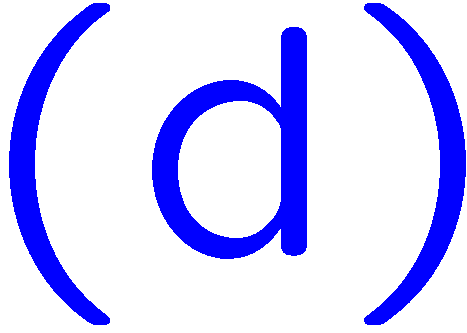 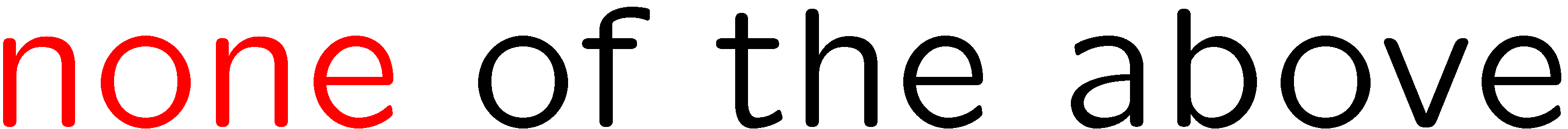 16
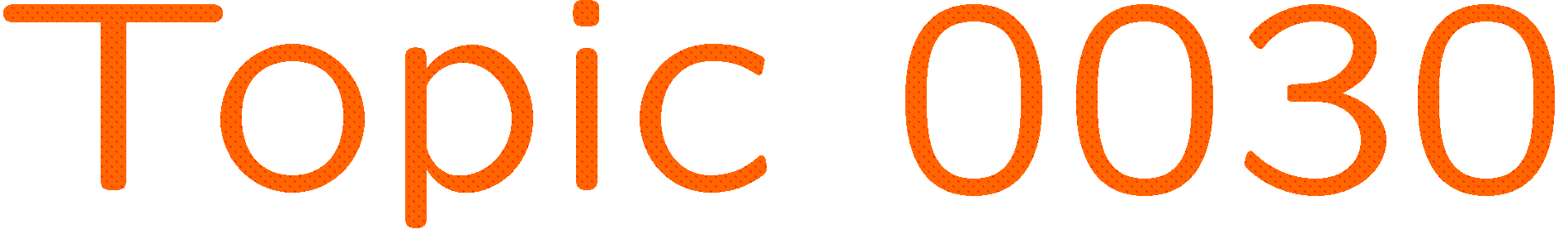 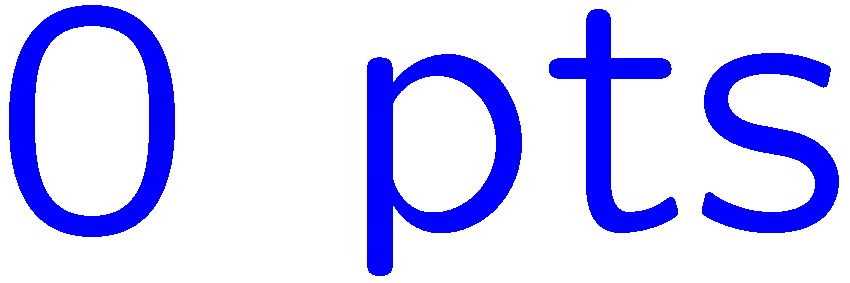 0 of 5
1+1=
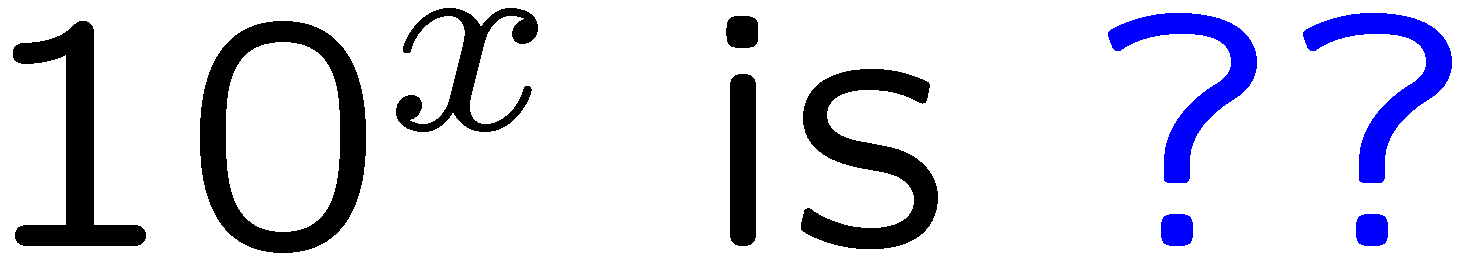 1
2
3
4
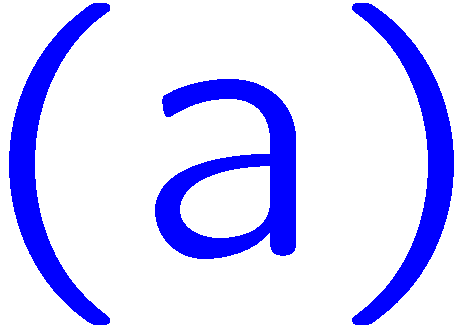 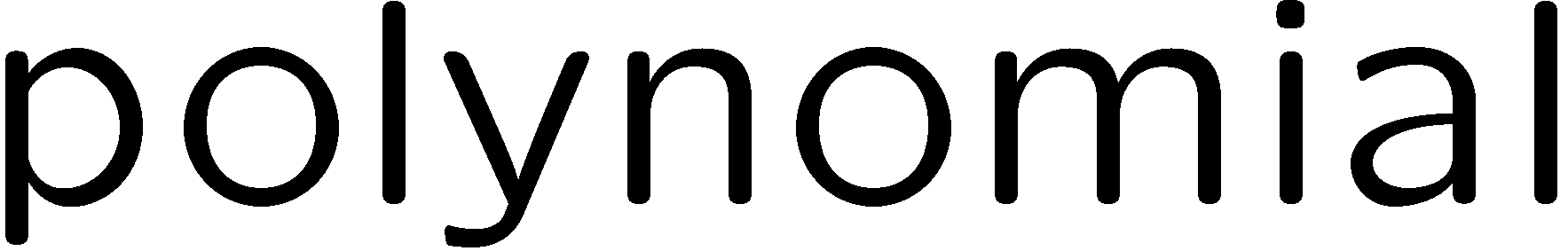 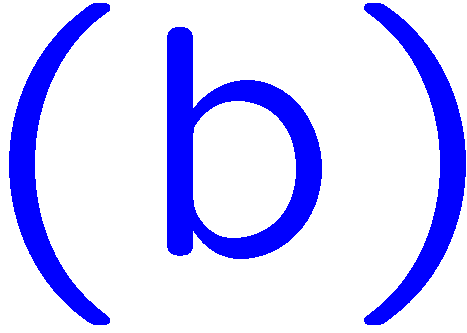 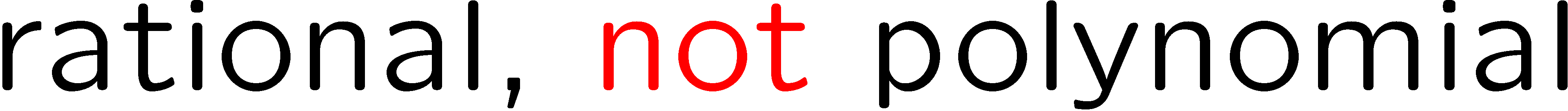 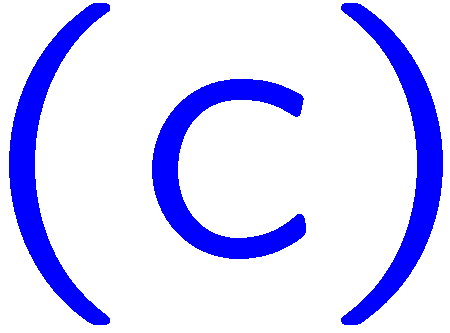 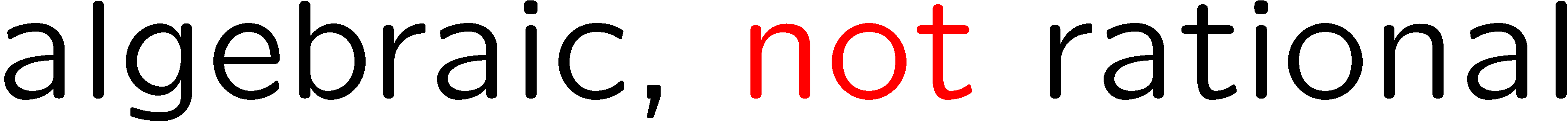 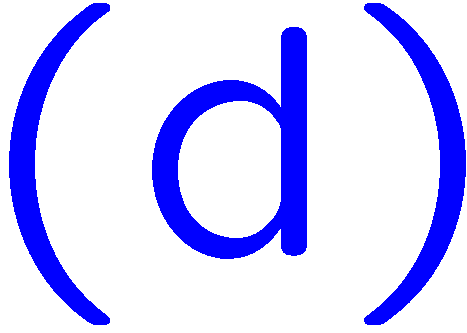 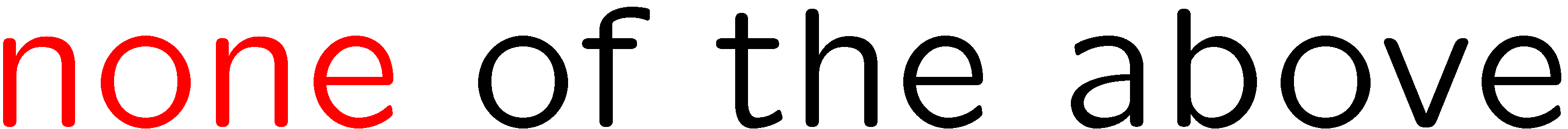 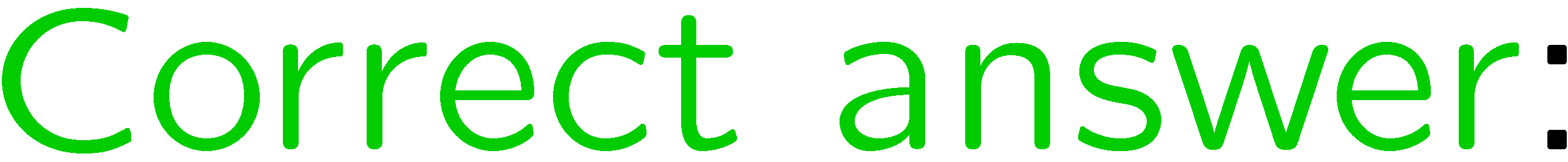 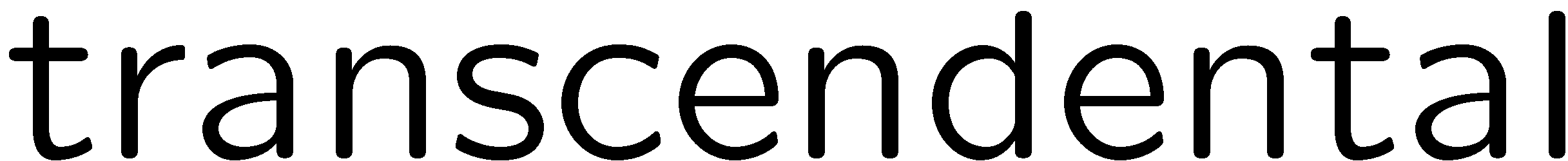 17
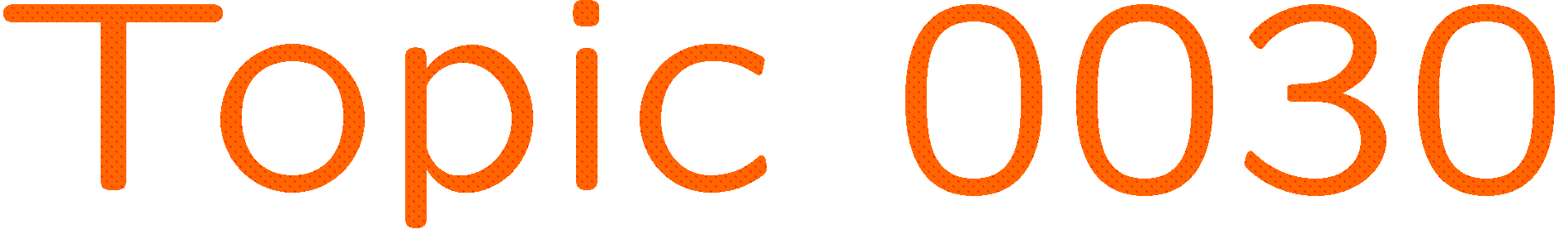 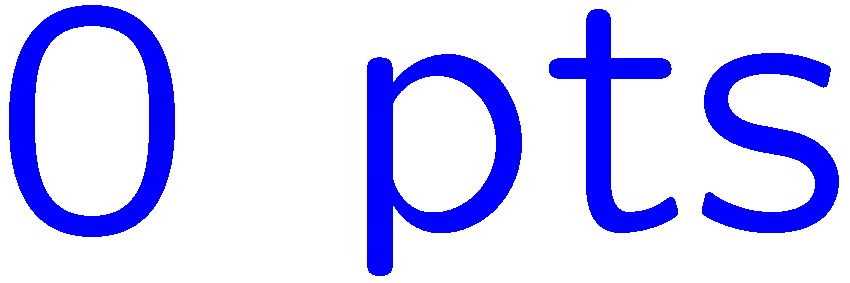 0 of 5
1+1=
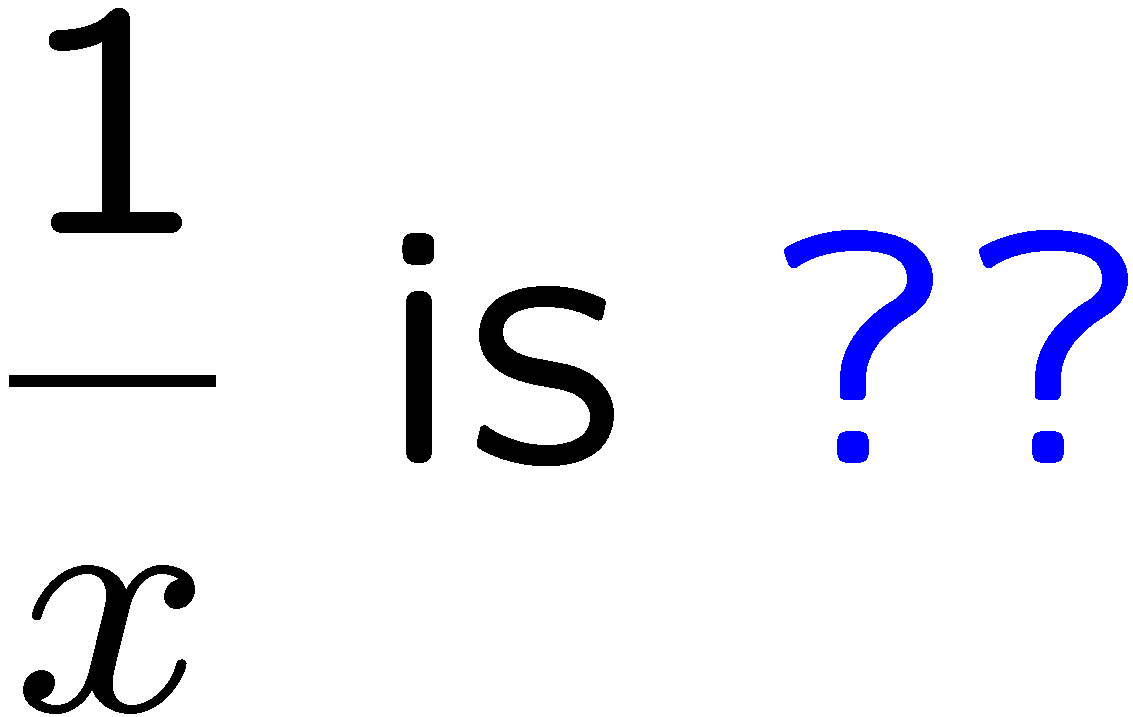 1
2
3
4
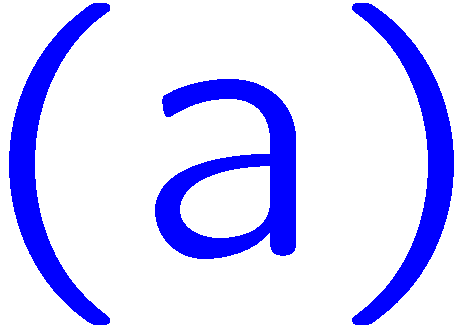 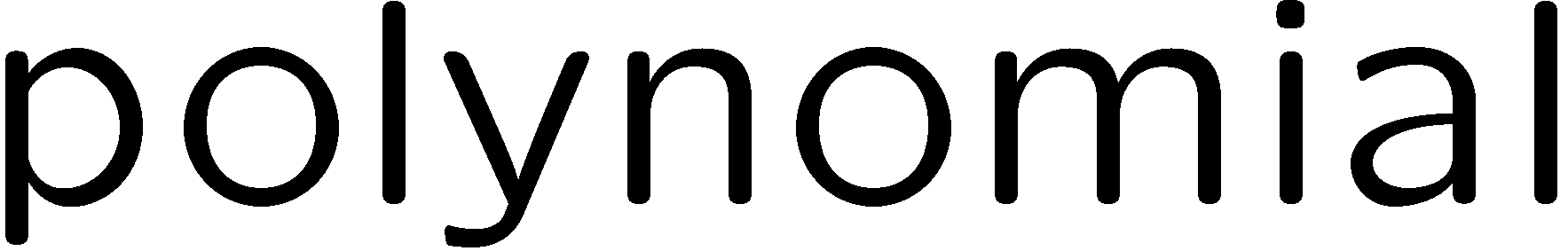 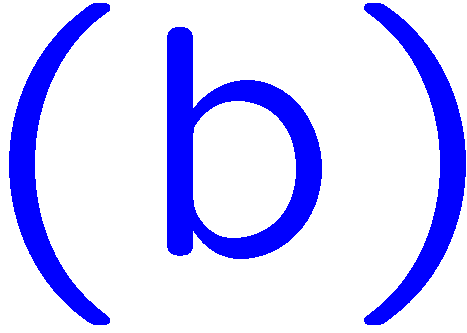 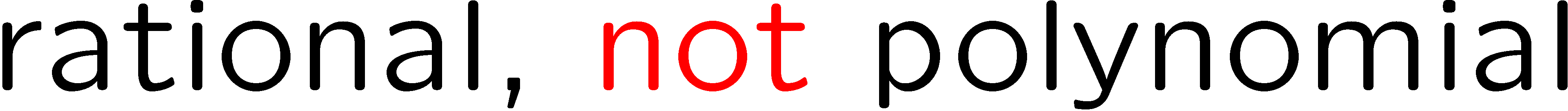 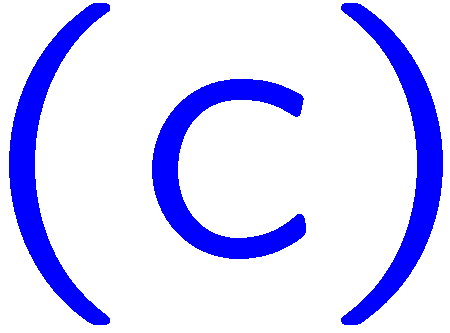 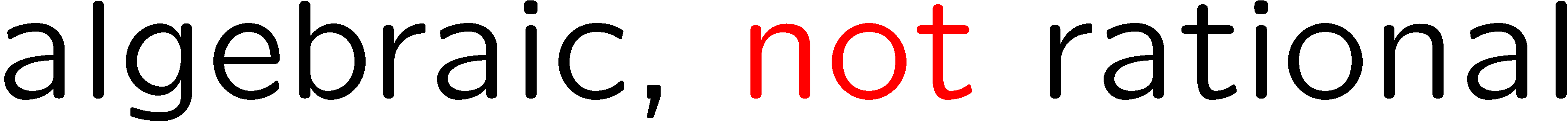 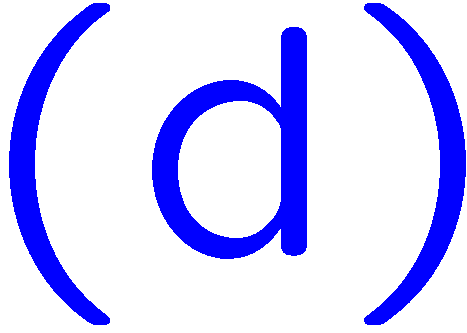 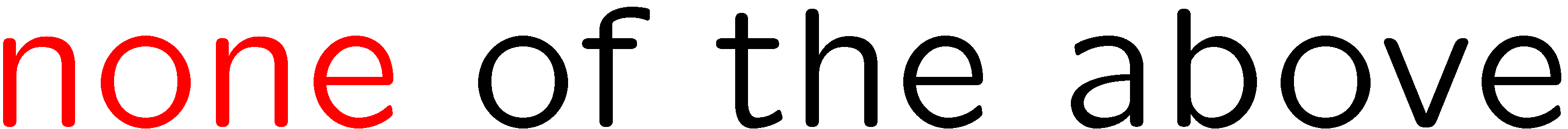 18
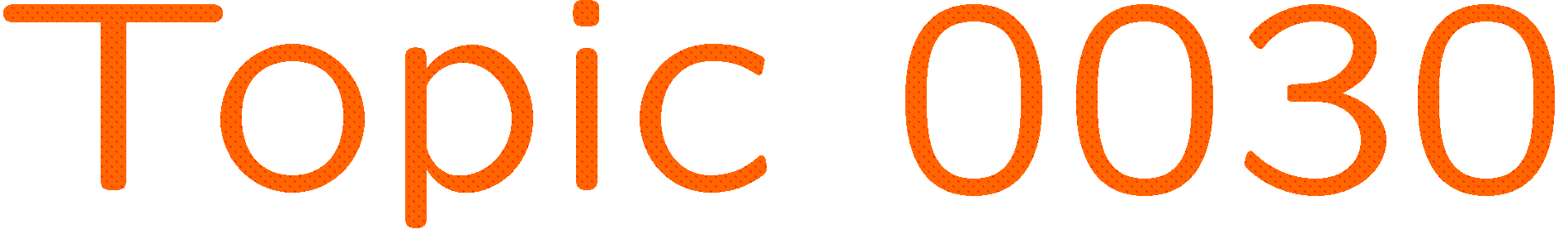 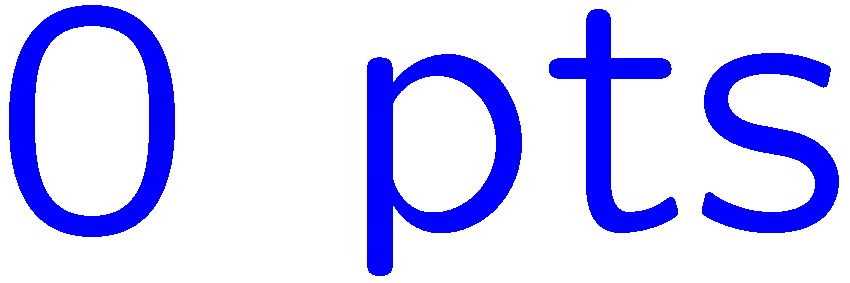 0 of 5
1+1=
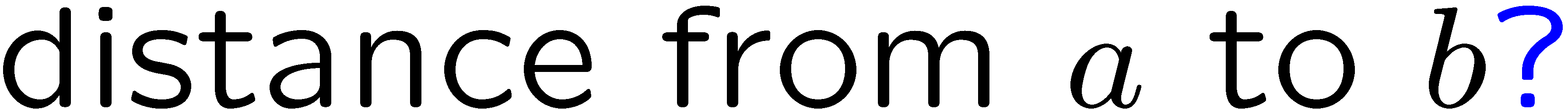 1
2
3
4
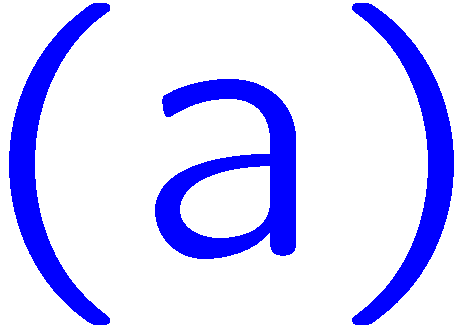 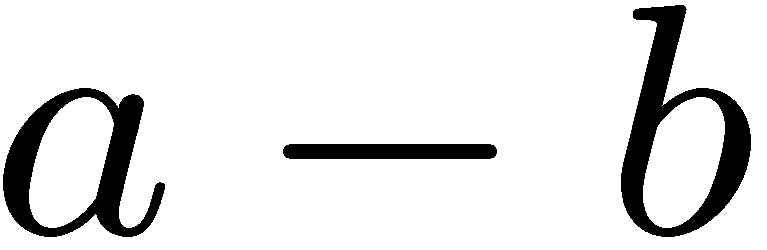 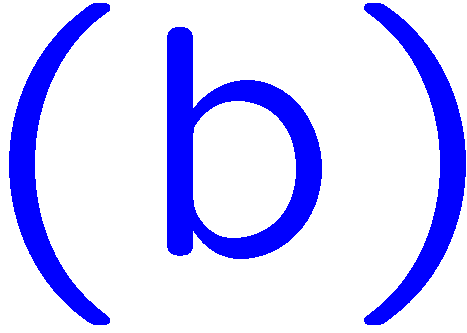 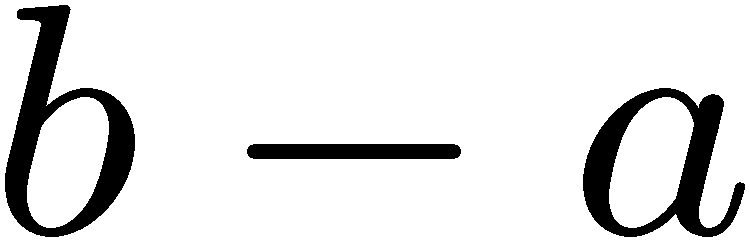 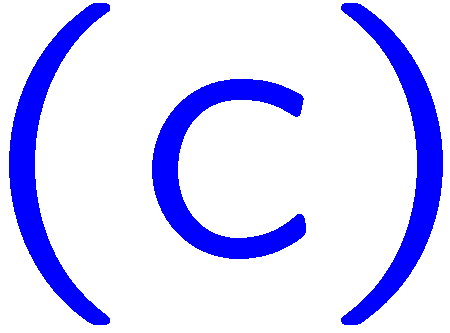 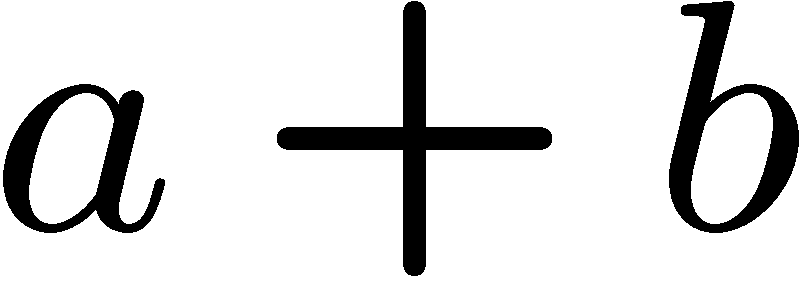 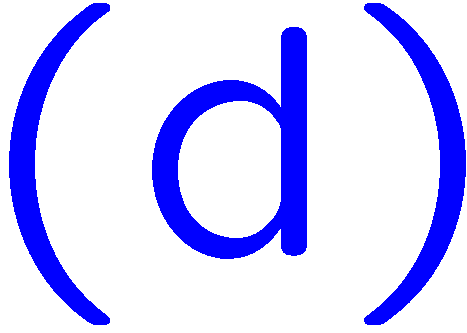 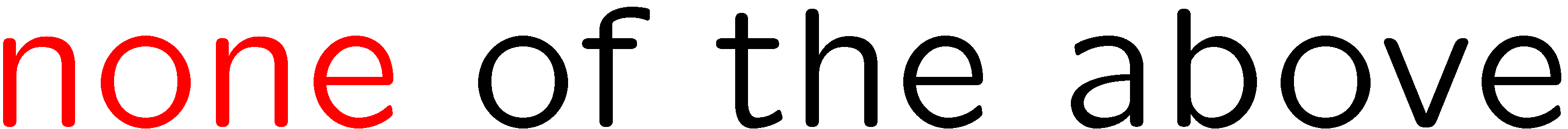 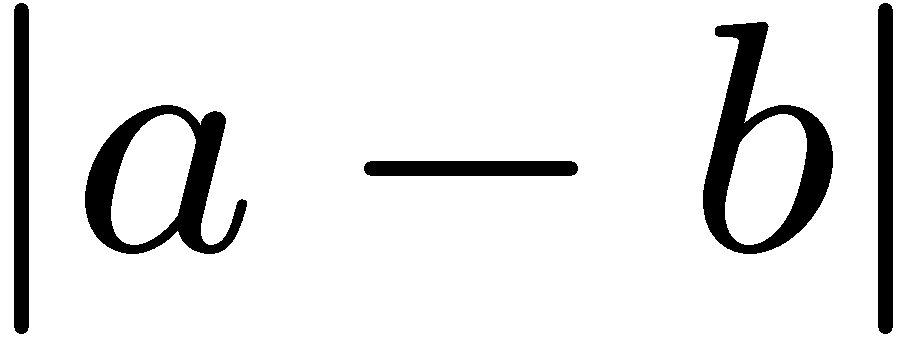 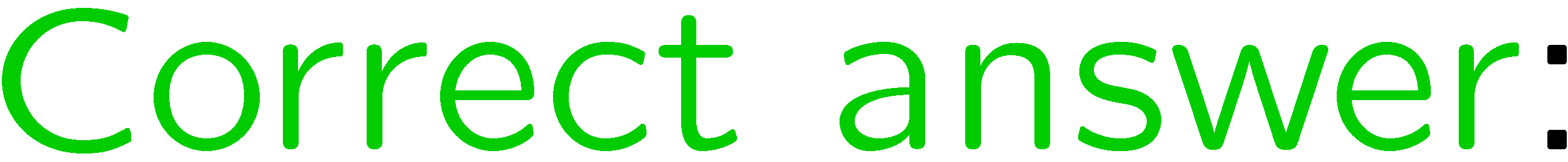 19
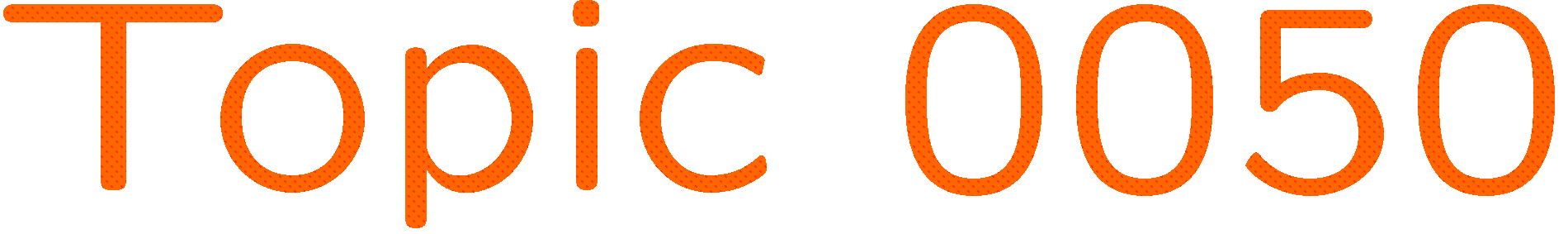 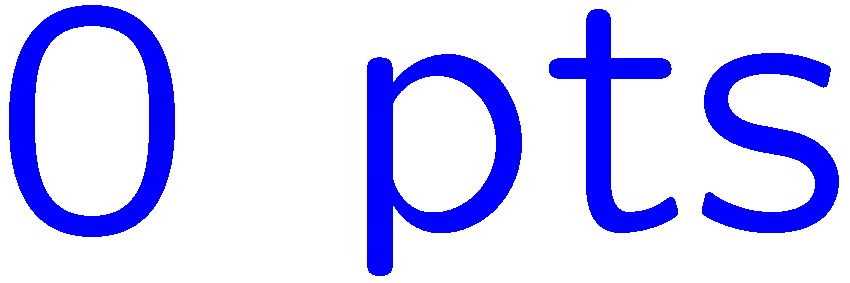 0 of 5
1+1=
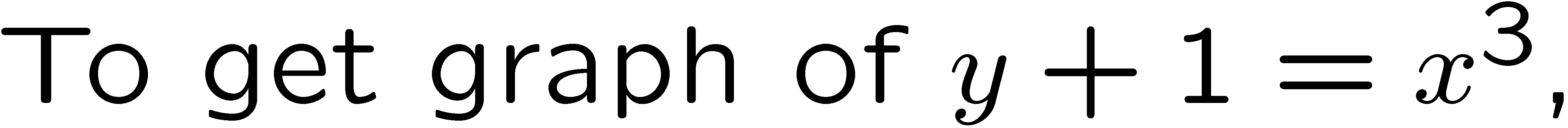 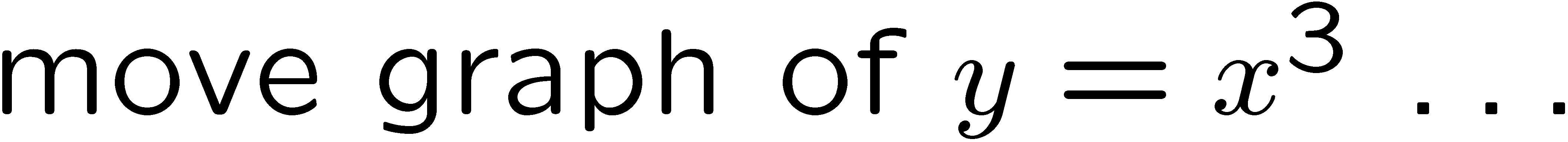 1
2
3
4
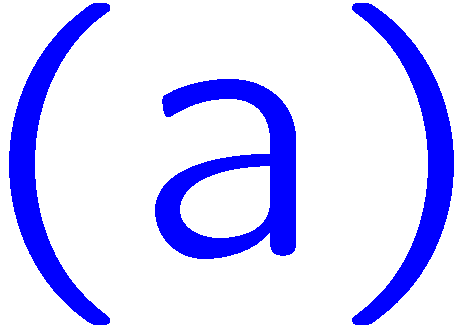 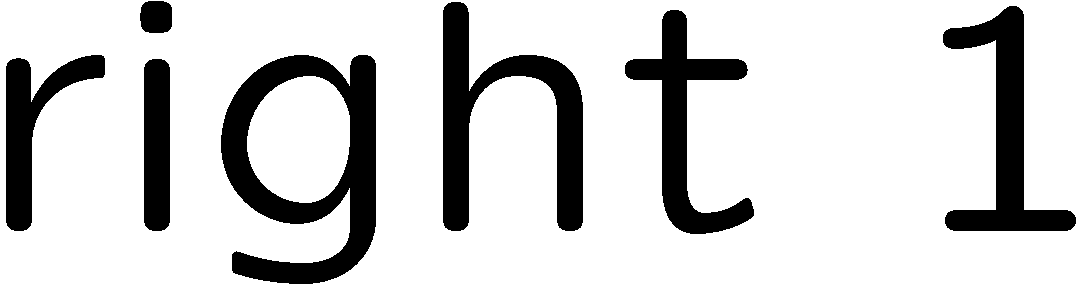 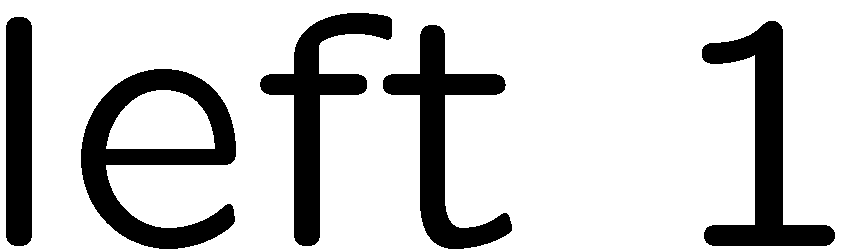 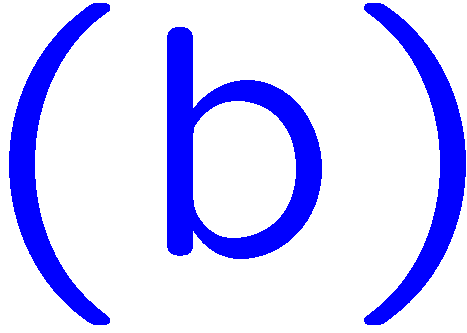 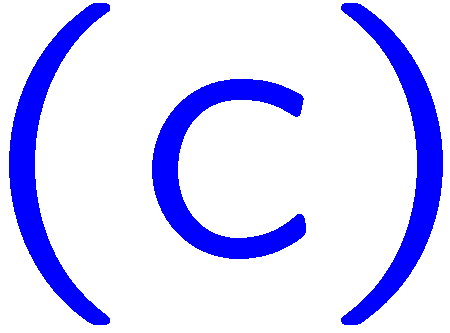 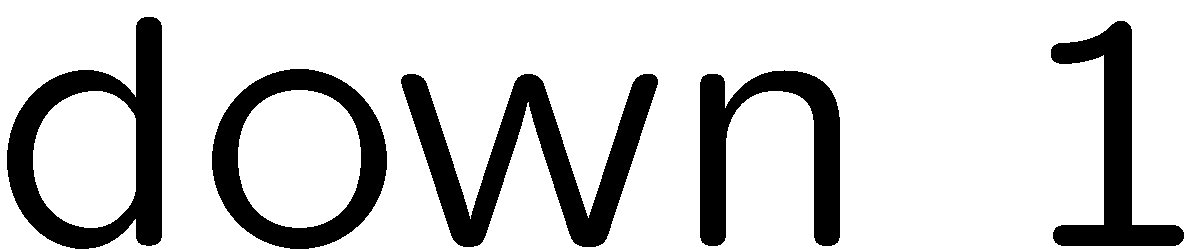 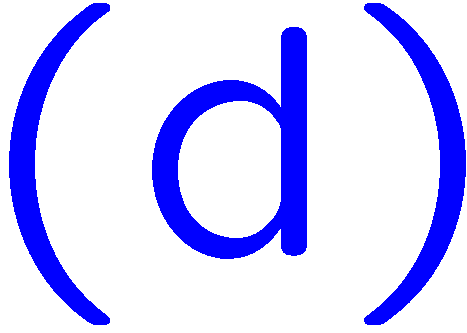 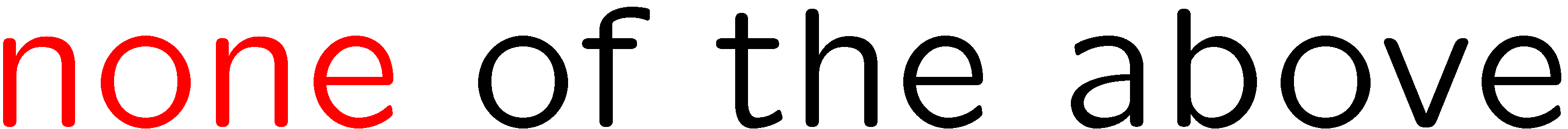 20
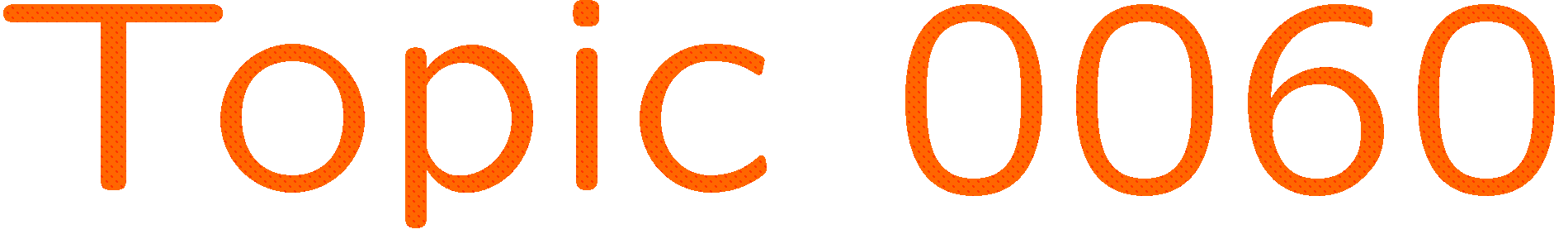 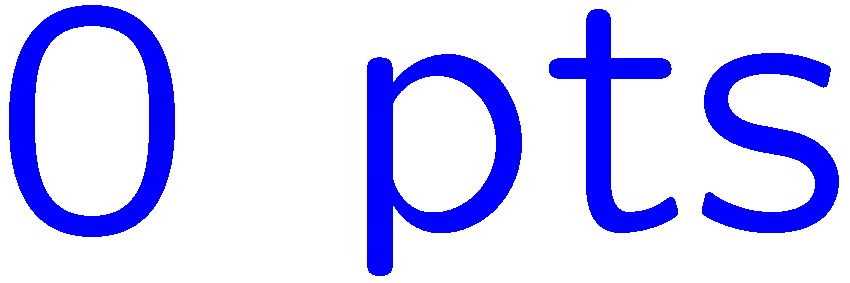 0 of 5
1+1=
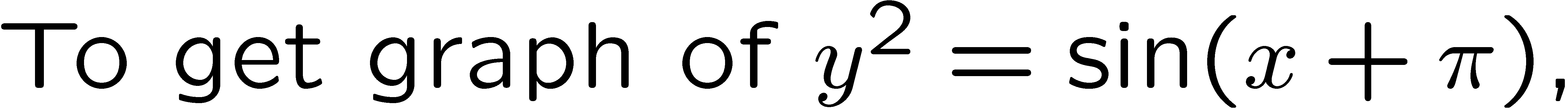 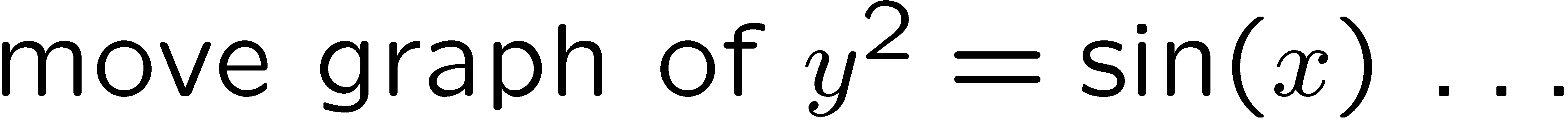 1
2
3
4
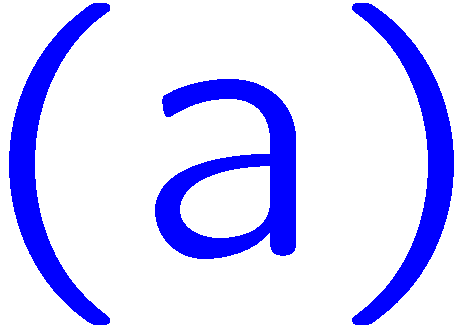 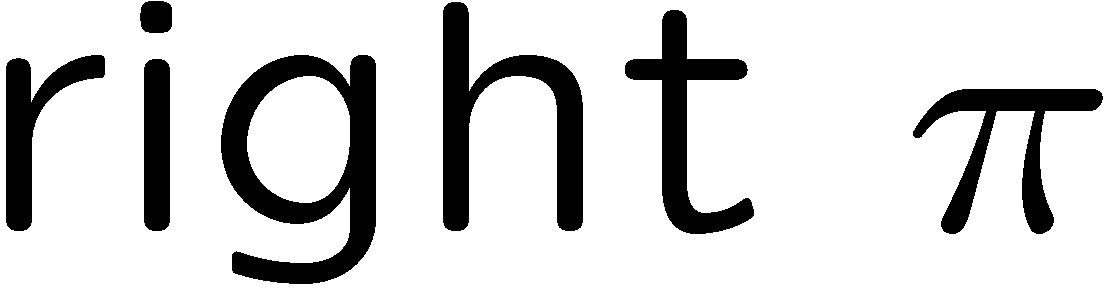 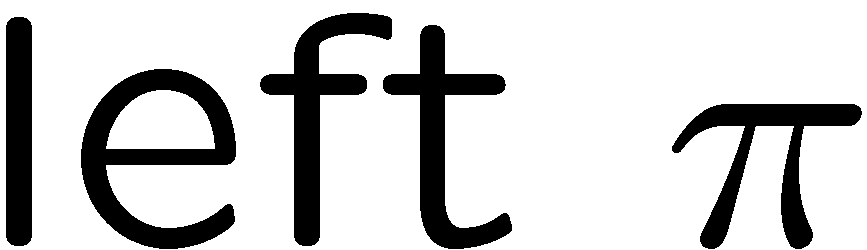 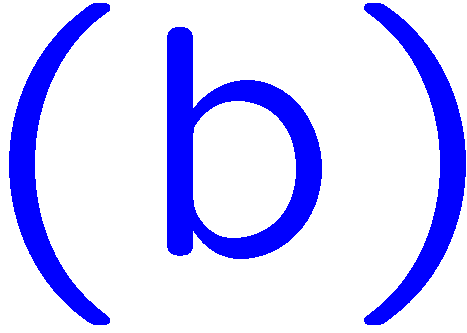 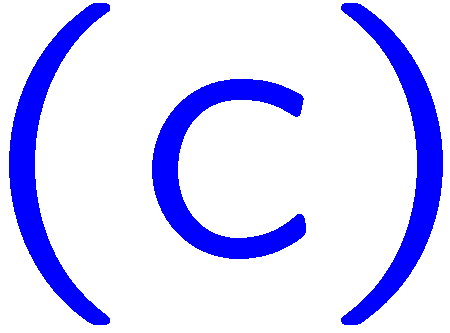 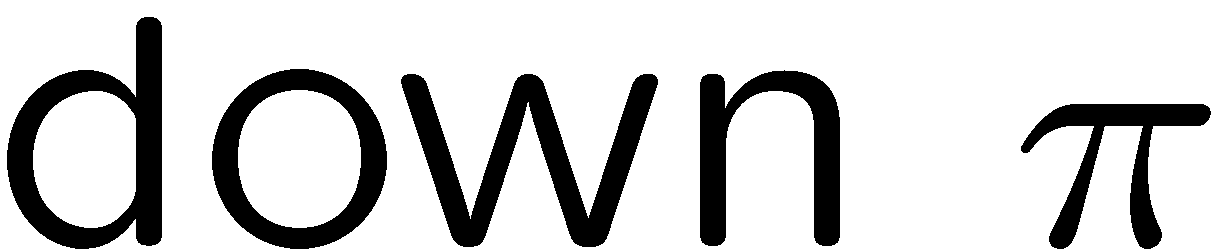 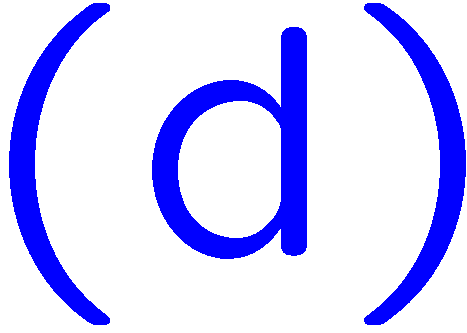 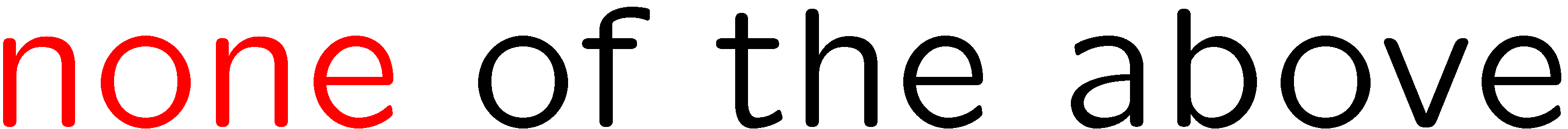 21
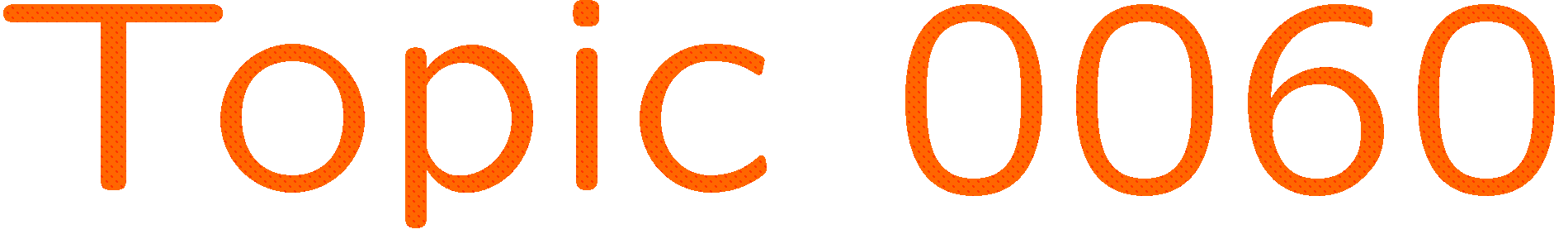 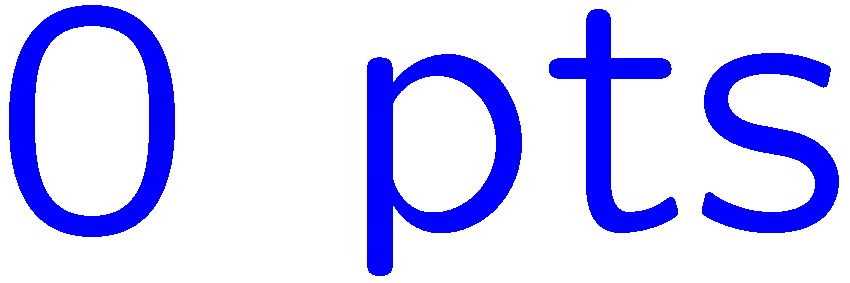 0 of 5
1+1=
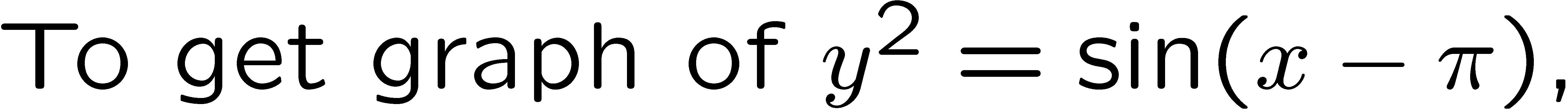 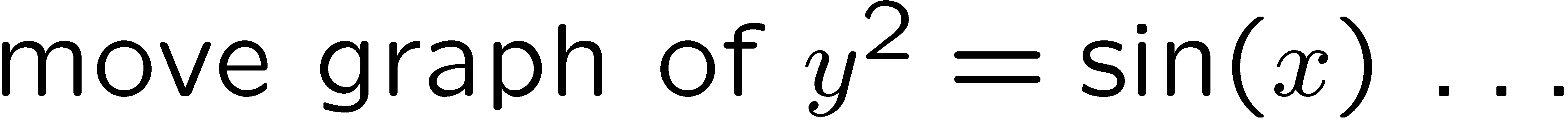 1
2
3
4
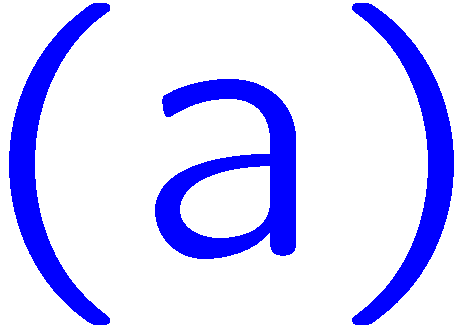 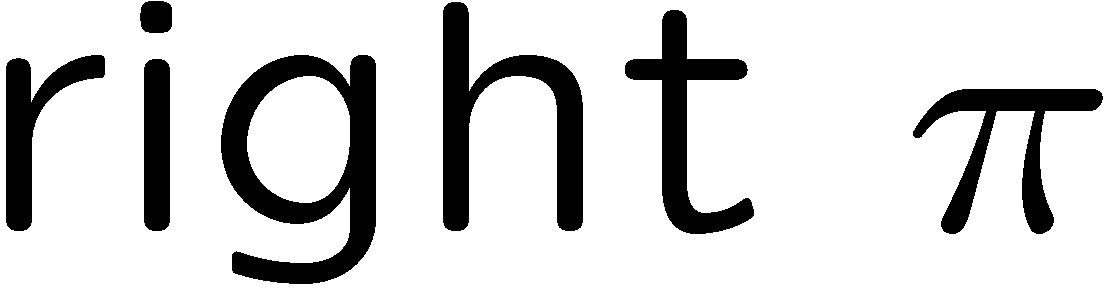 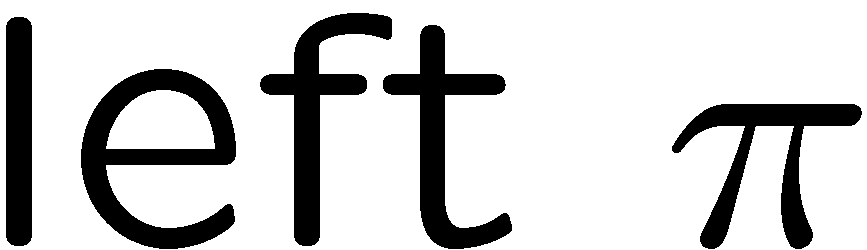 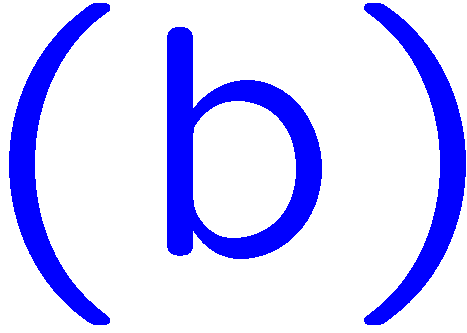 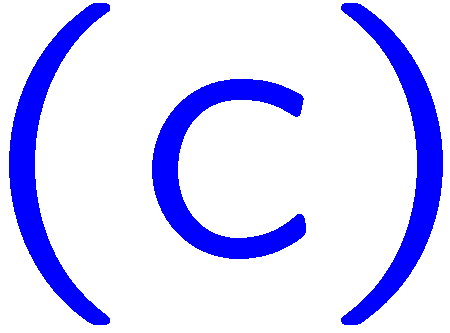 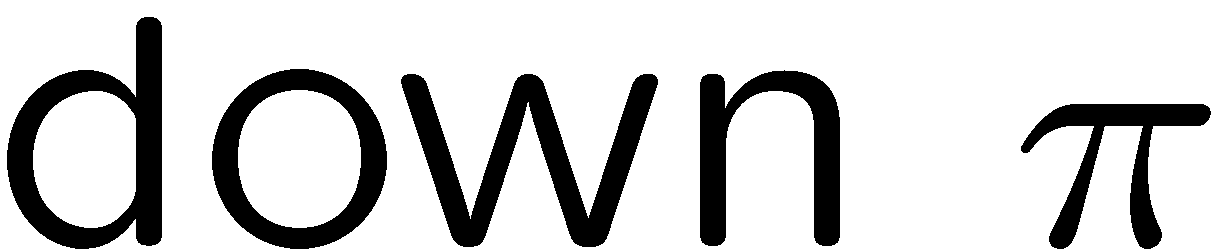 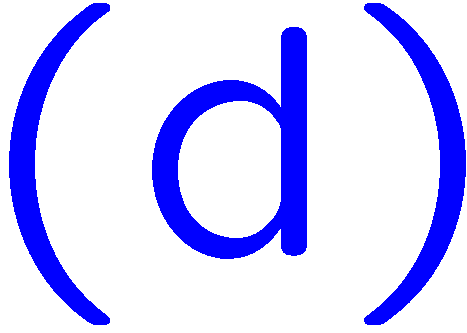 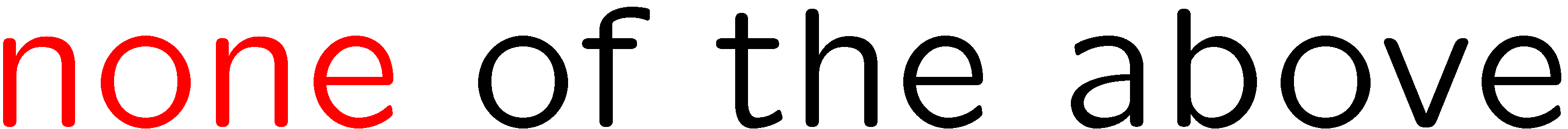 22
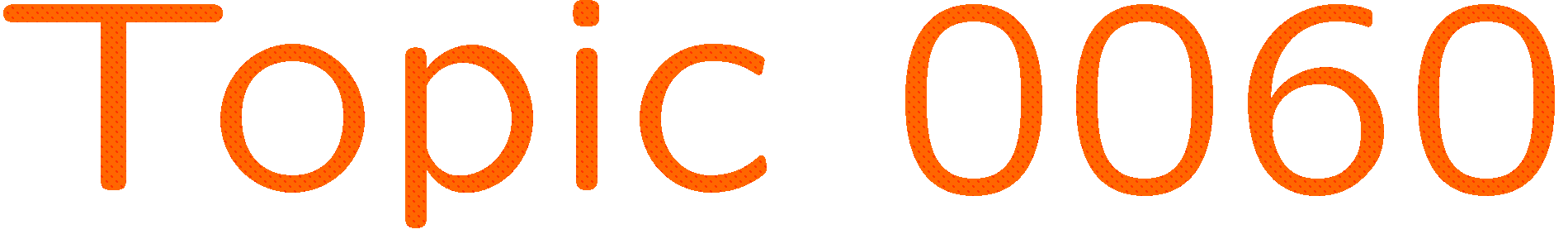 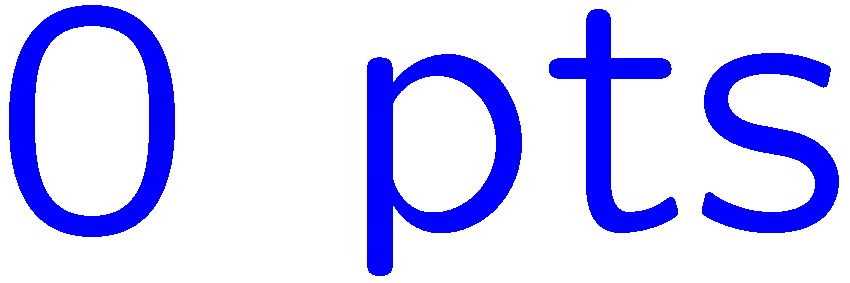 0 of 5
1+1=
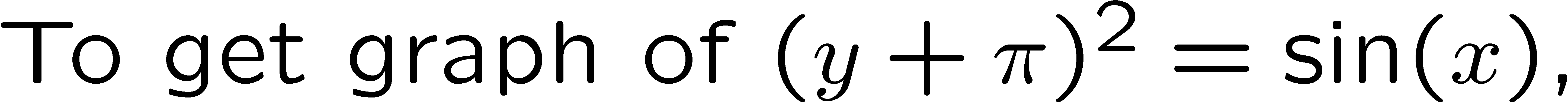 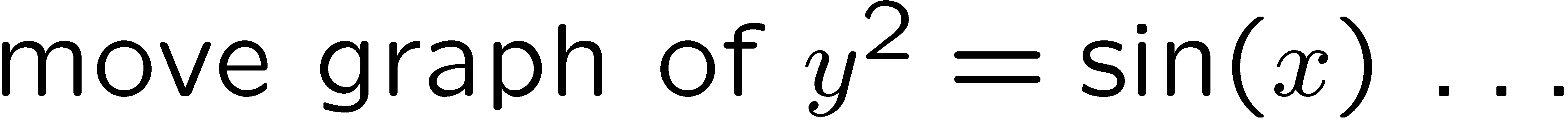 1
2
3
4
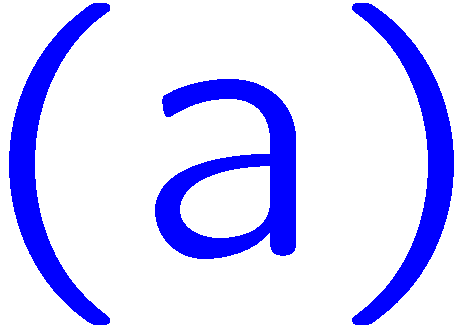 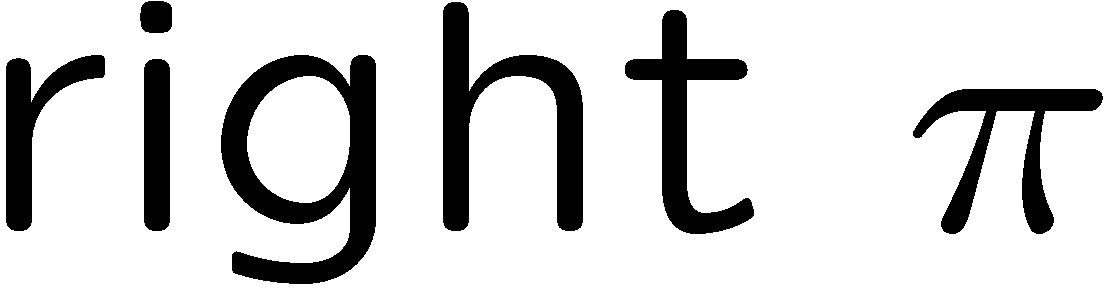 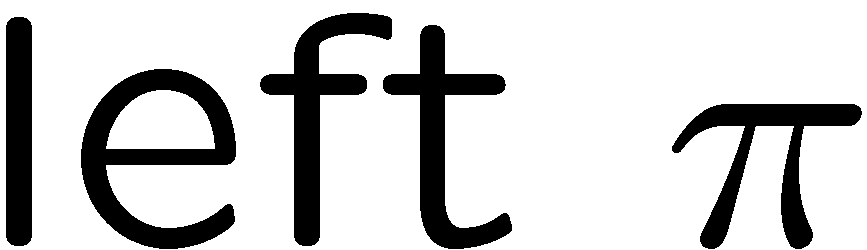 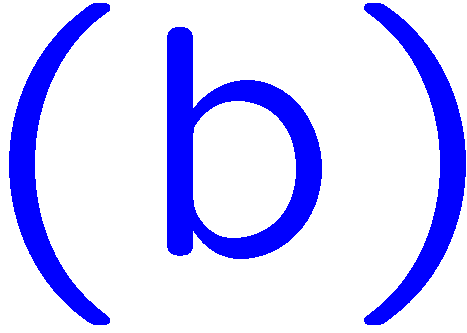 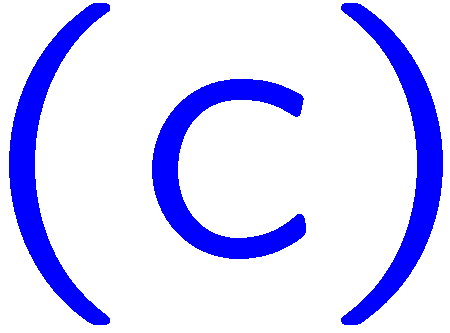 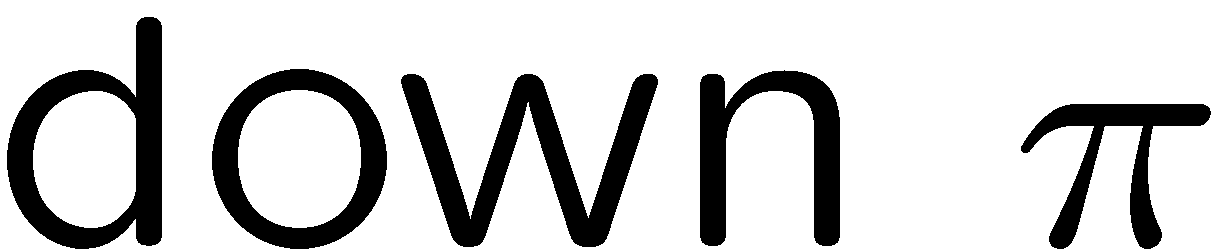 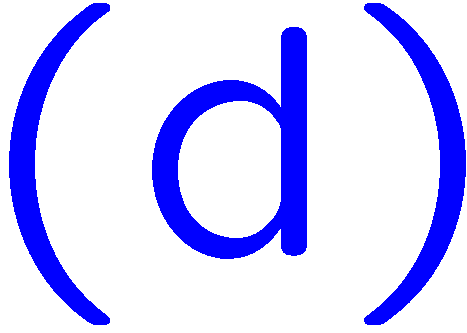 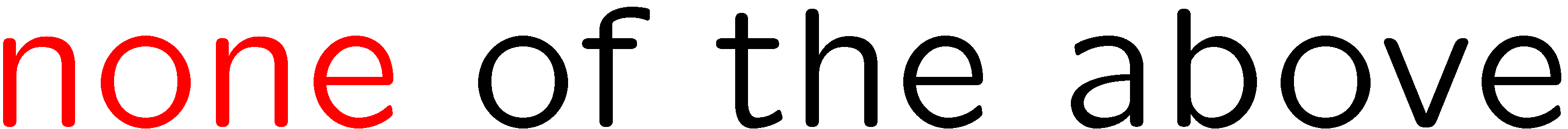 23
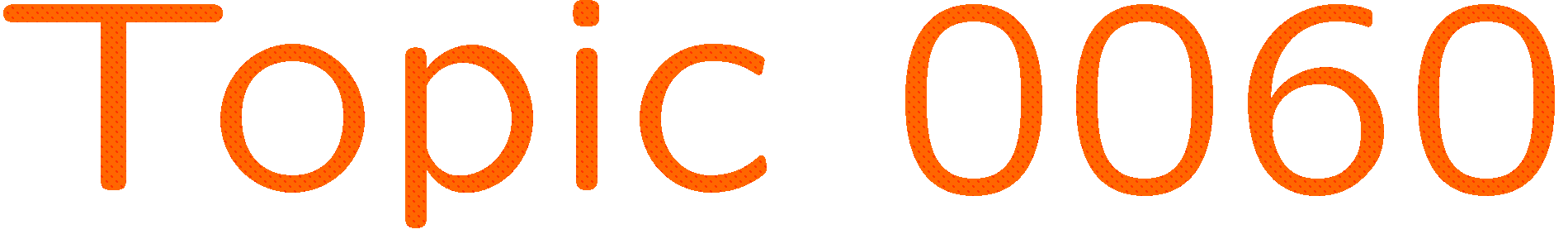 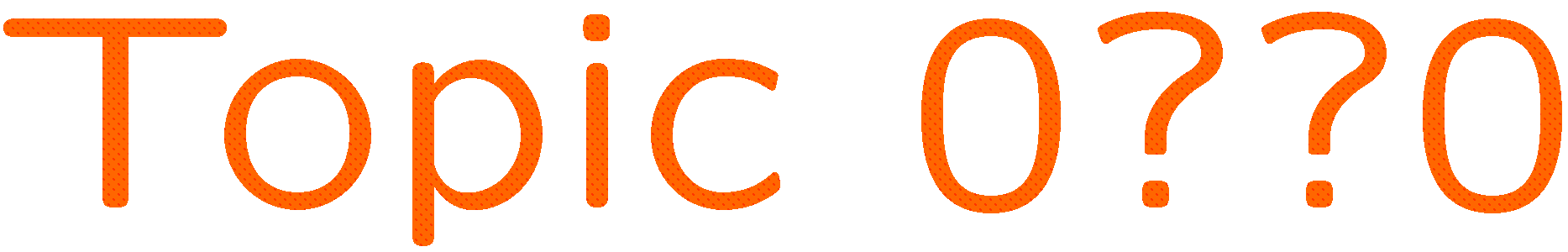 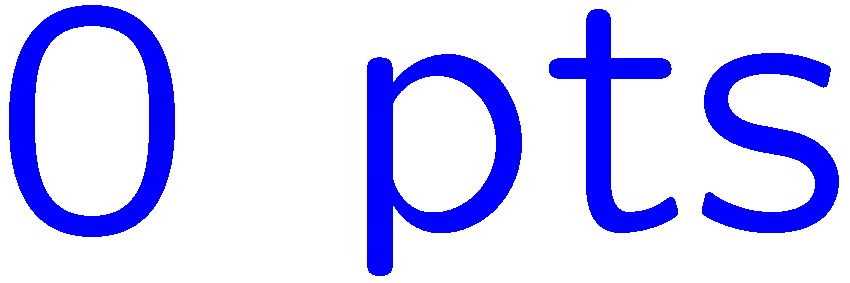 0 of 5
1+1=
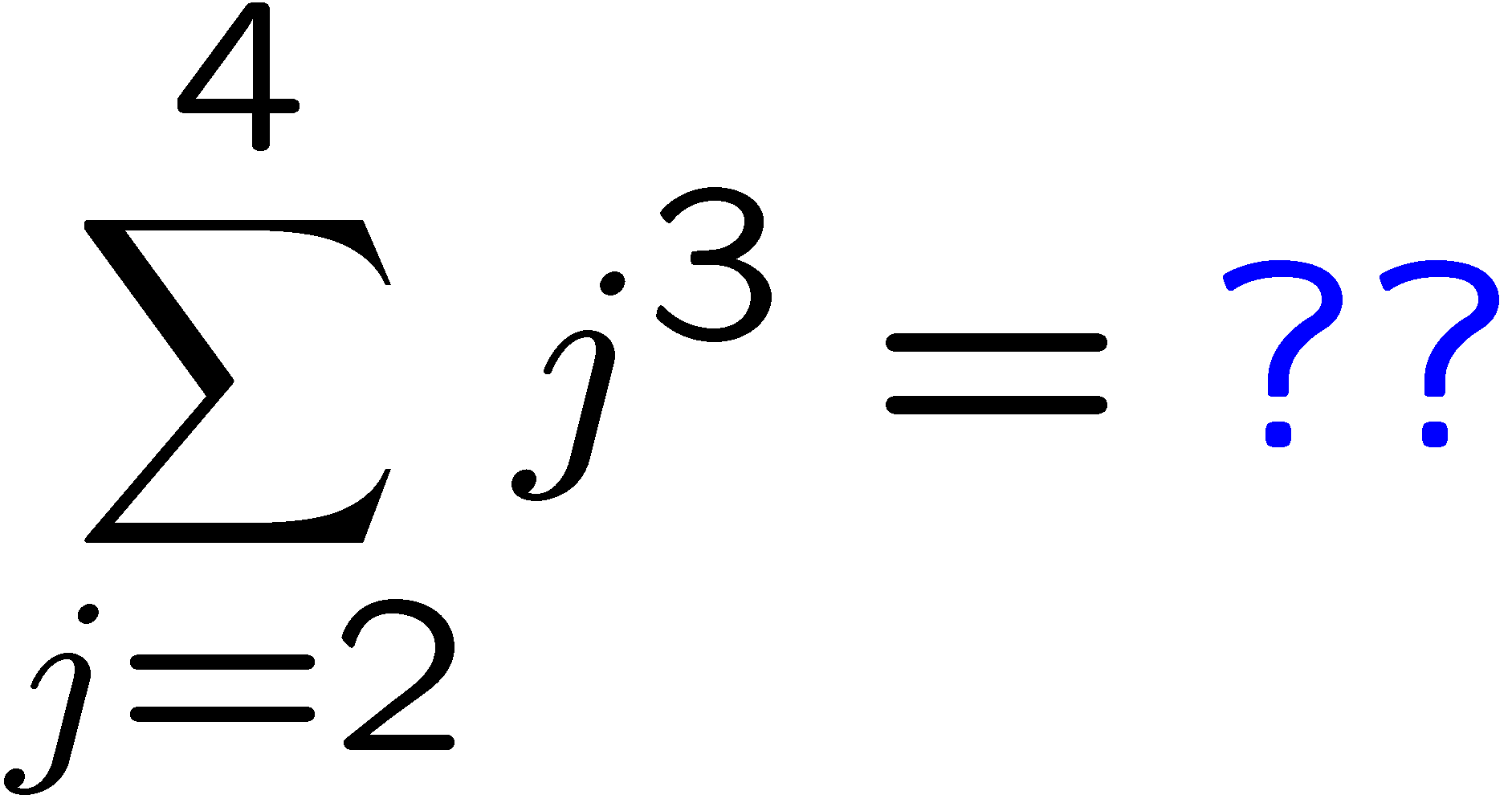 1
2
3
4
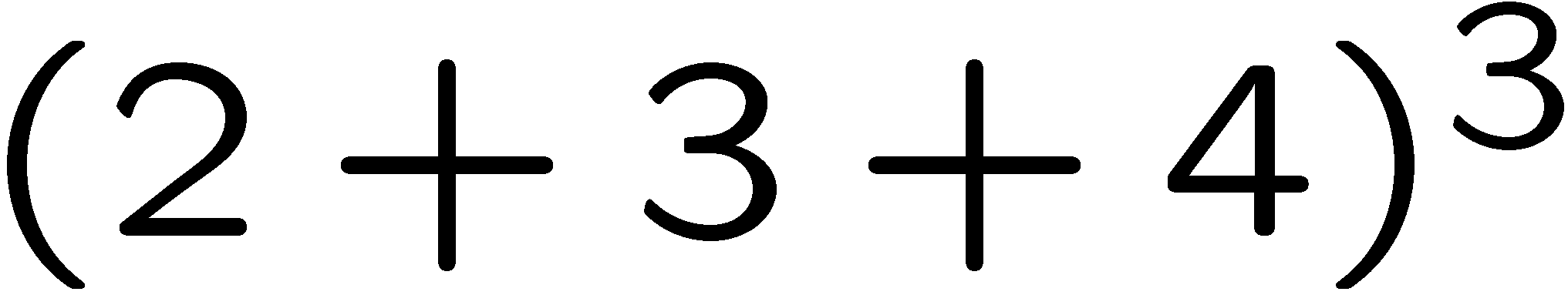 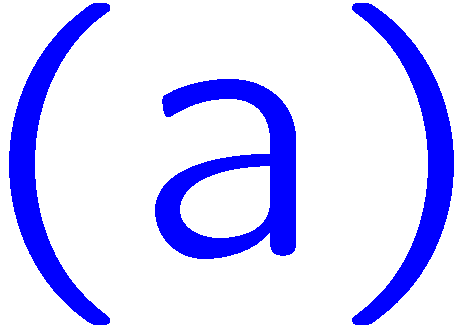 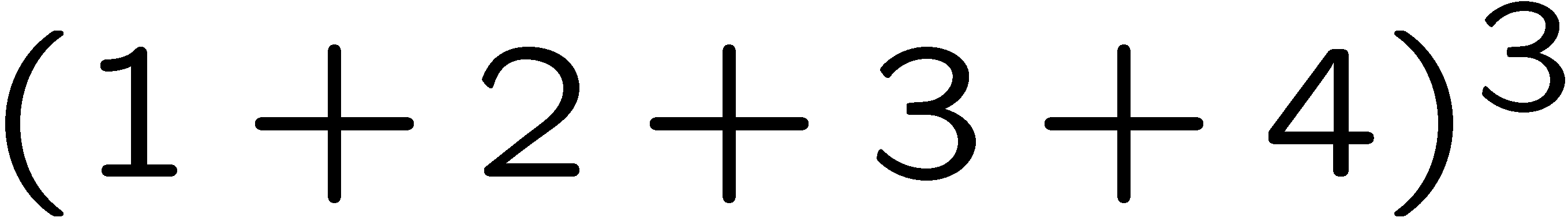 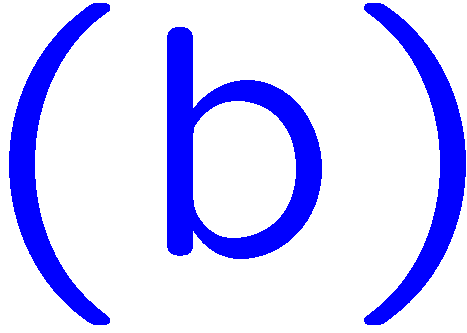 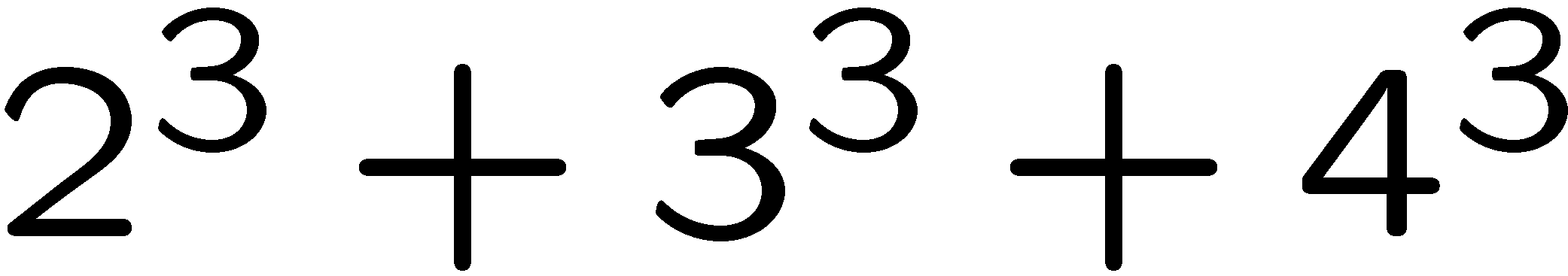 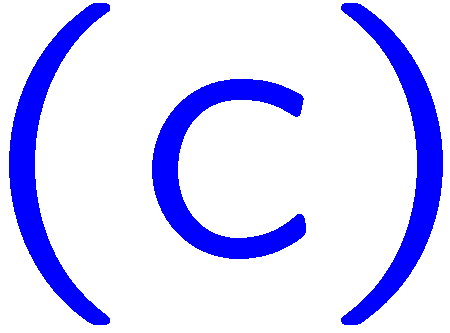 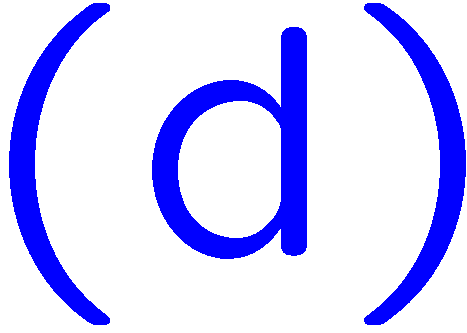 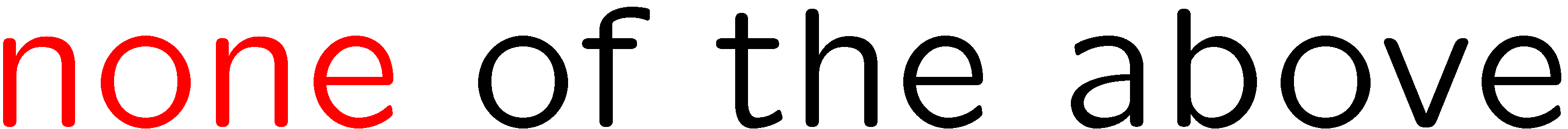 24
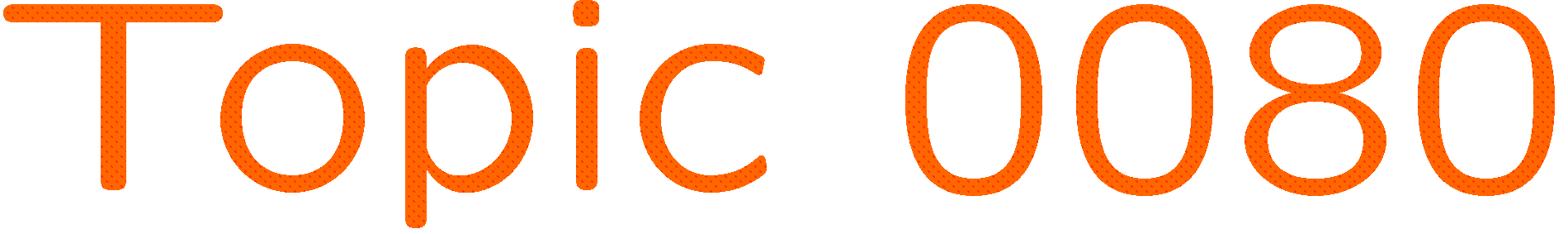 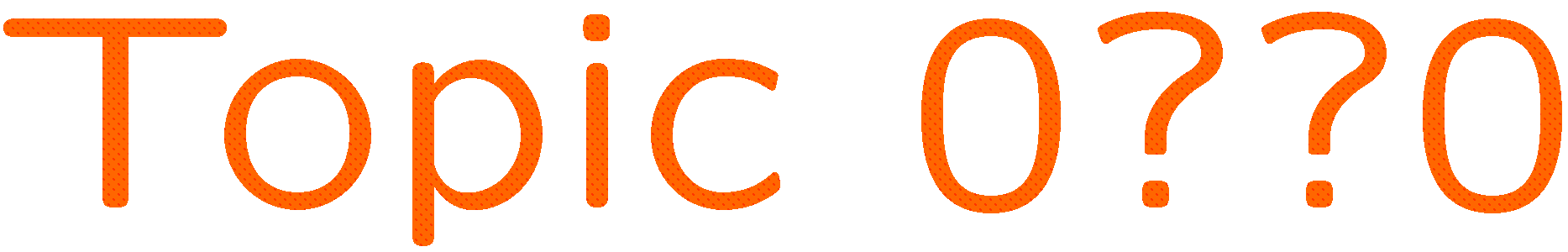 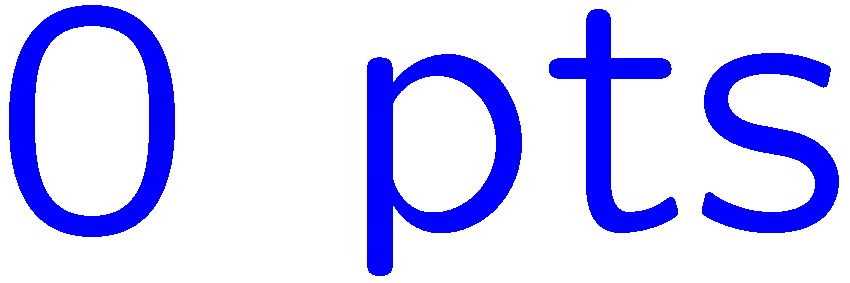 0 of 5
1+1=
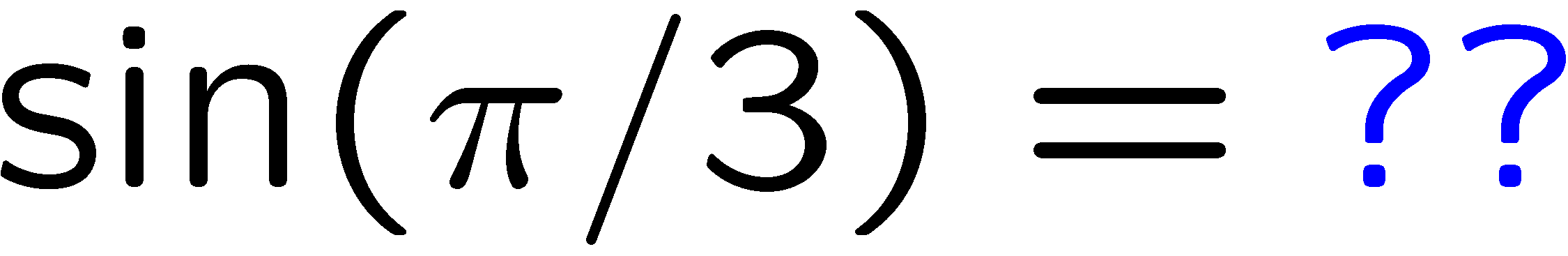 1
2
3
4
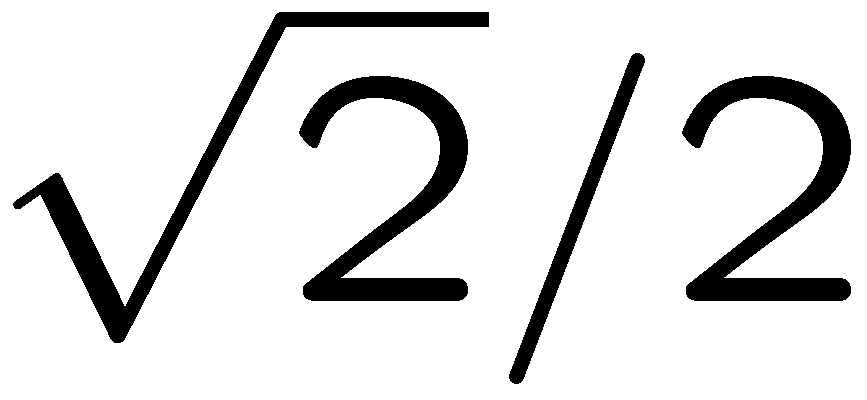 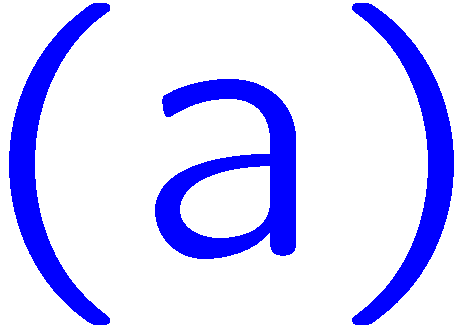 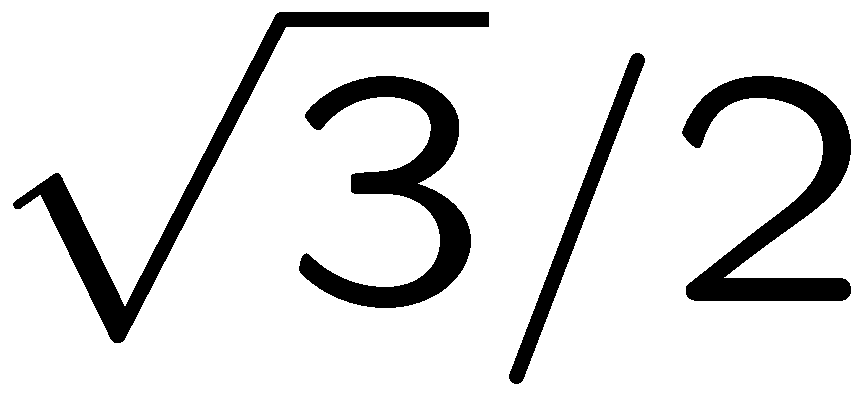 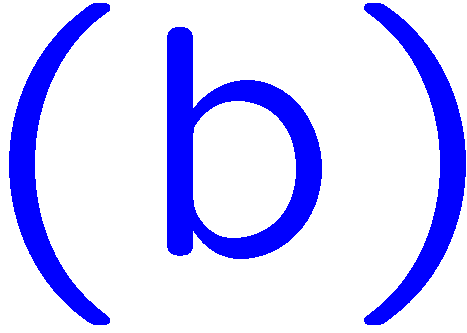 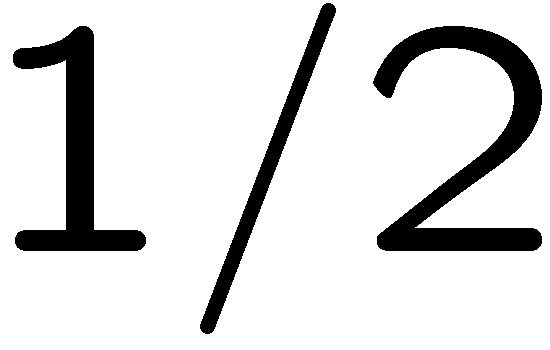 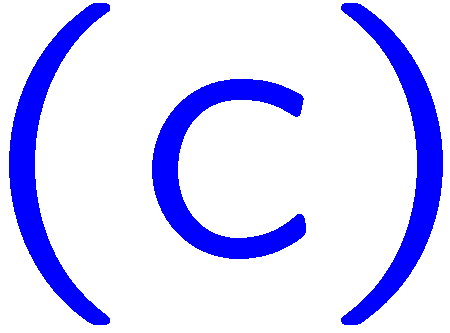 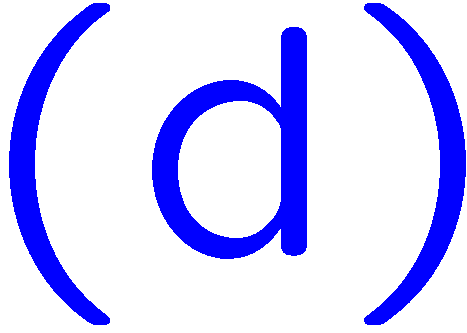 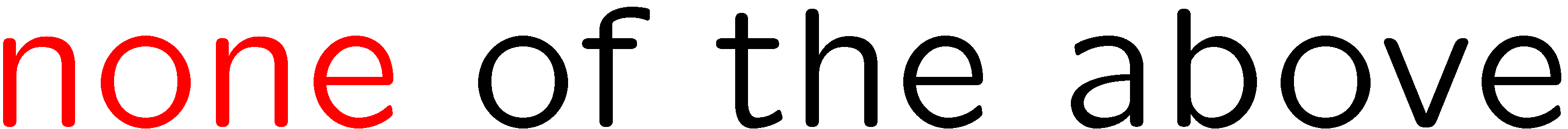 25
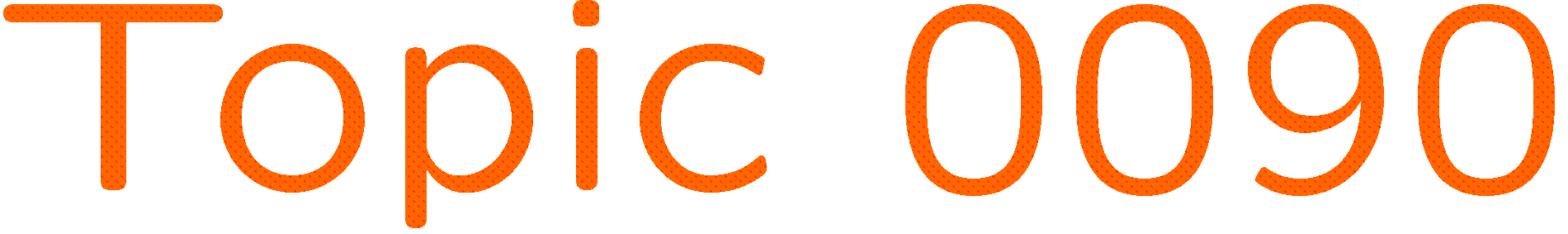 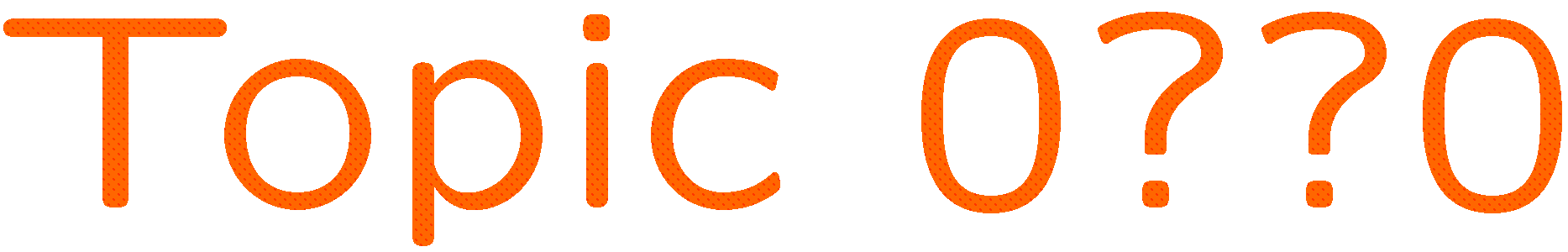 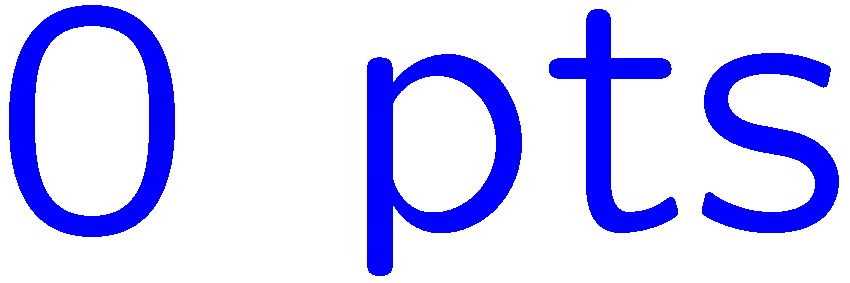 0 of 5
1+1=
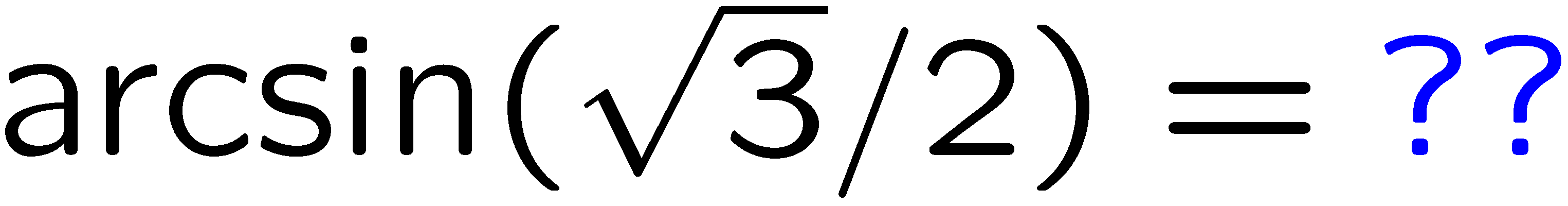 1
2
3
4
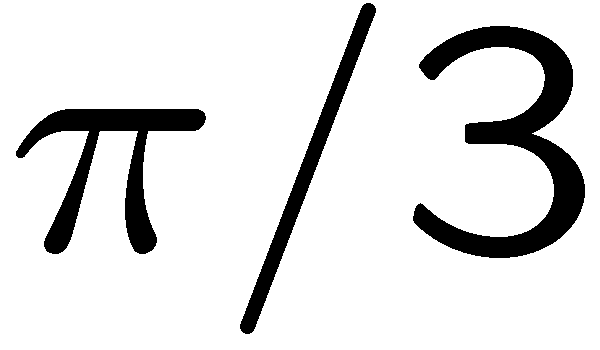 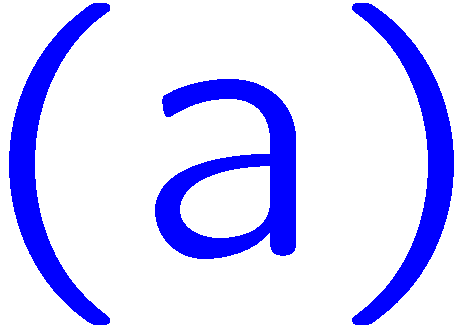 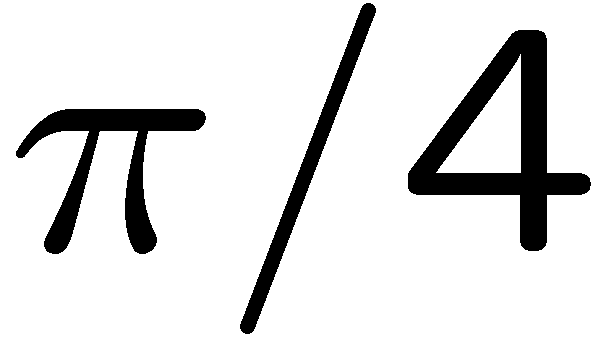 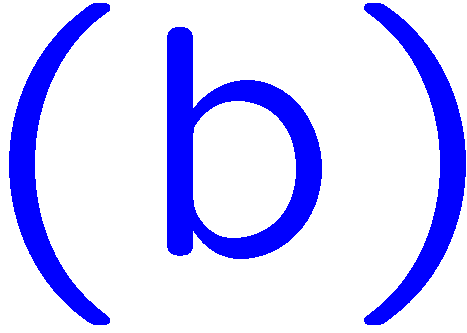 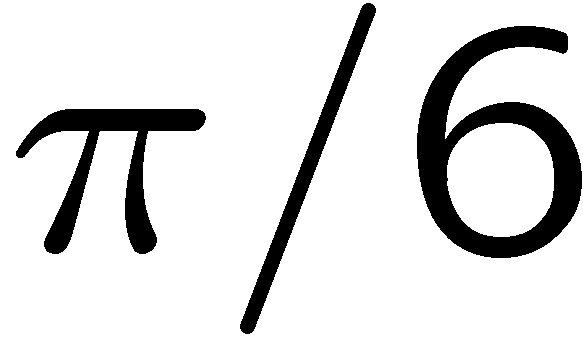 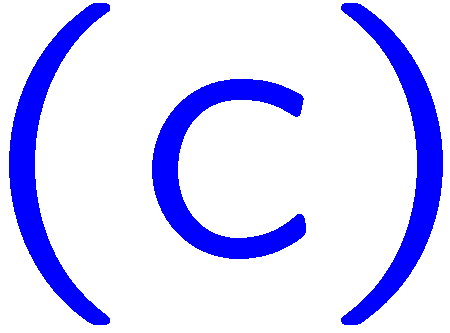 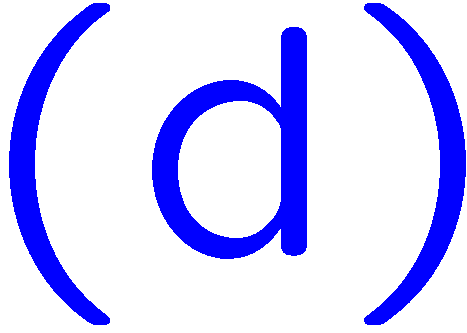 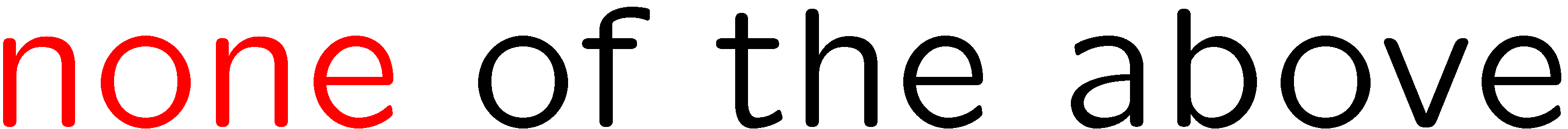 26
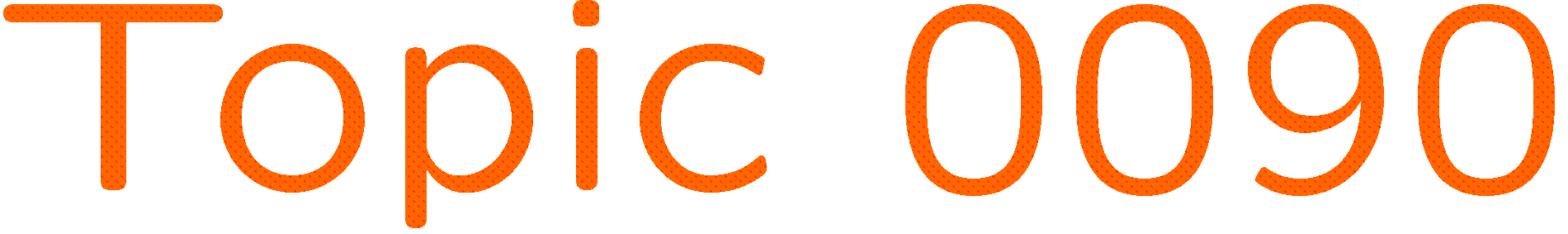 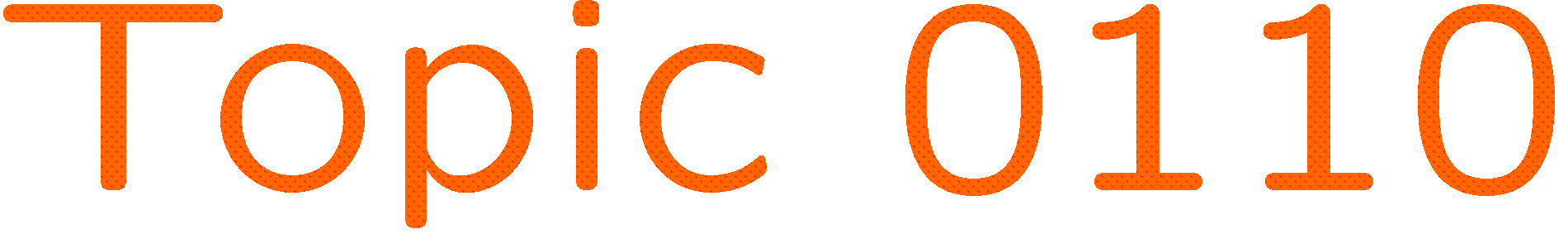 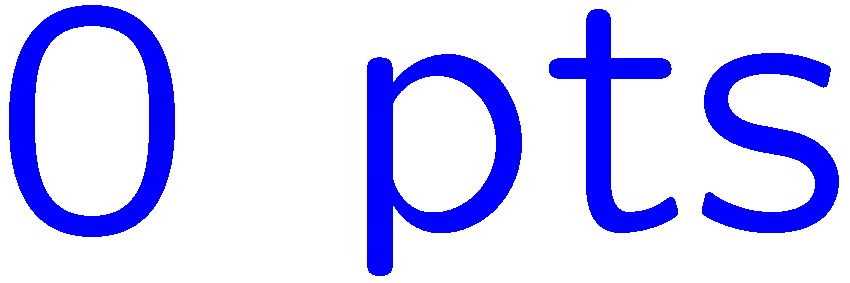 0 of 5
1+1=
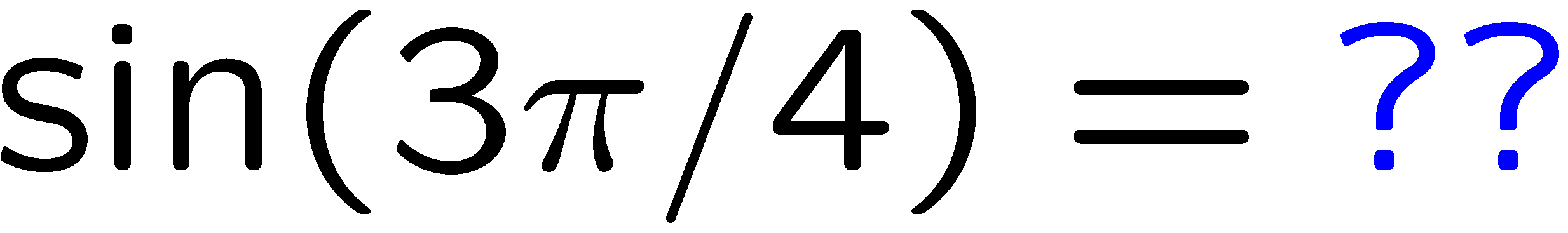 1
2
3
4
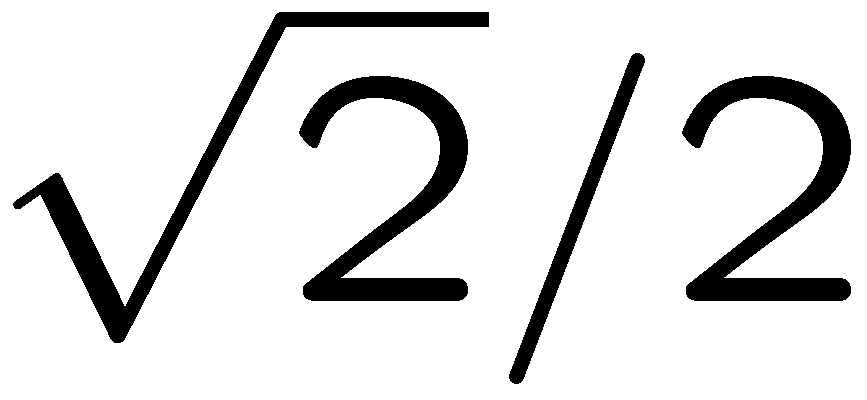 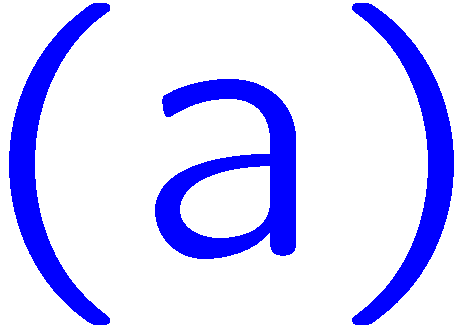 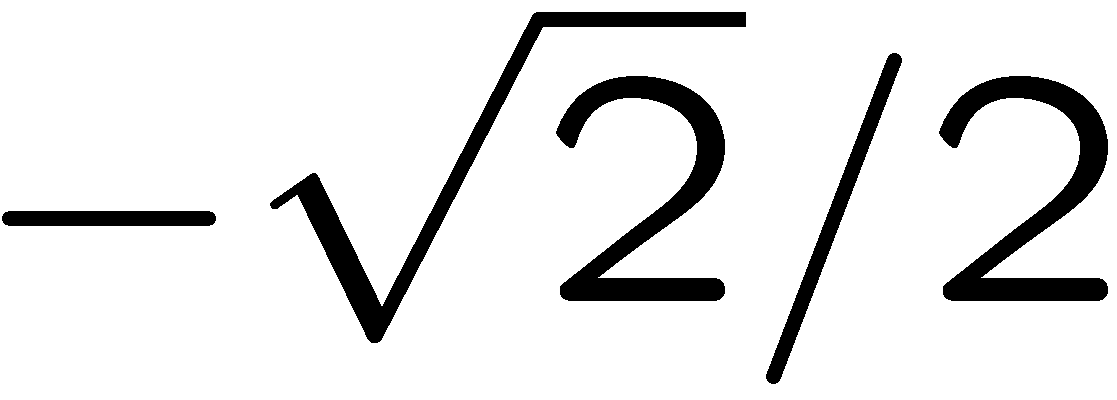 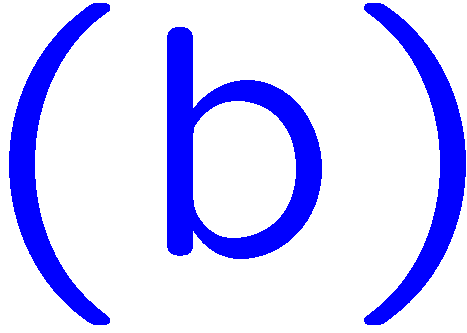 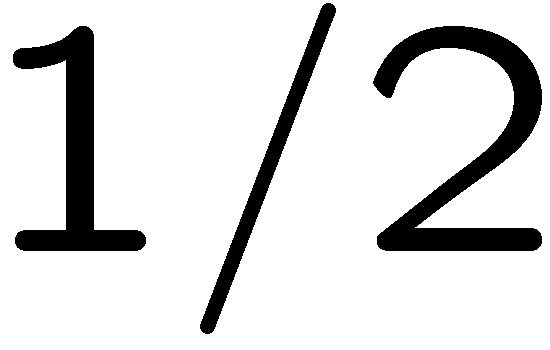 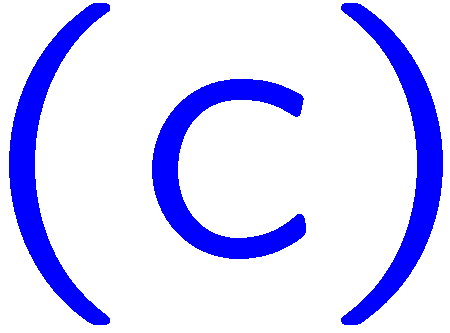 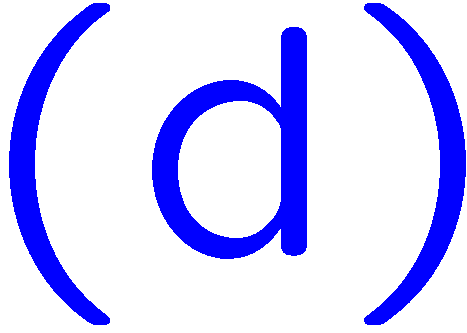 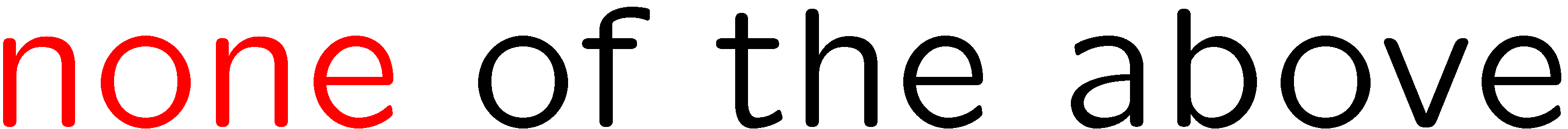 27
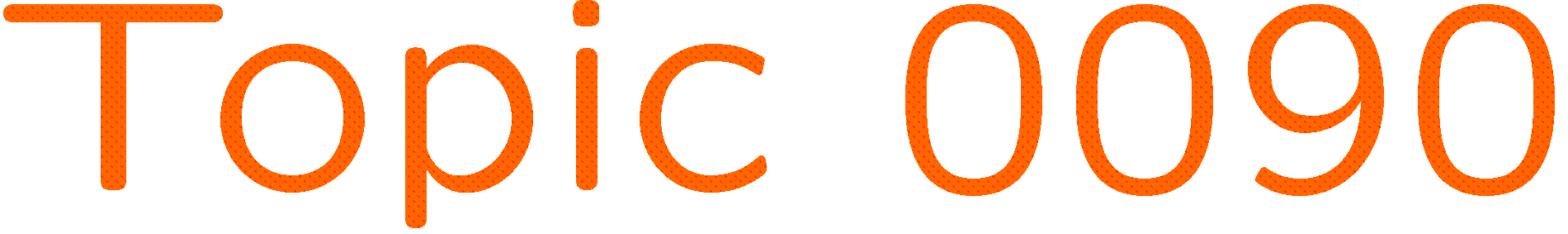 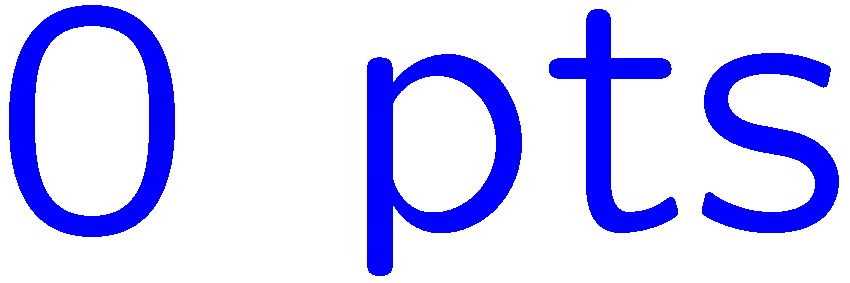 0 of 5
1+1=
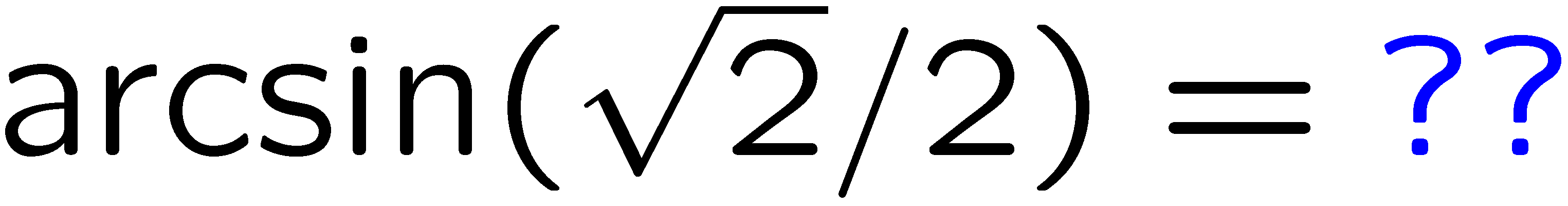 1
2
3
4
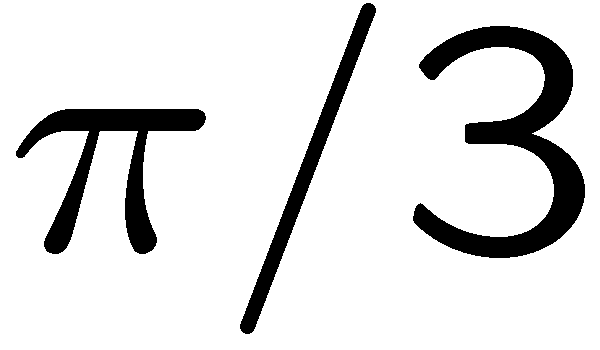 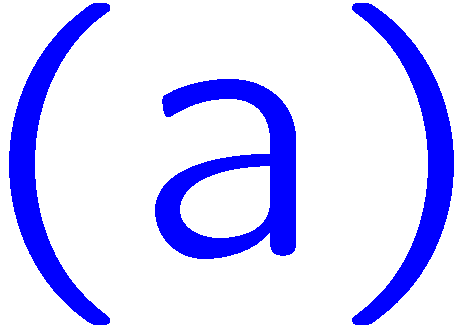 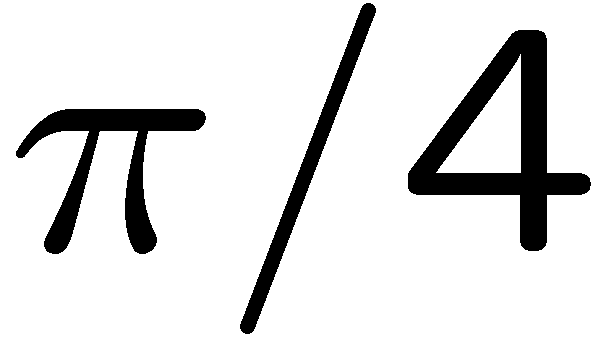 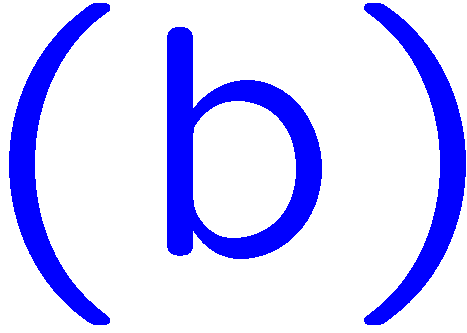 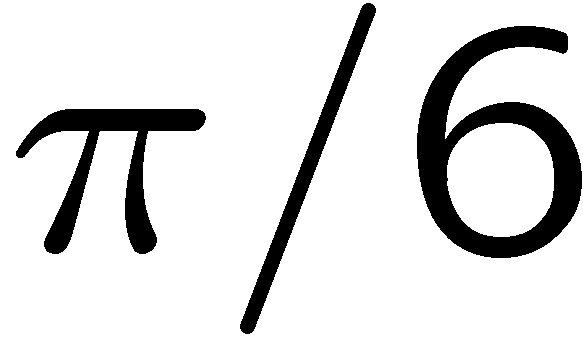 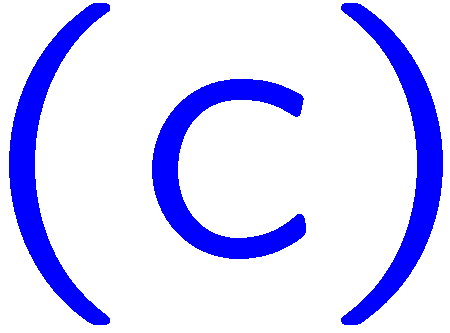 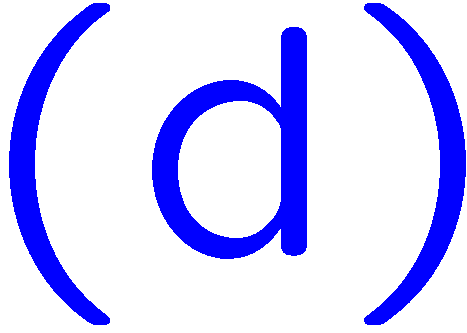 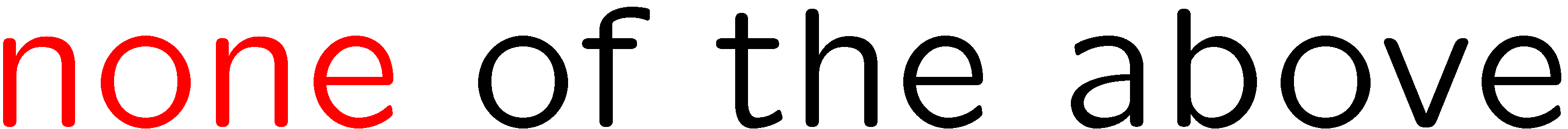 28
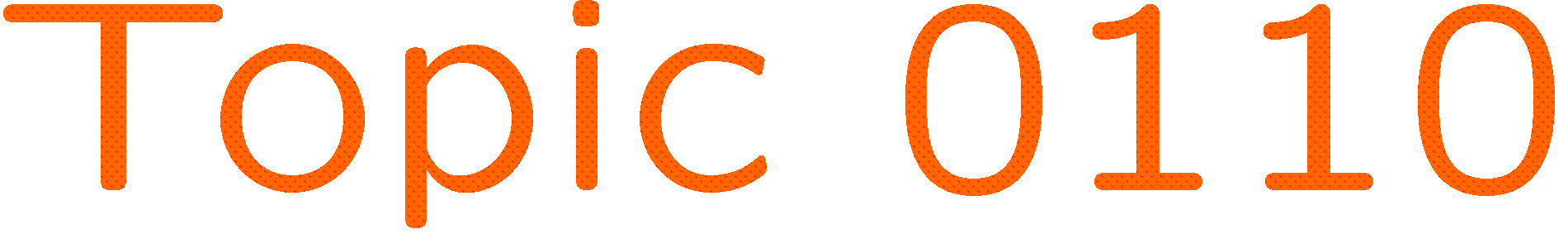 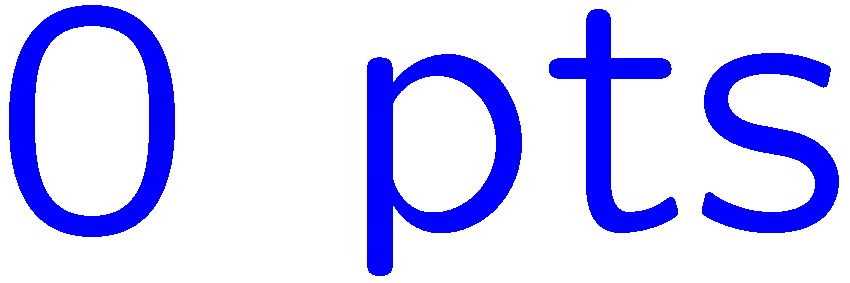 0 of 5
1+1=
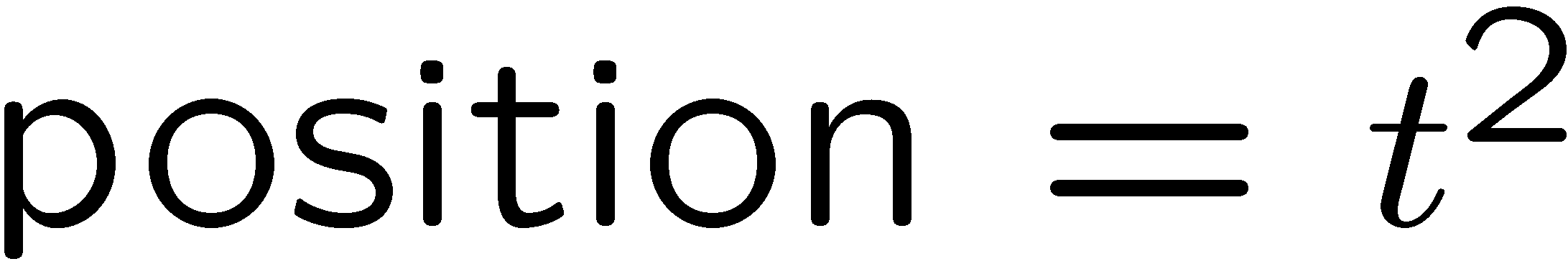 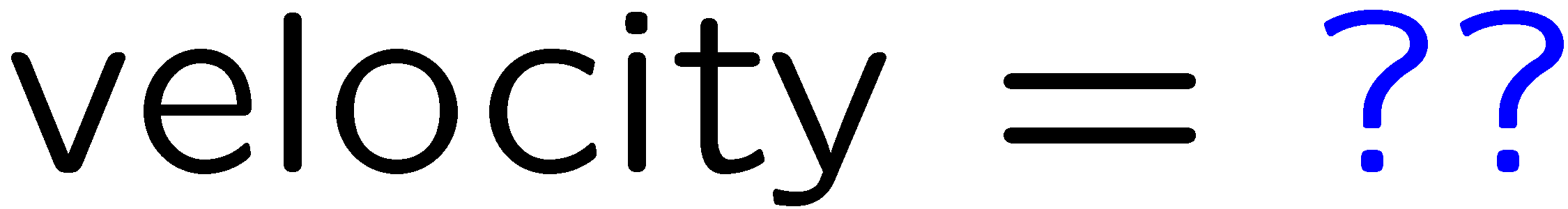 1
2
3
4
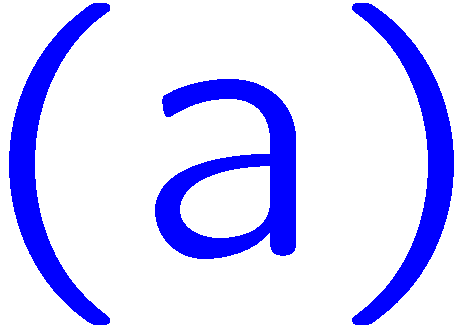 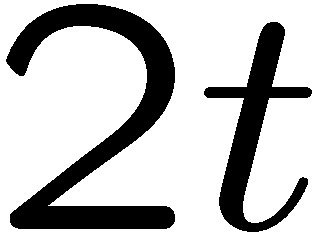 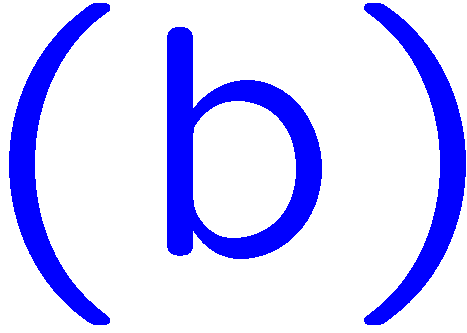 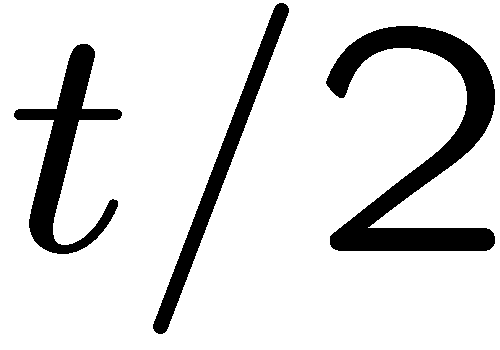 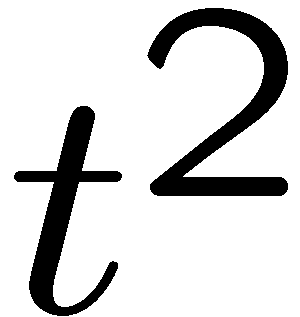 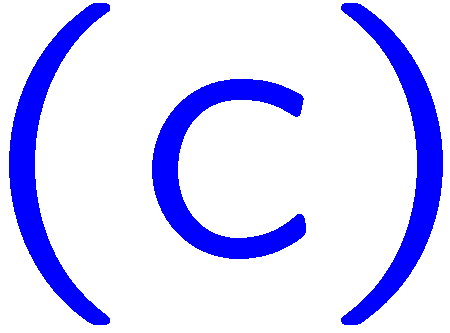 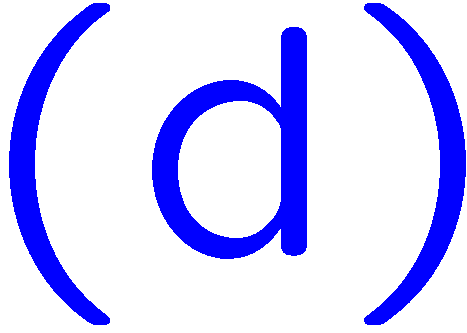 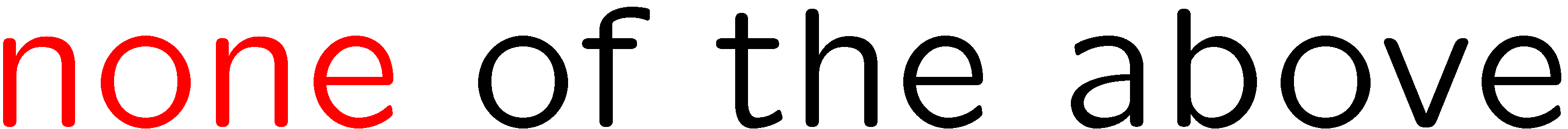 29
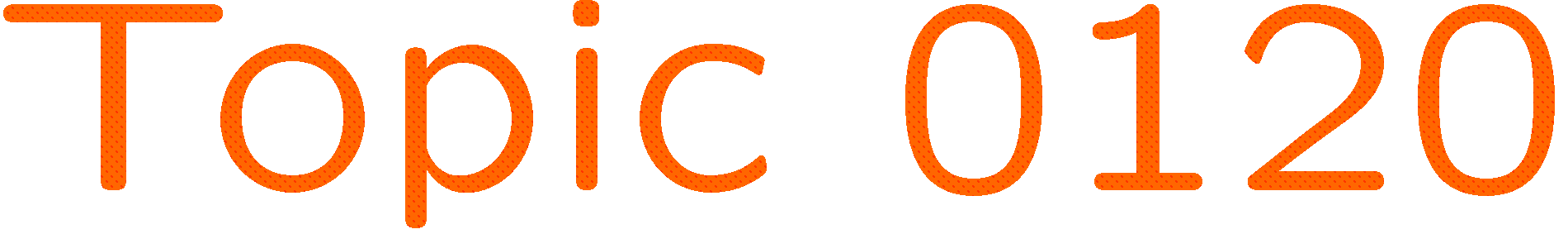 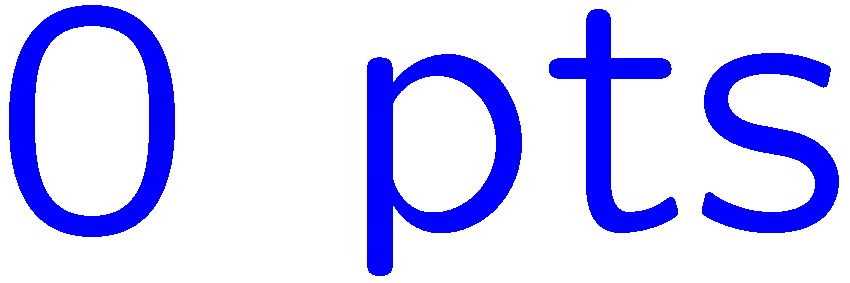 0 of 5
1+1=
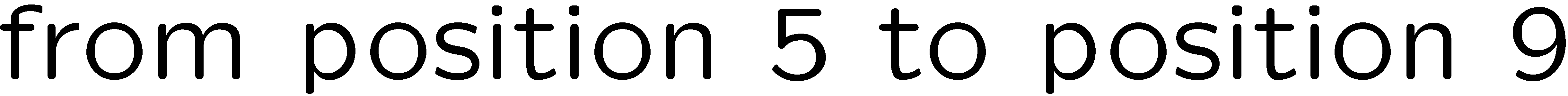 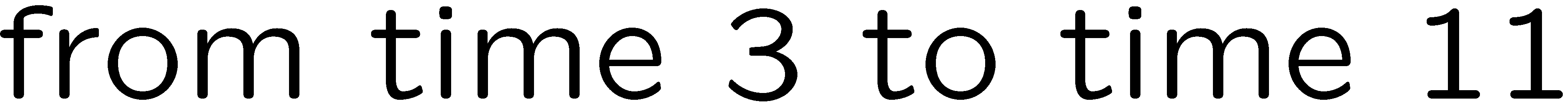 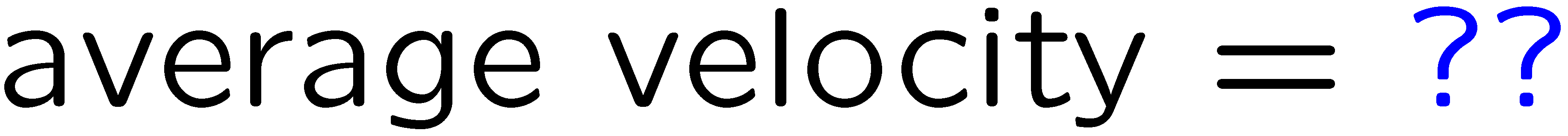 1
2
3
4
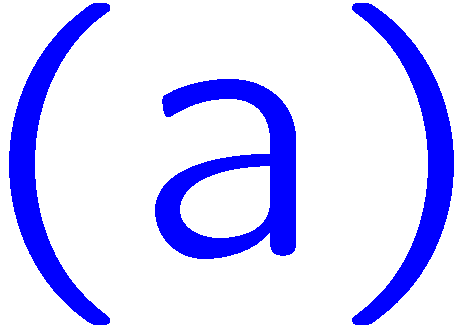 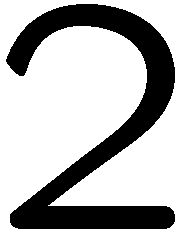 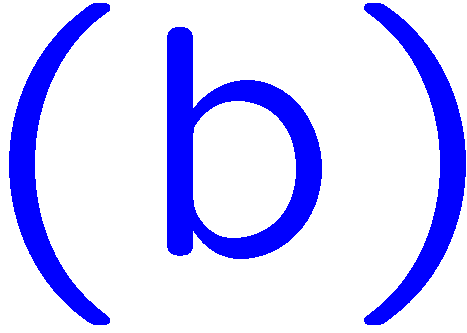 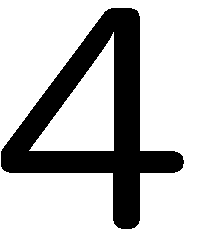 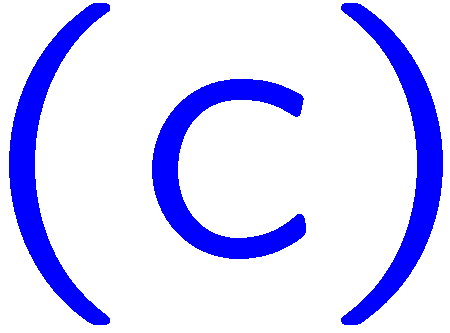 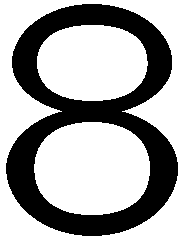 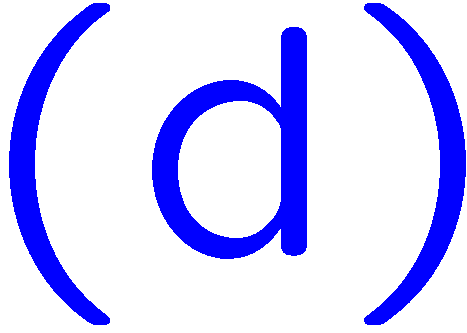 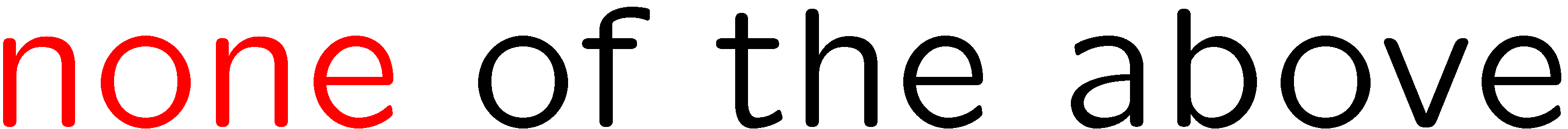 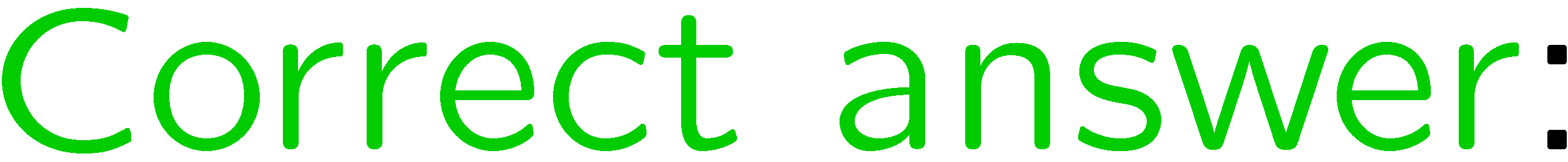 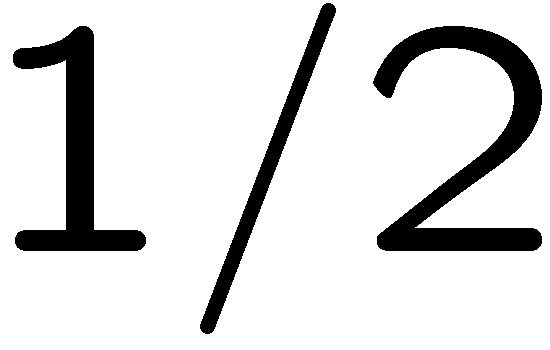 30
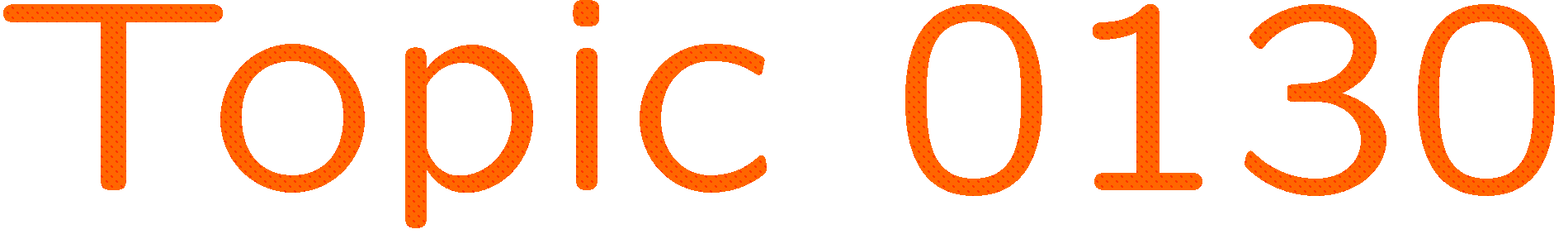 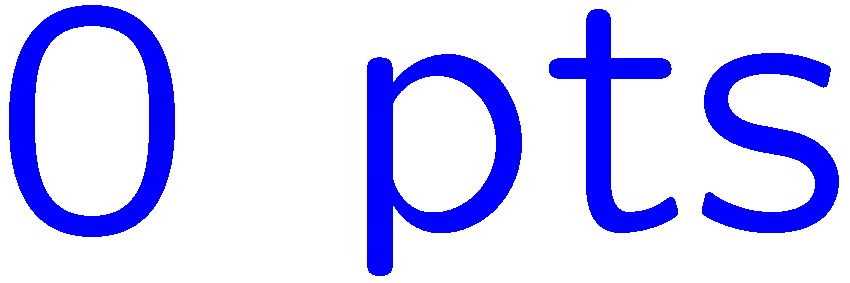 0 of 5
1+1=
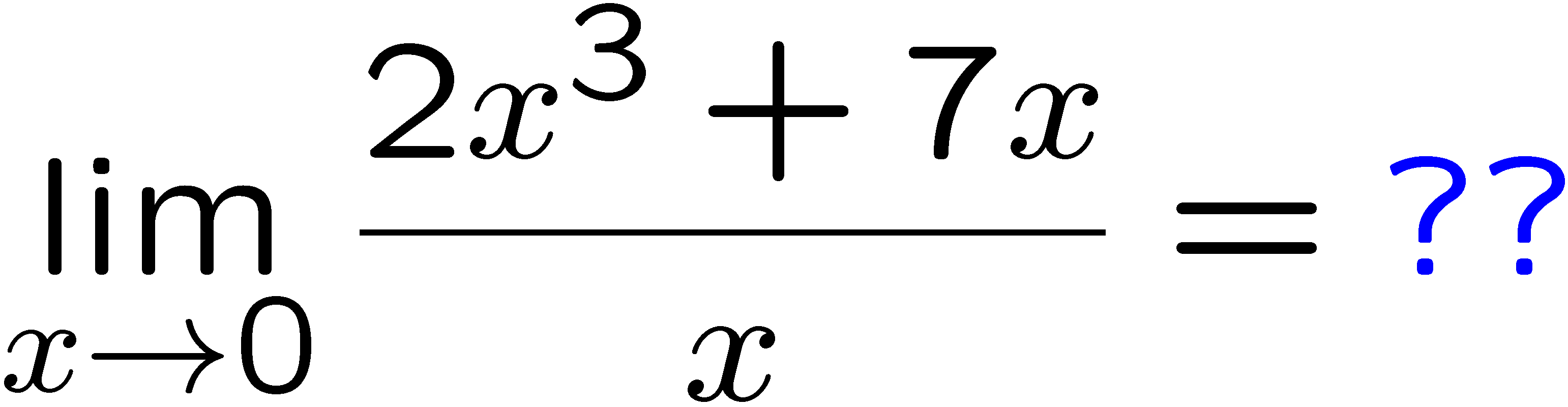 1
2
3
4
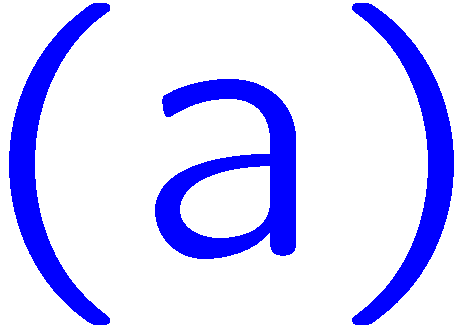 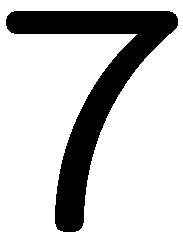 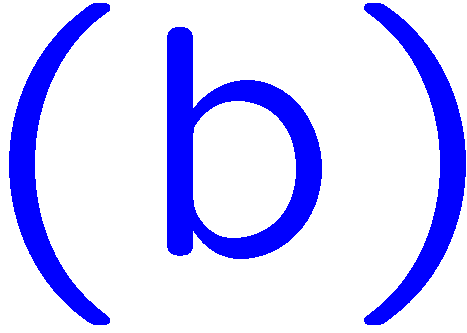 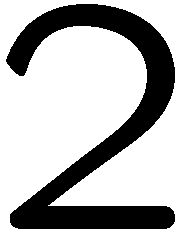 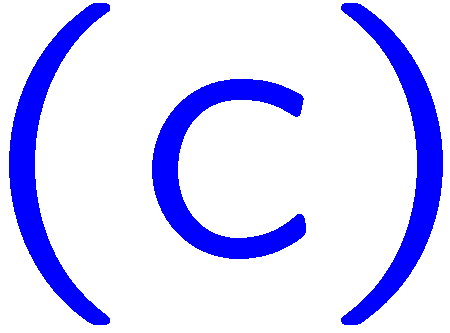 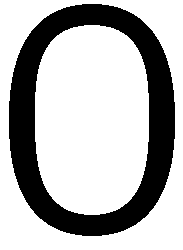 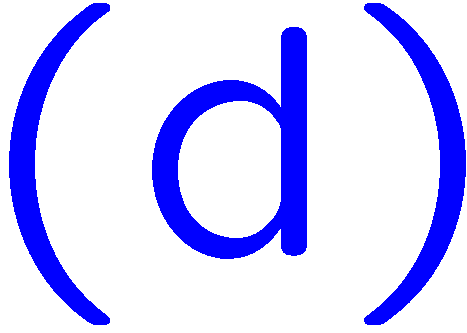 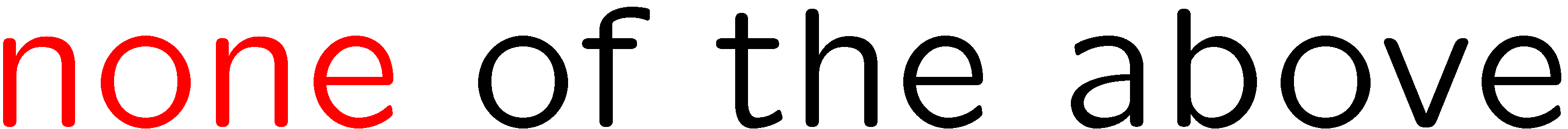 31
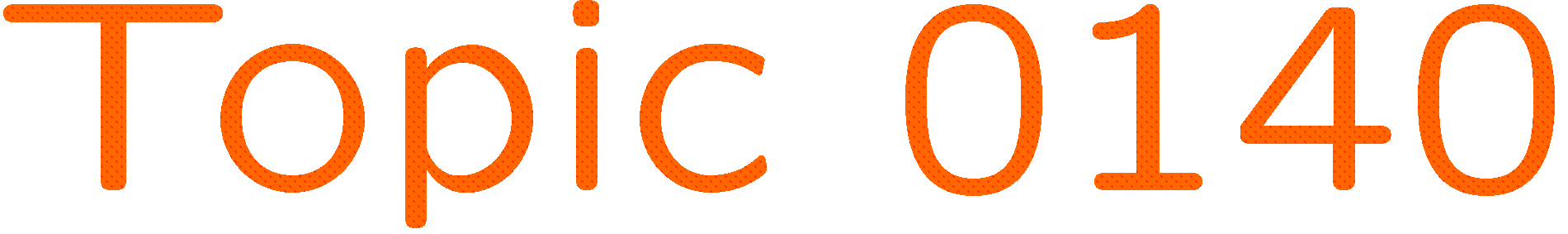 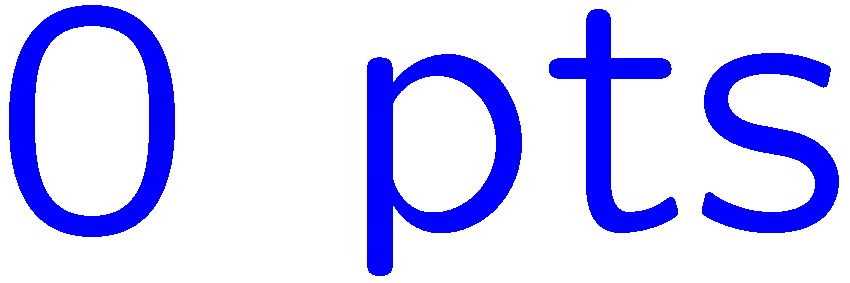 0 of 5
1+1=
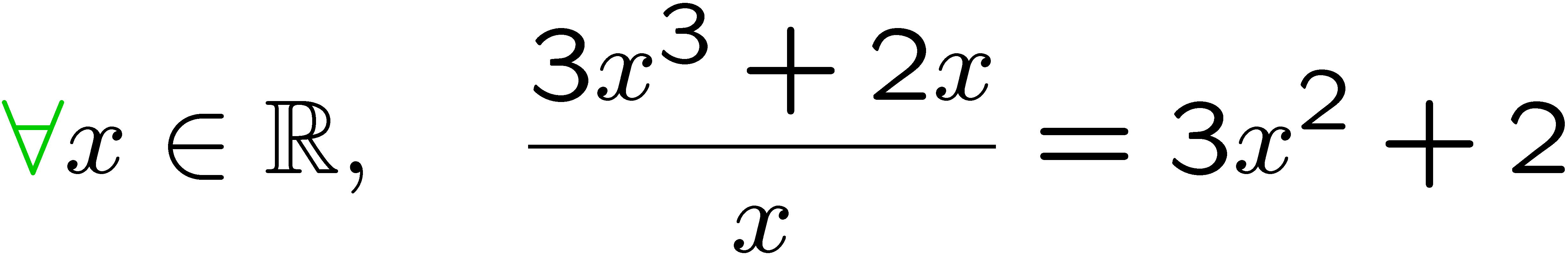 1
2
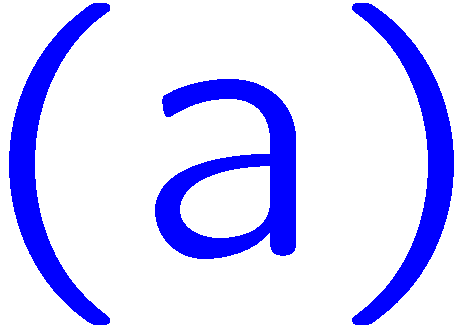 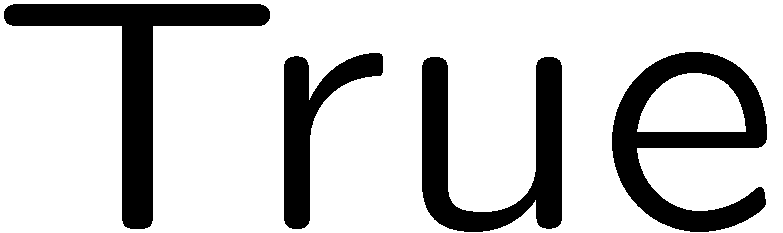 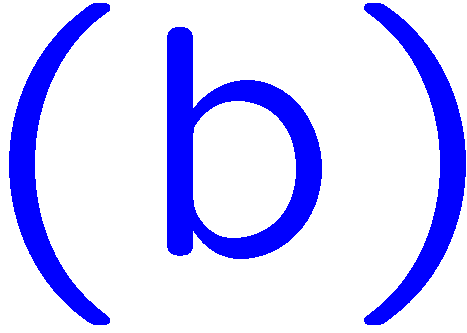 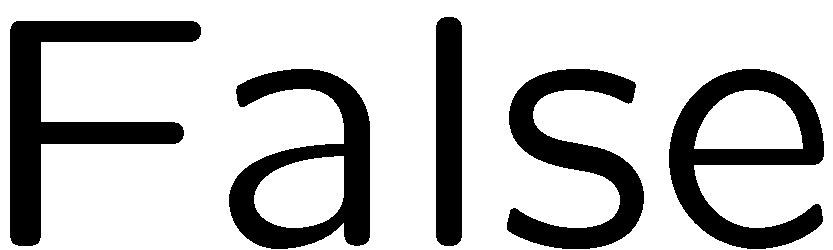 32
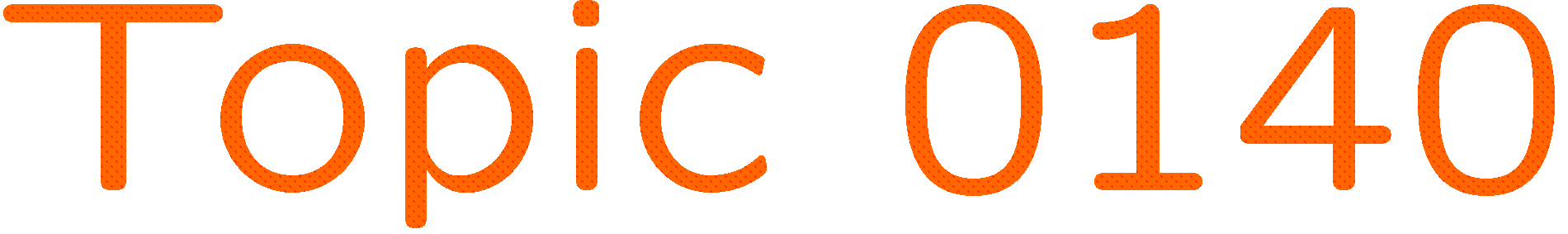 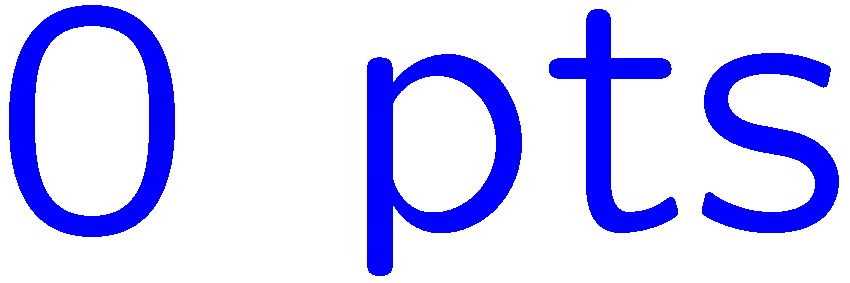 0 of 5
1+1=
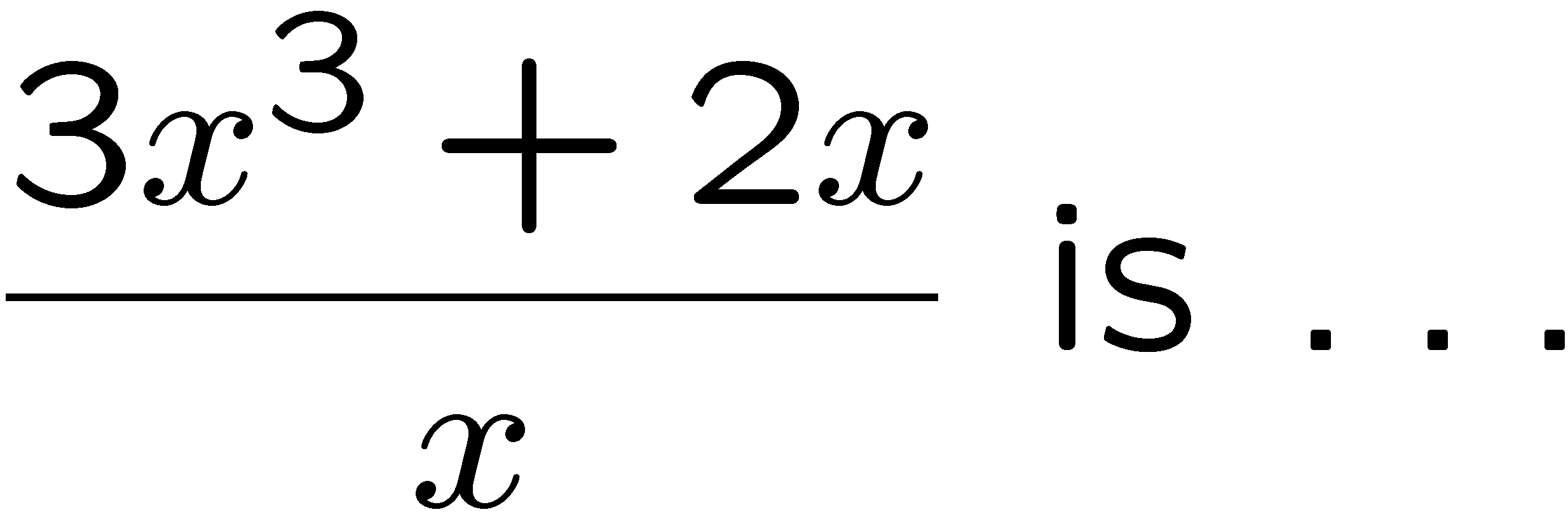 1
2
3
4
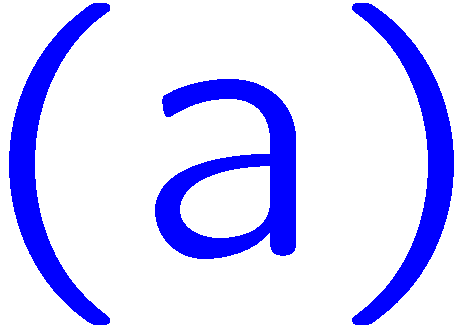 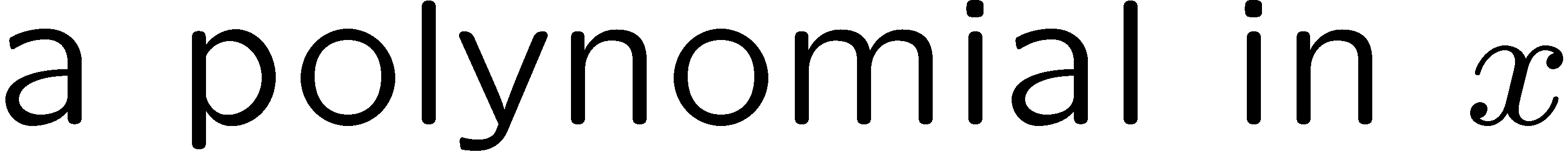 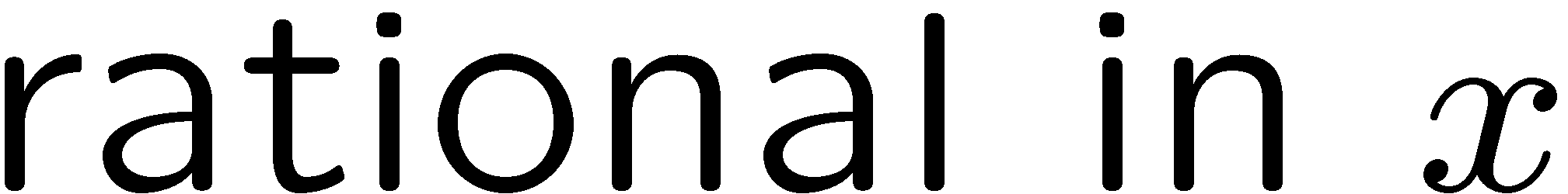 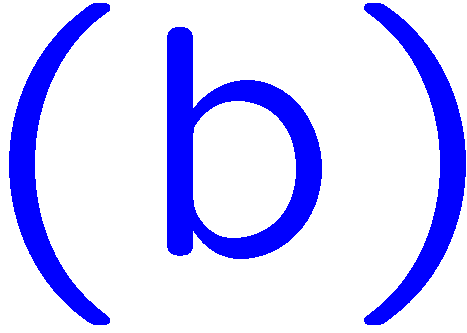 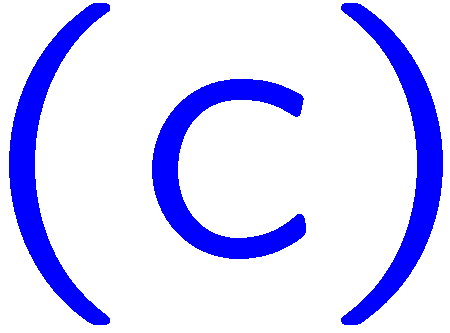 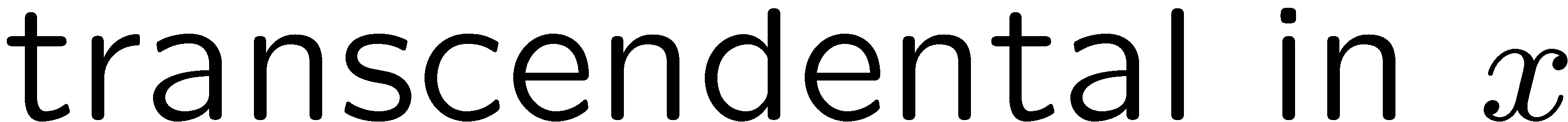 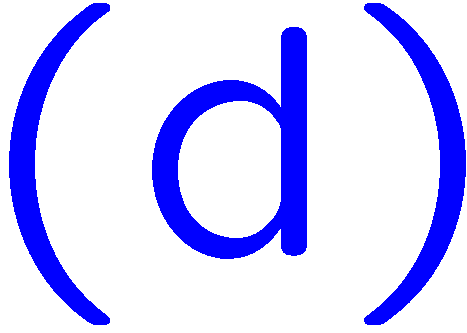 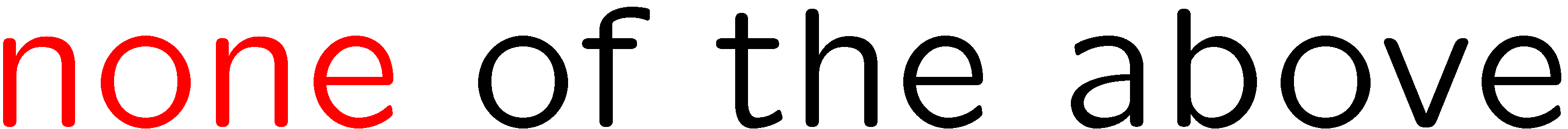 33
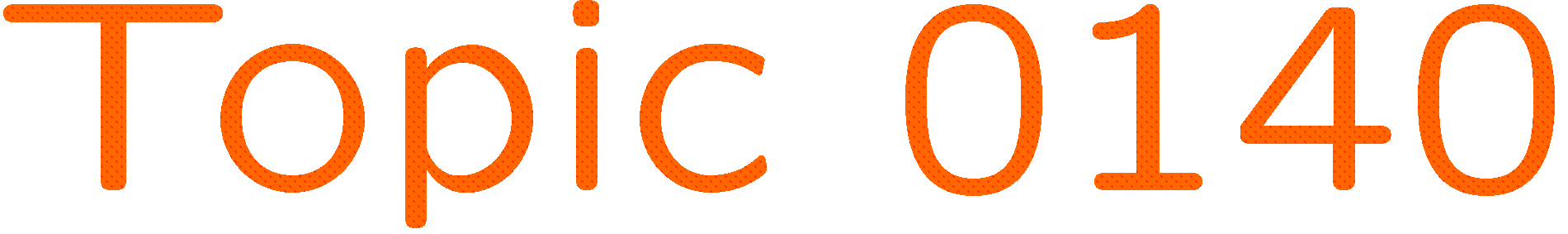 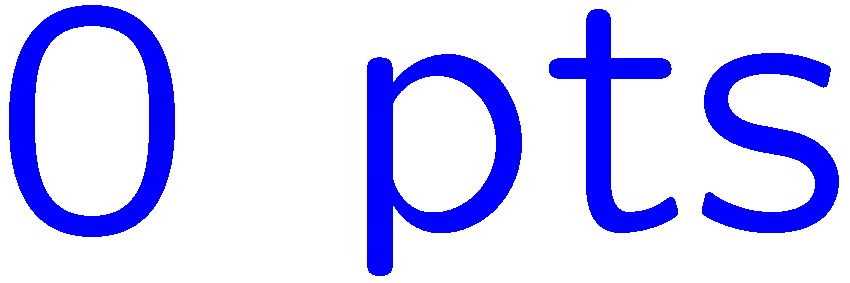 0 of 5
1+1=
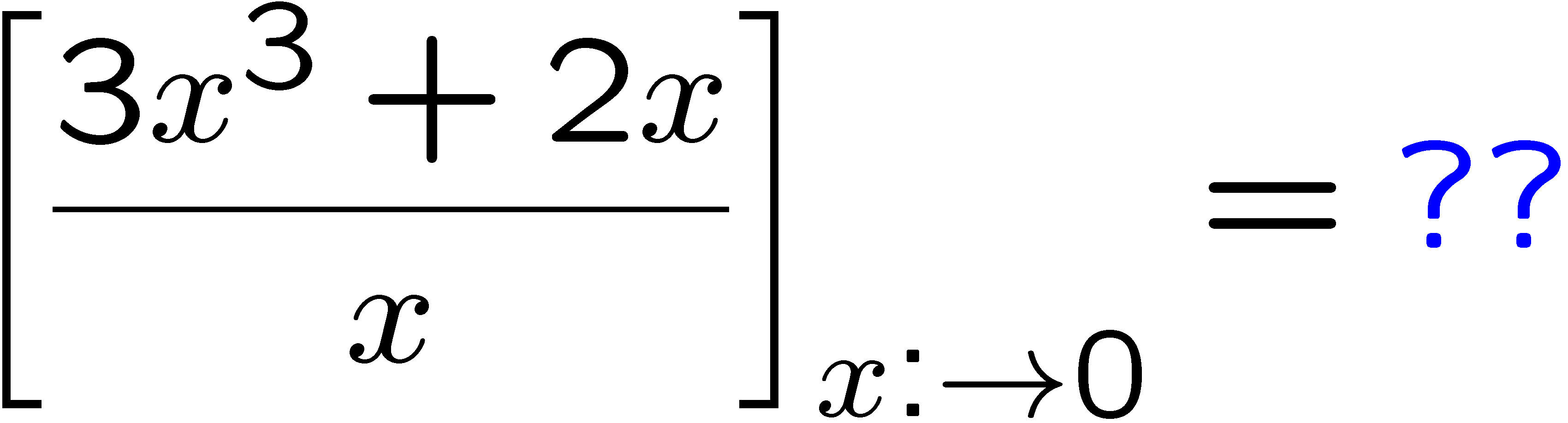 1
2
3
4
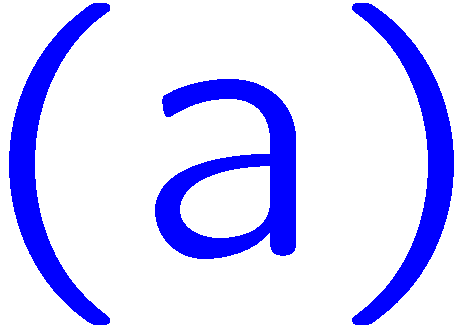 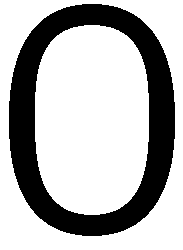 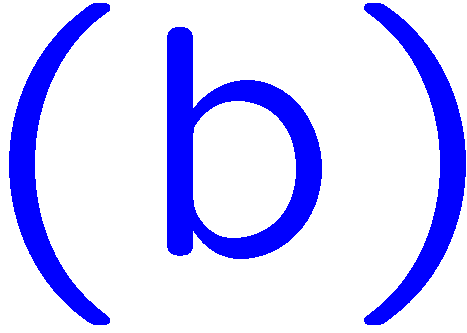 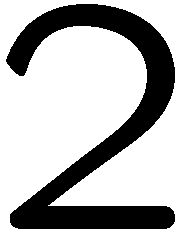 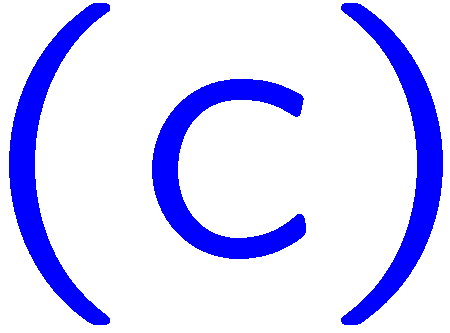 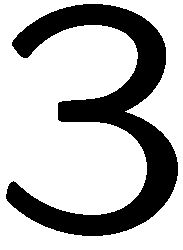 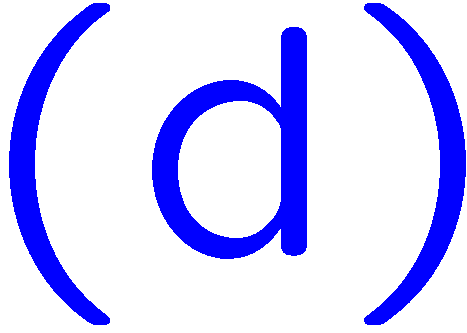 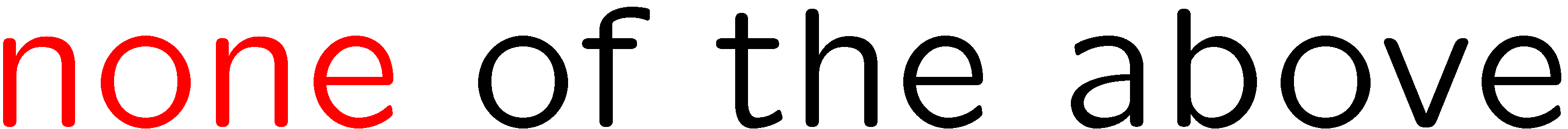 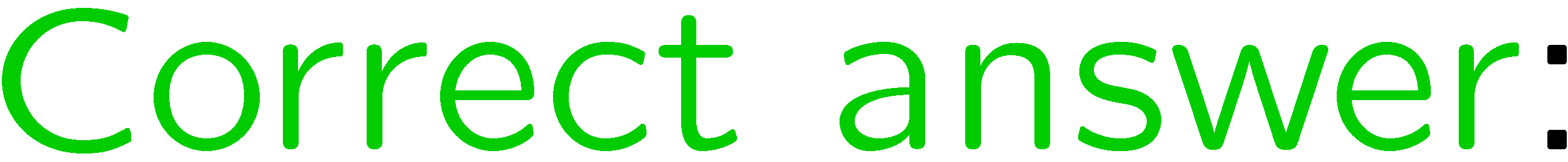 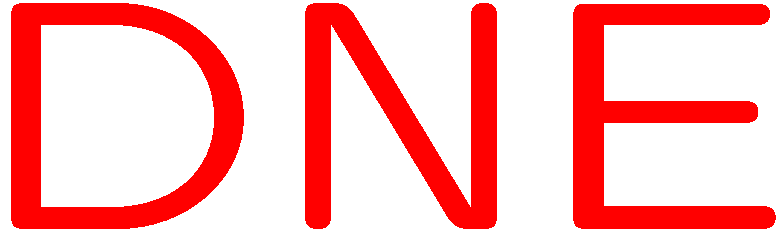 34
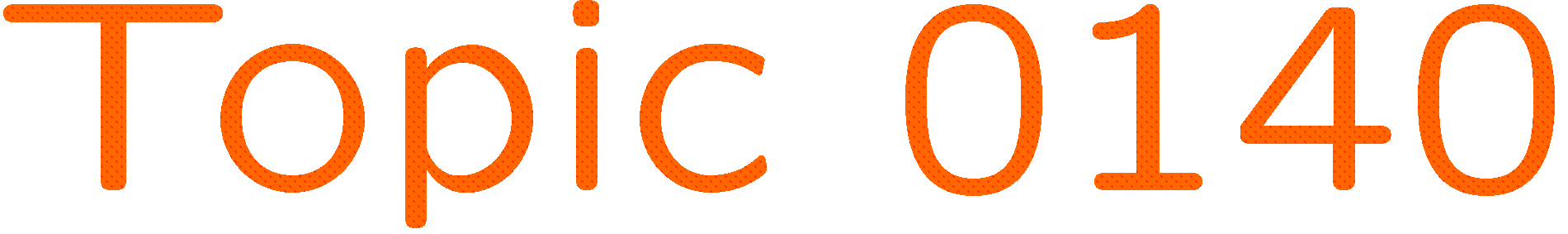 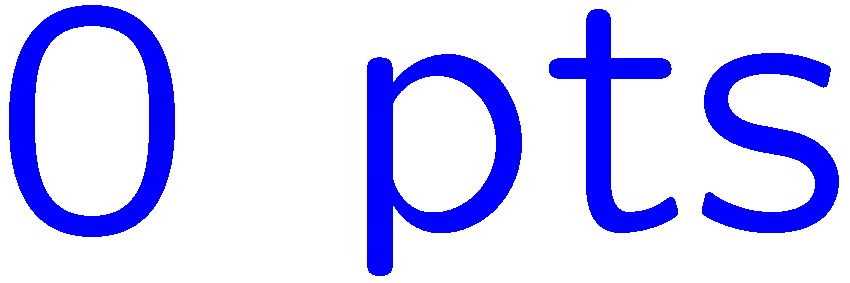 0 of 5
1+1=
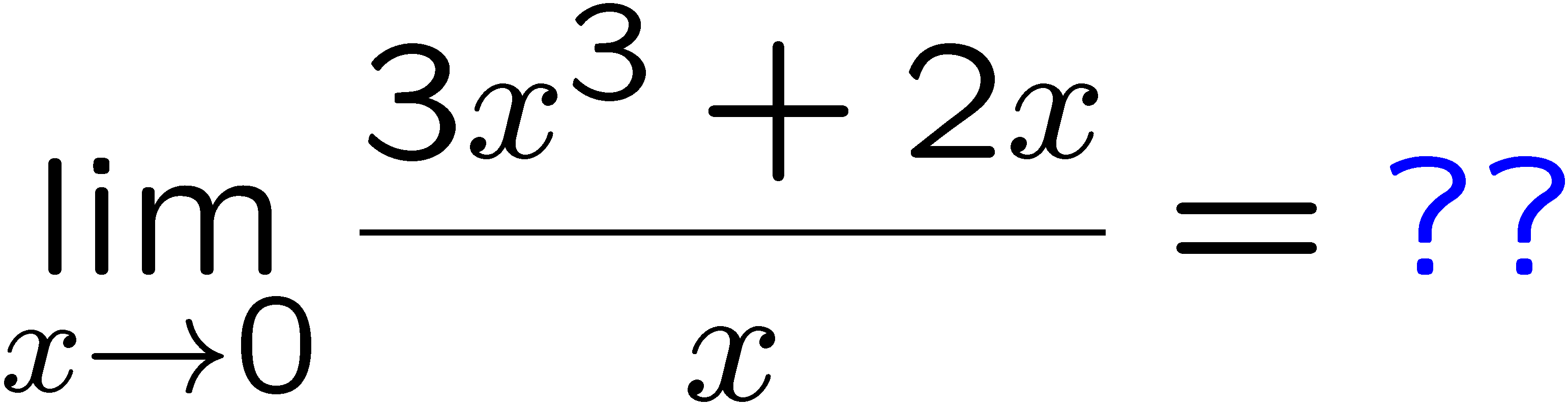 1
2
3
4
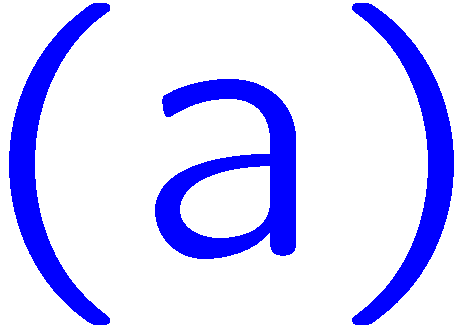 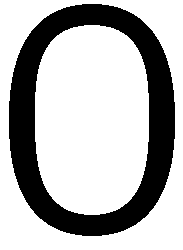 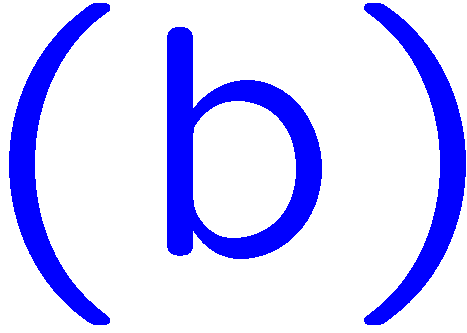 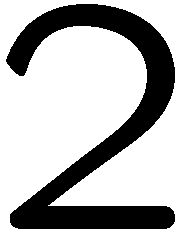 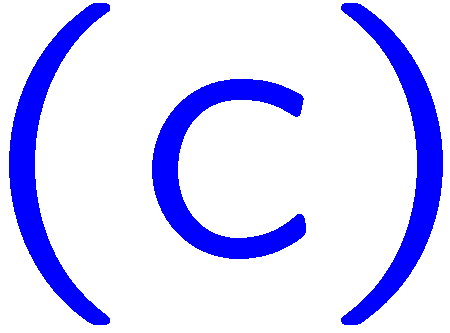 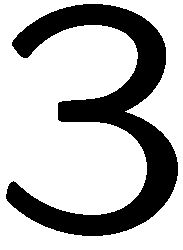 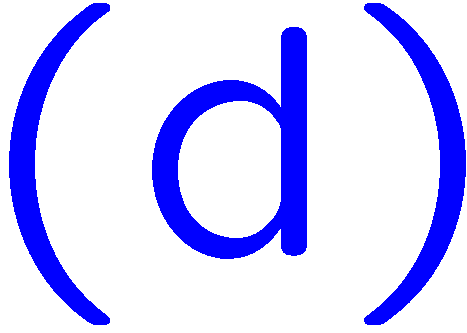 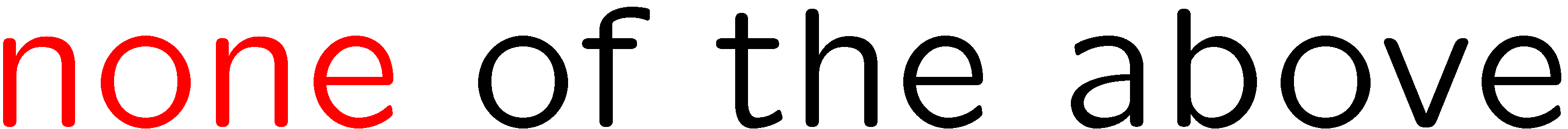 35
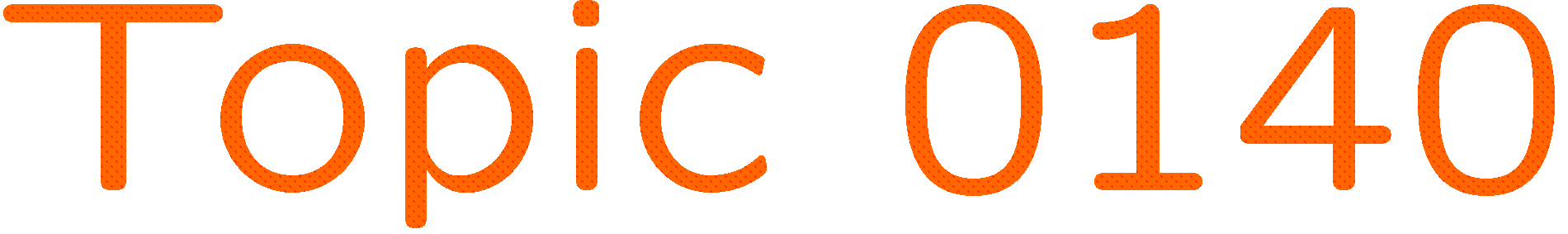 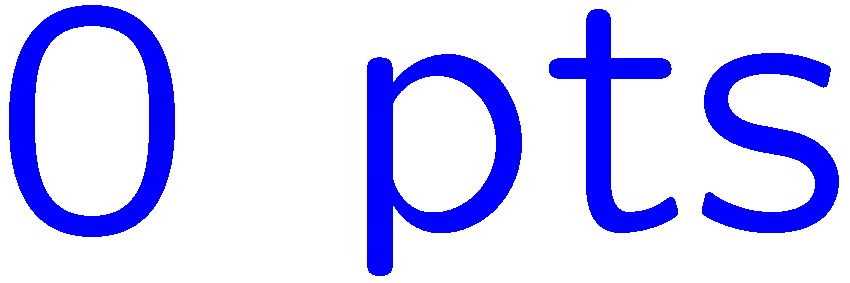 0 of 5
1+1=
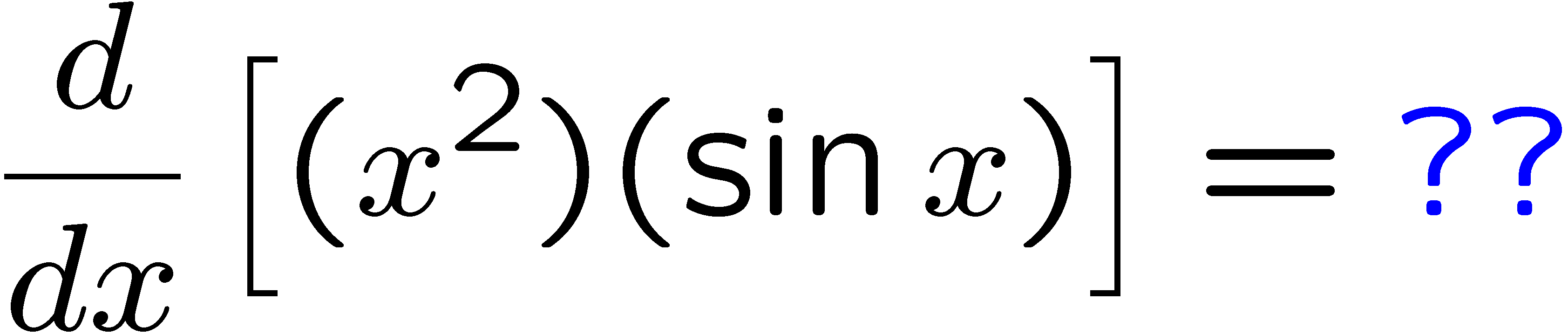 1
2
3
4
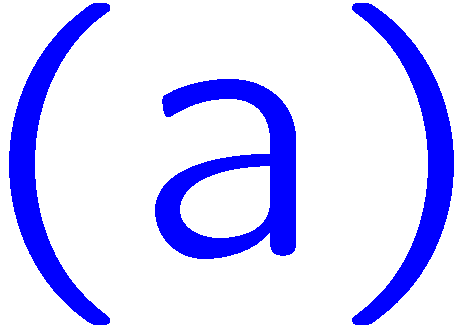 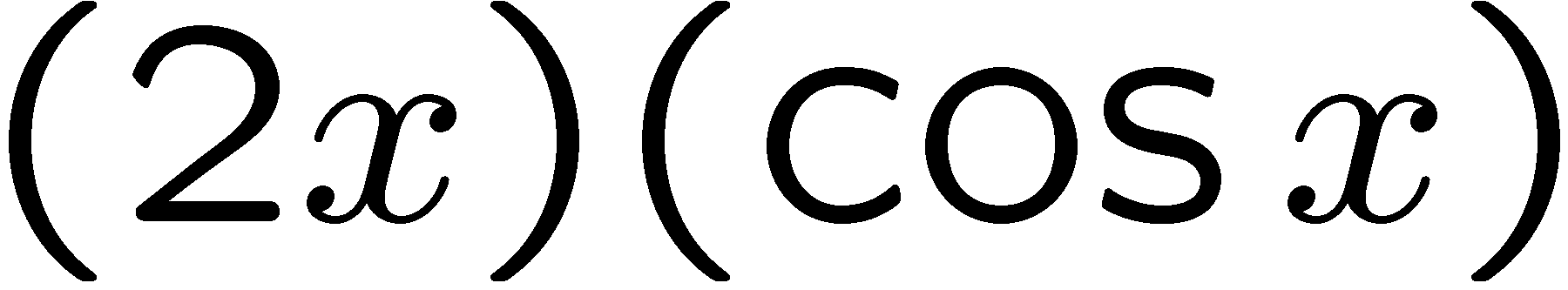 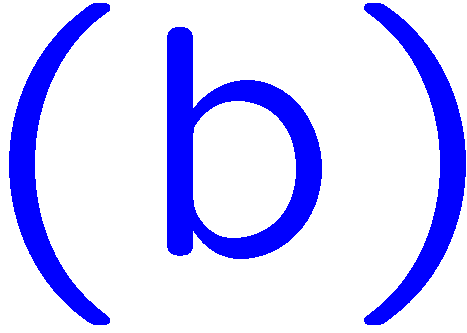 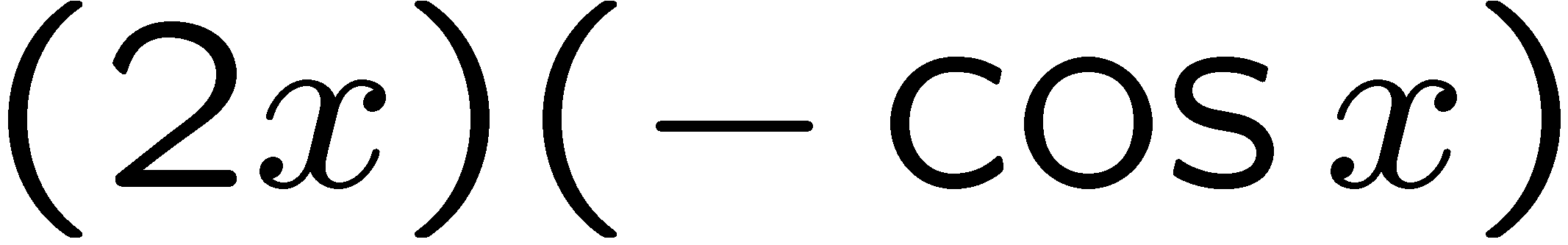 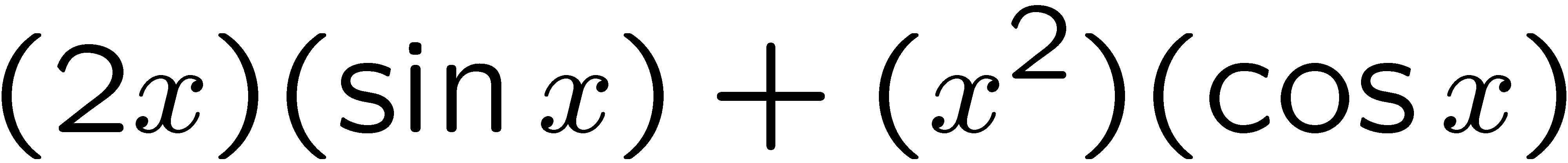 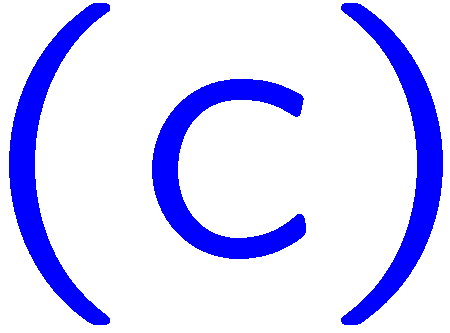 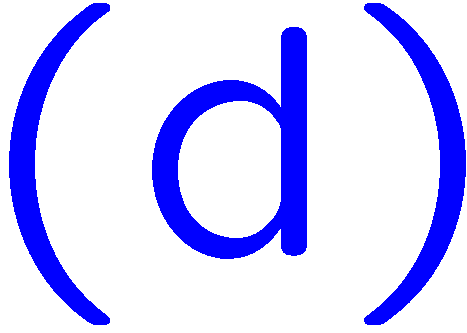 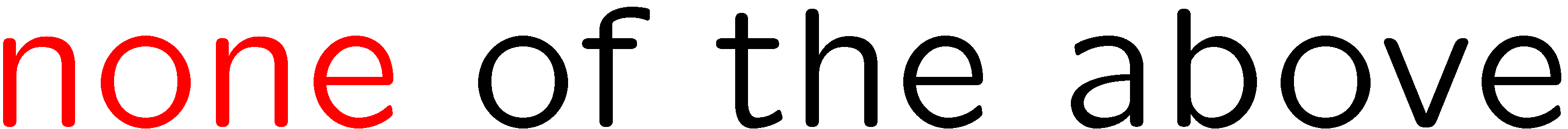 36
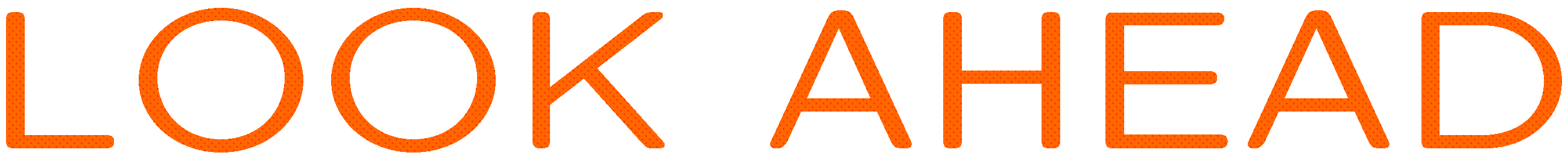 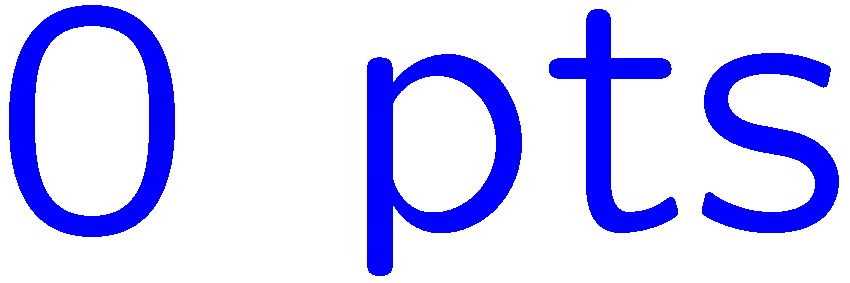 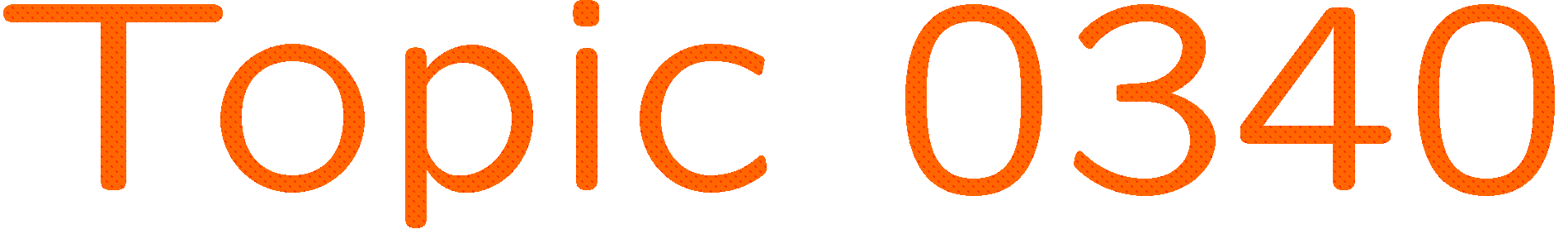 0 of 5
1+1=
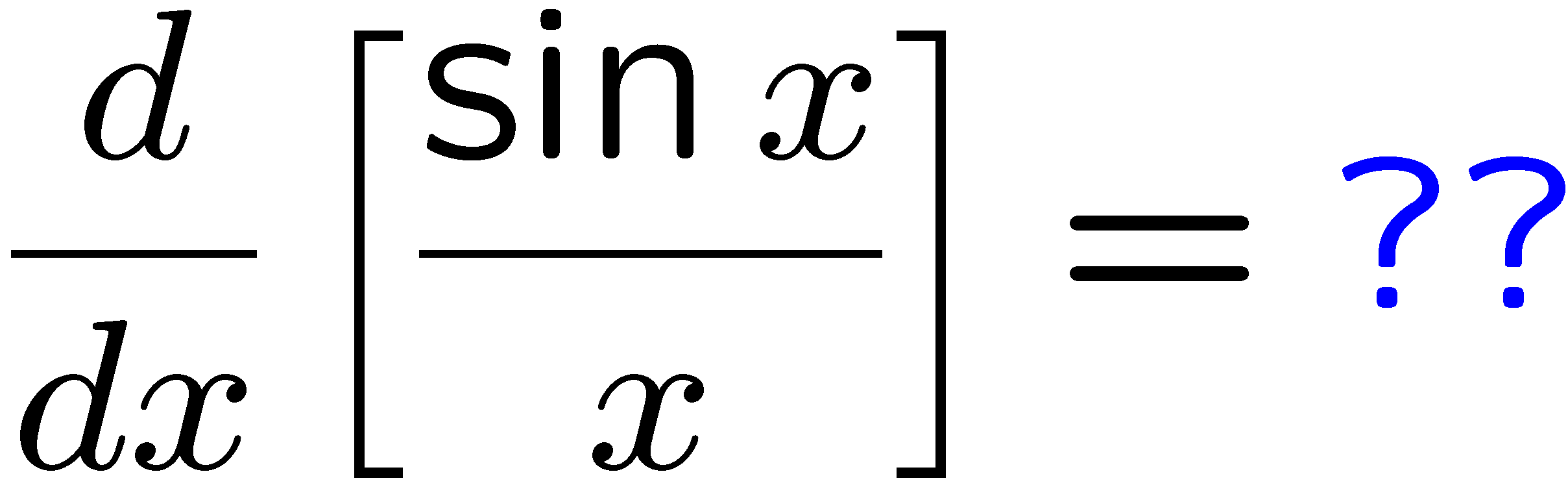 1
2
3
4
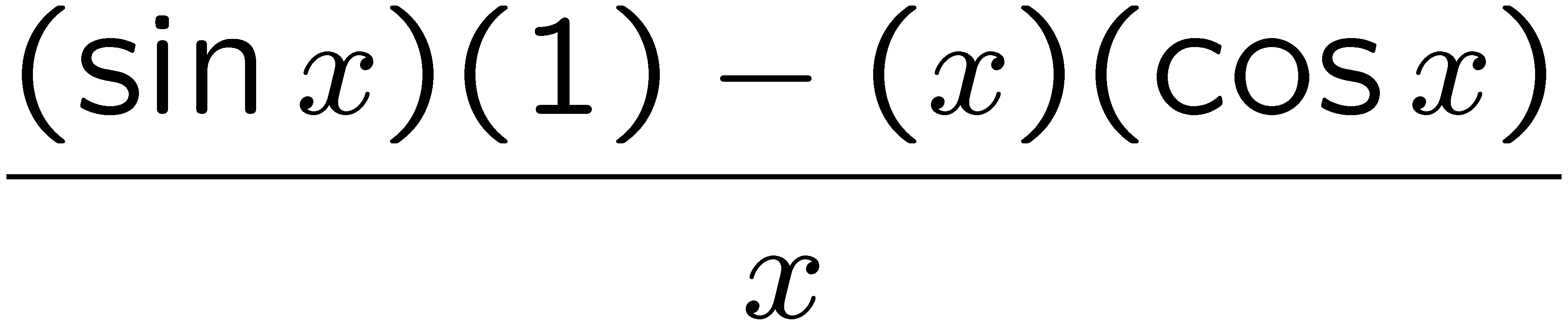 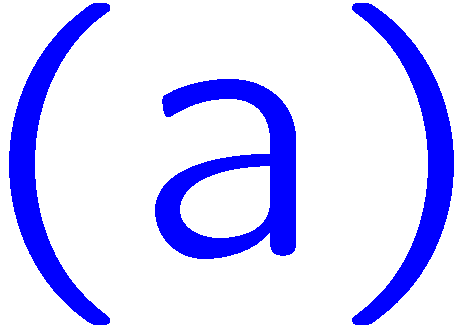 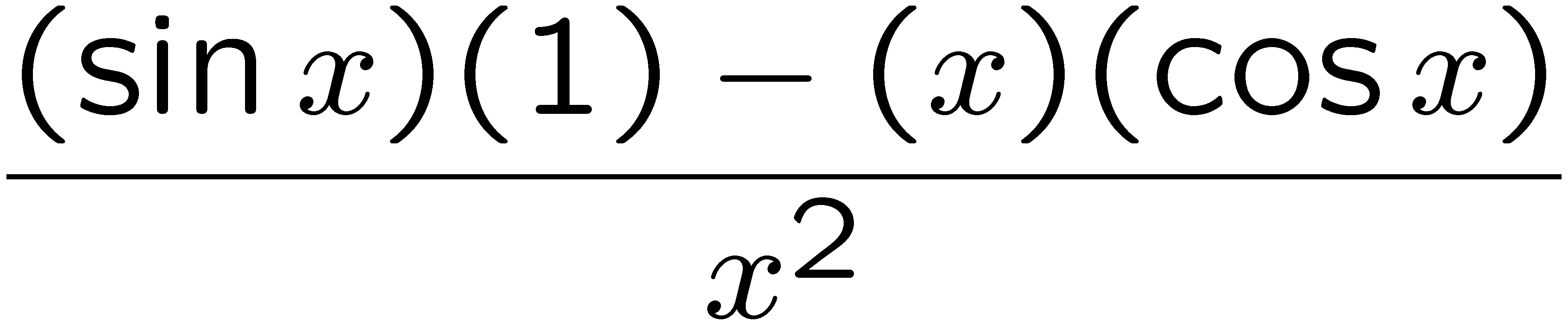 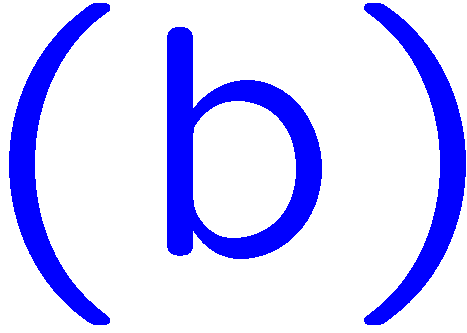 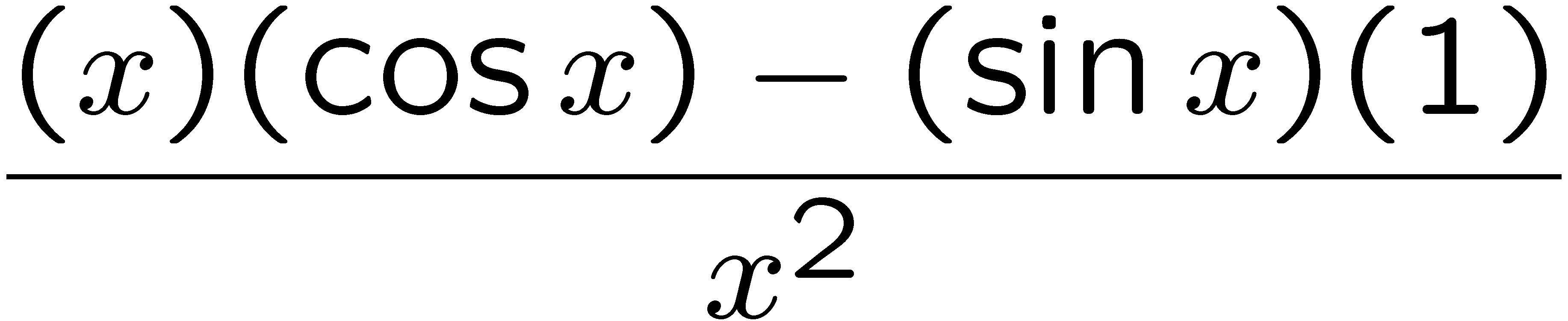 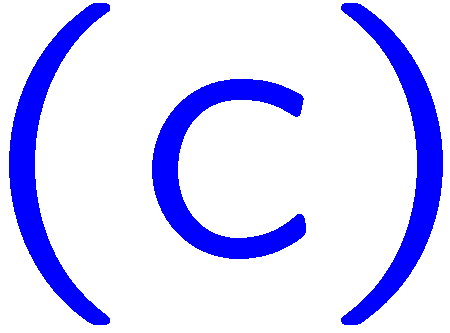 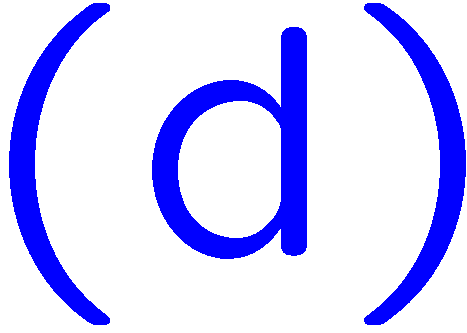 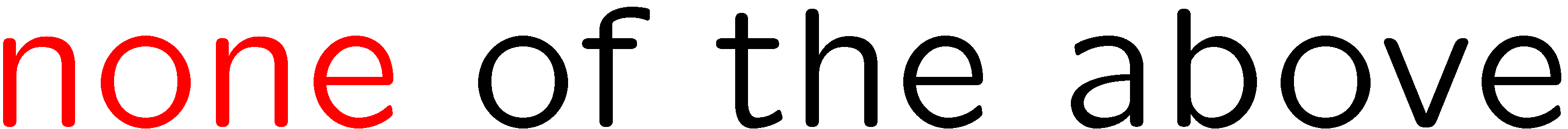 37
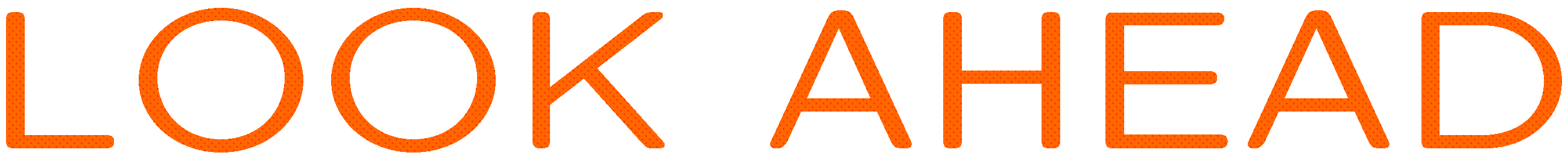 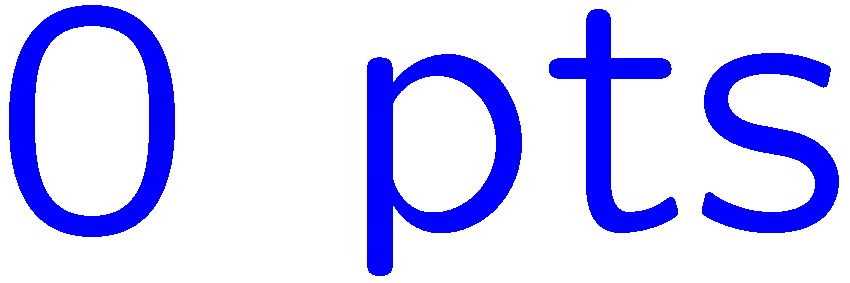 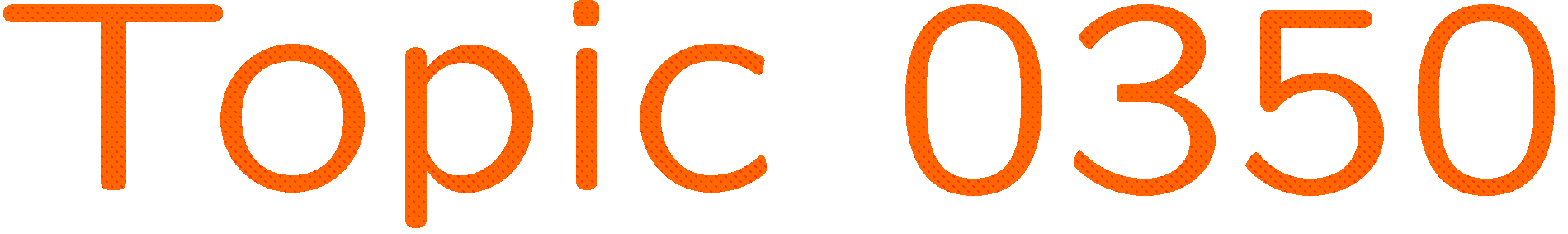 0 of 5
1+1=
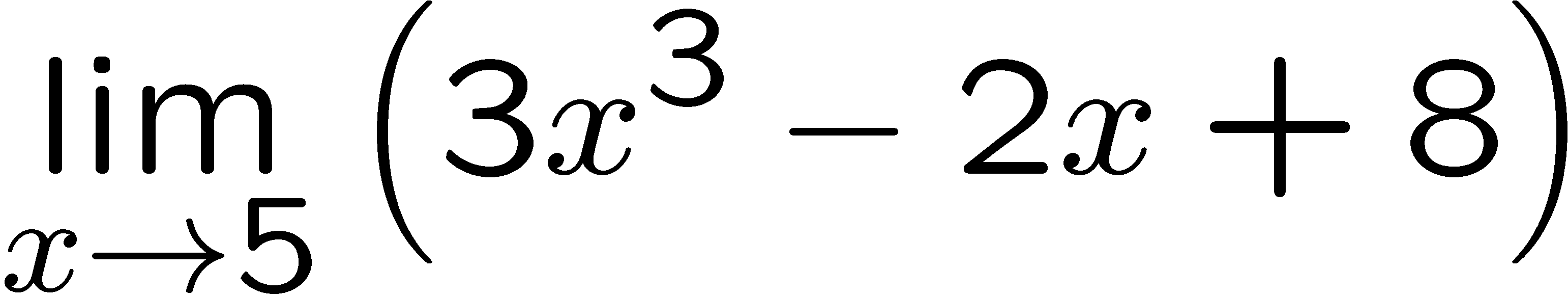 1
2
3
4
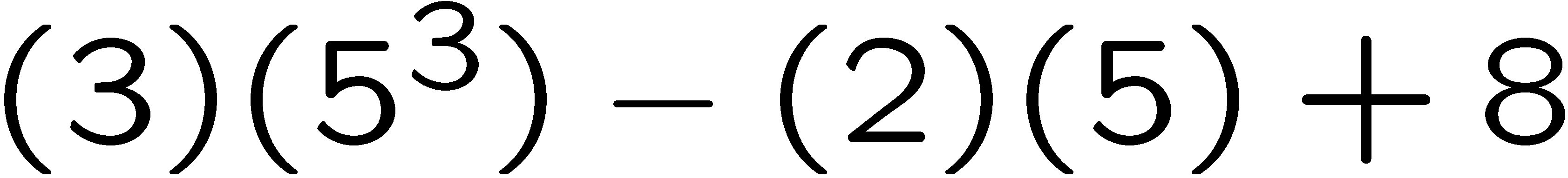 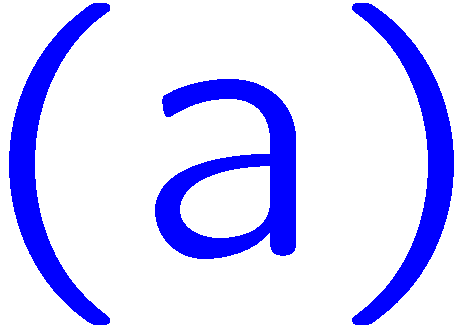 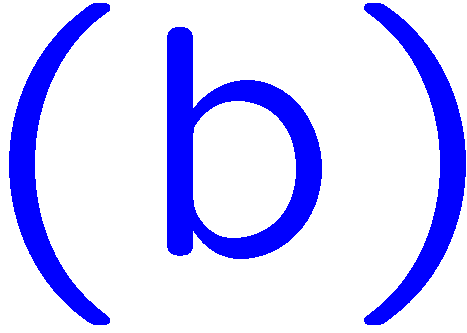 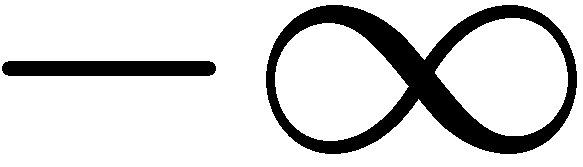 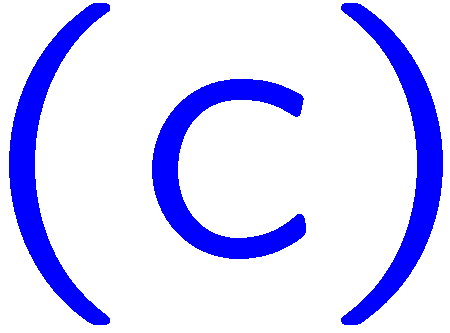 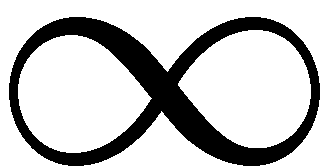 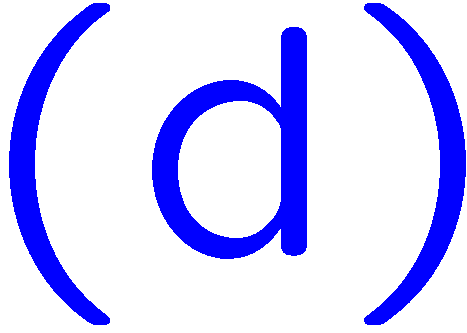 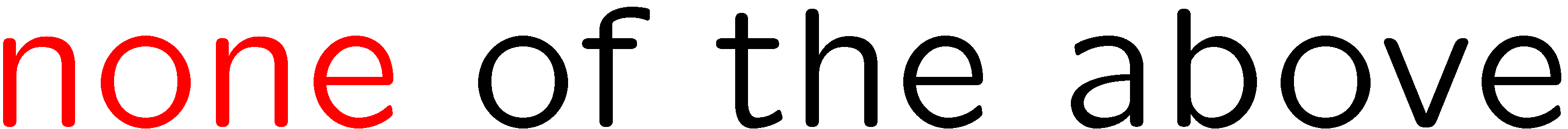 38
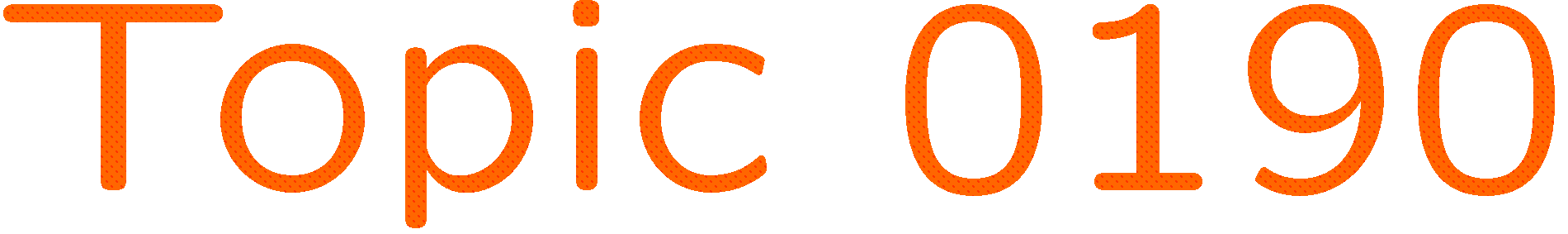 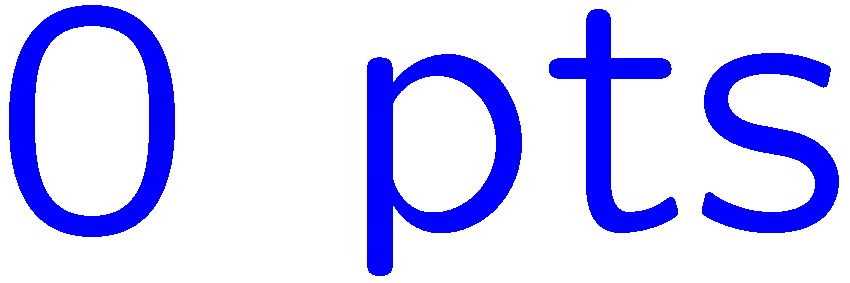 0 of 5
1+1=
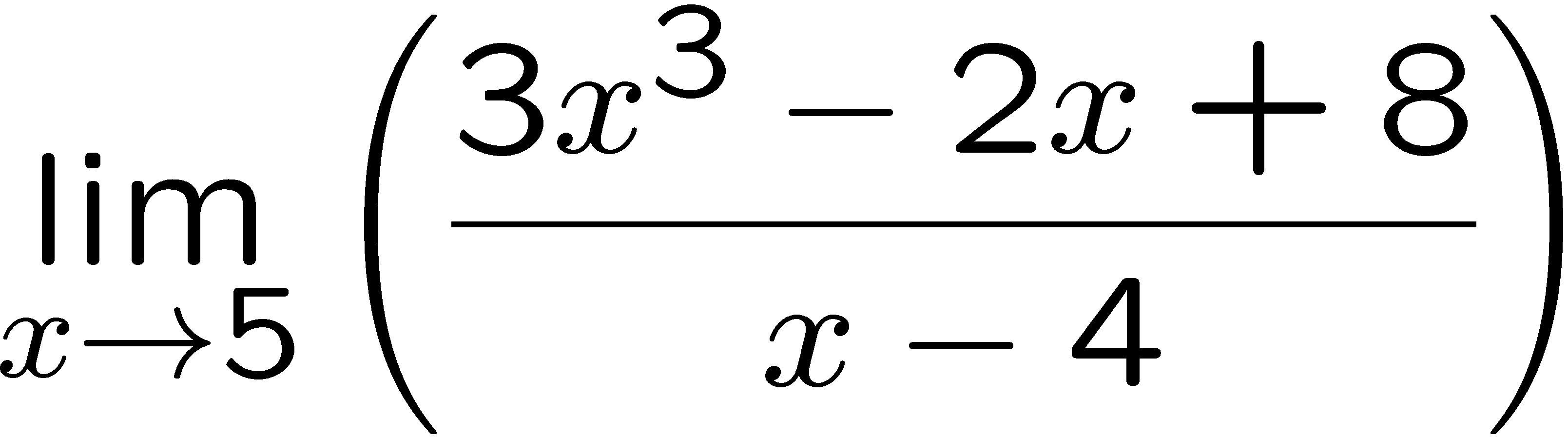 1
2
3
4
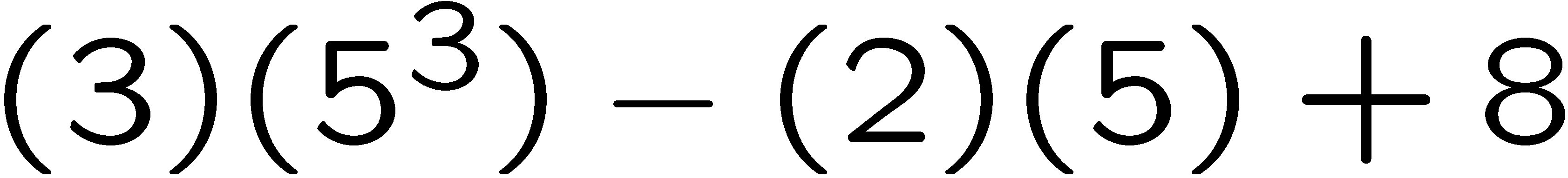 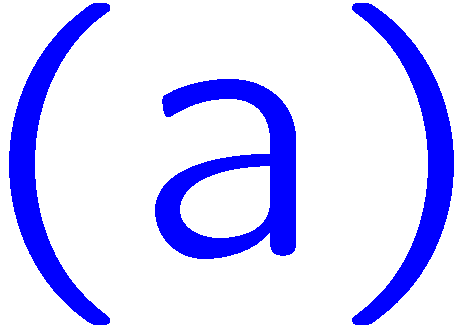 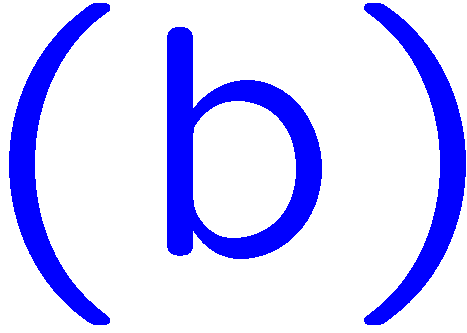 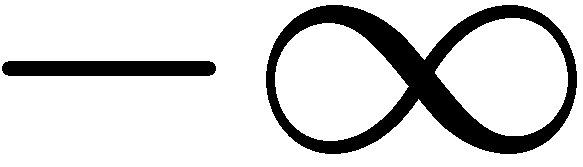 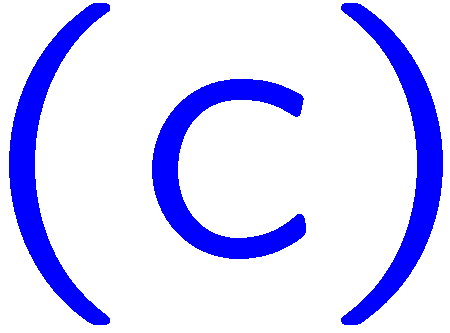 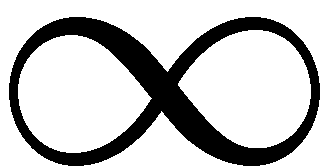 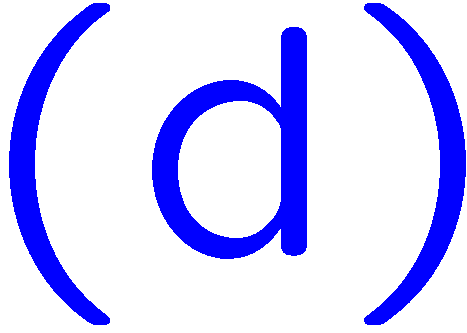 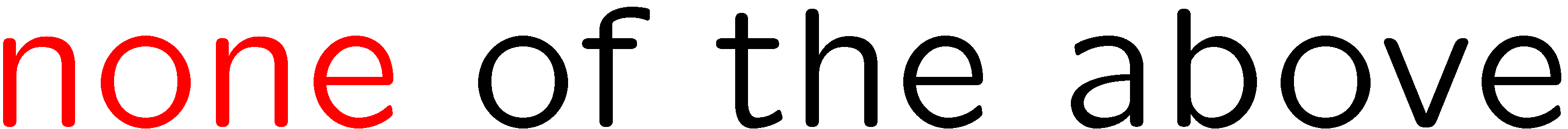 39
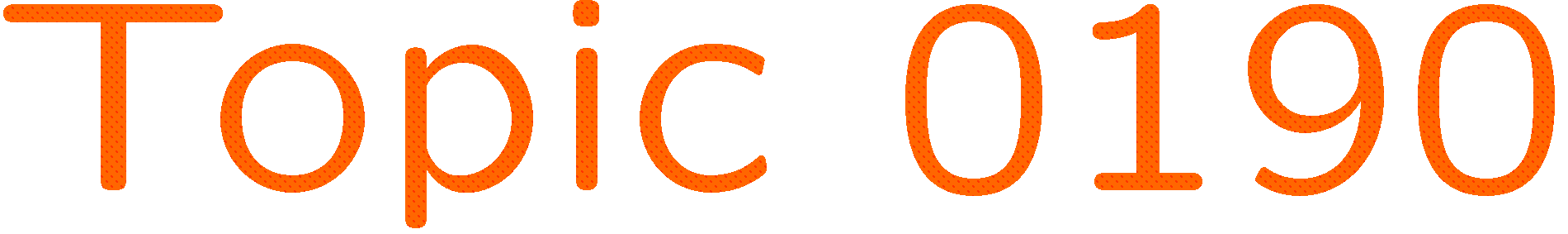 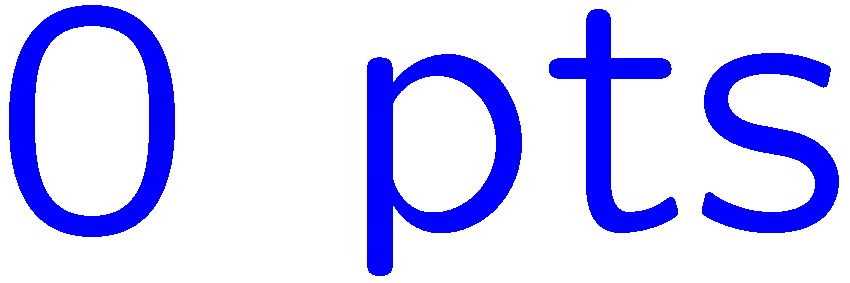 0 of 5
1+1=
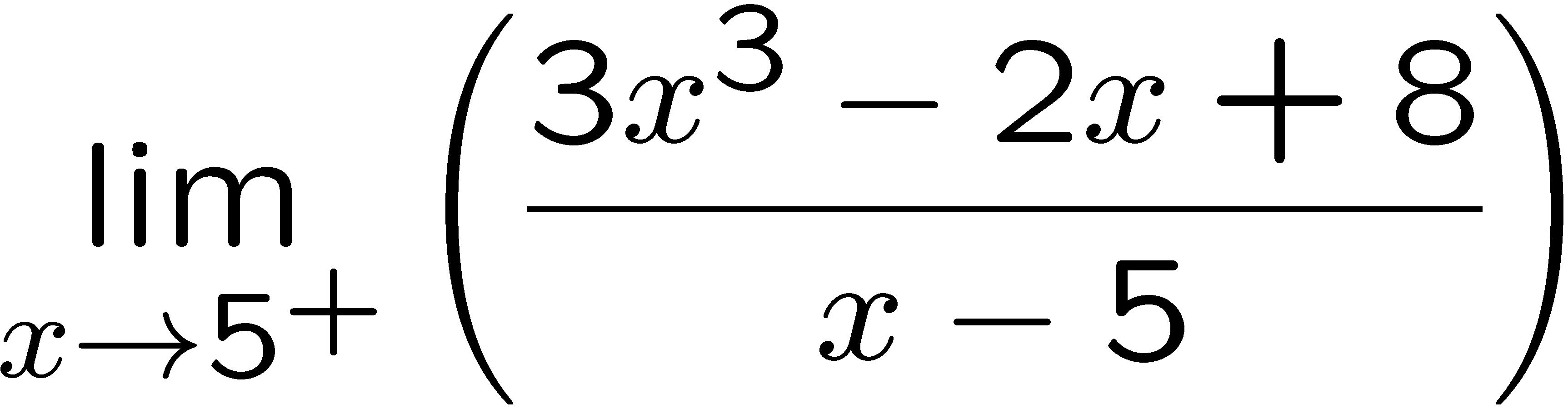 1
2
3
4
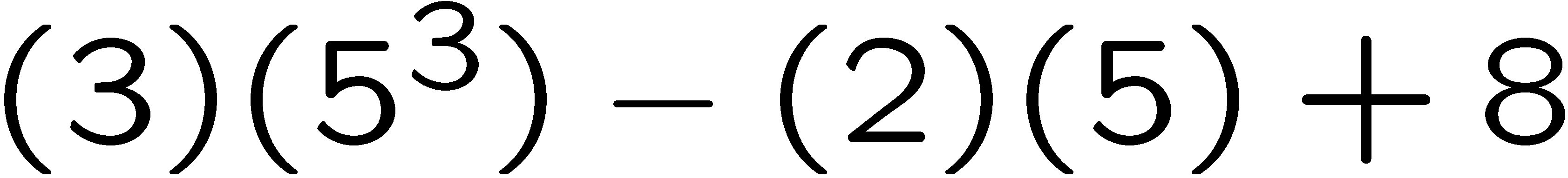 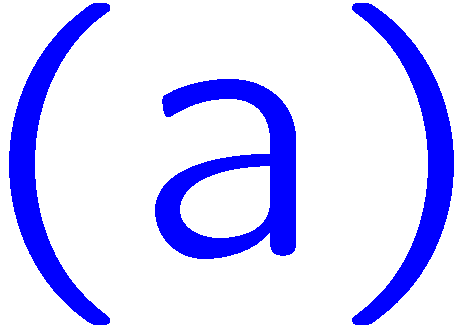 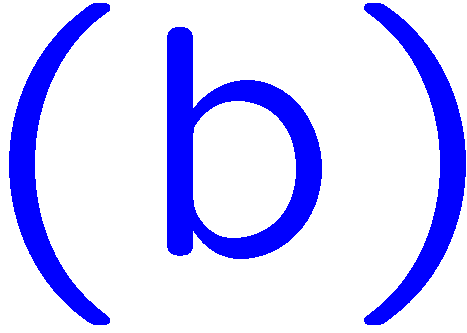 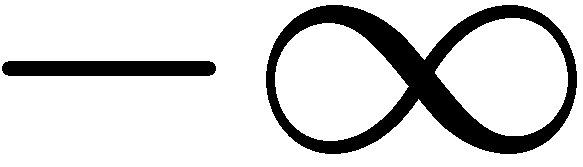 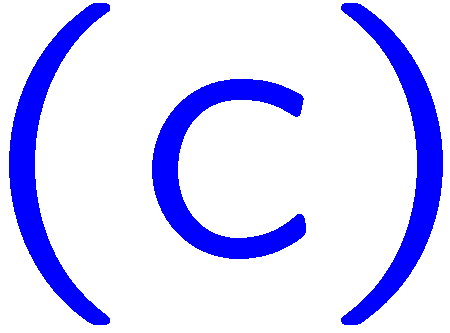 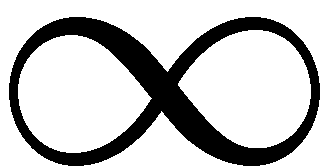 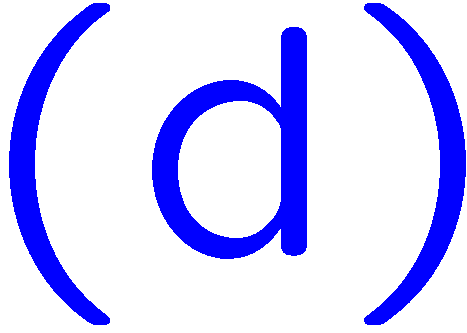 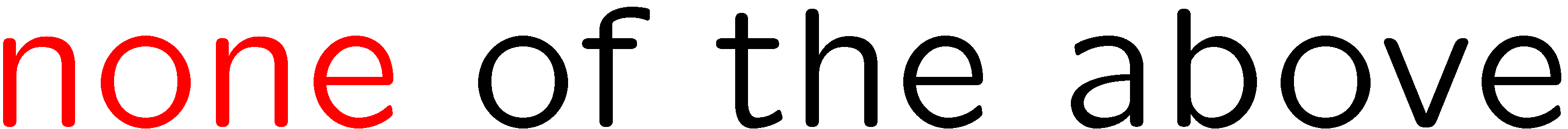 40
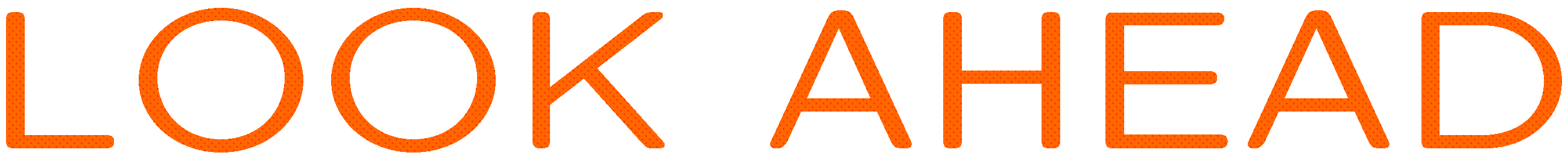 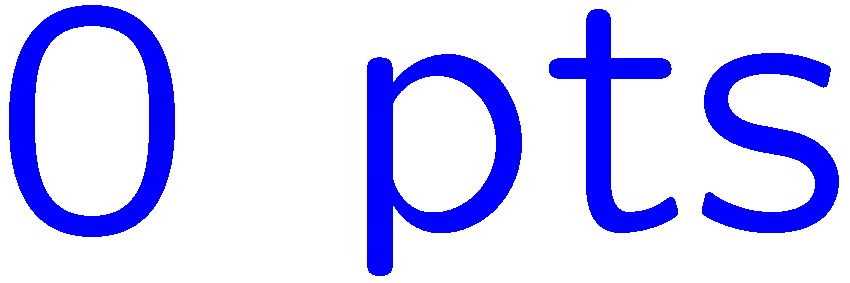 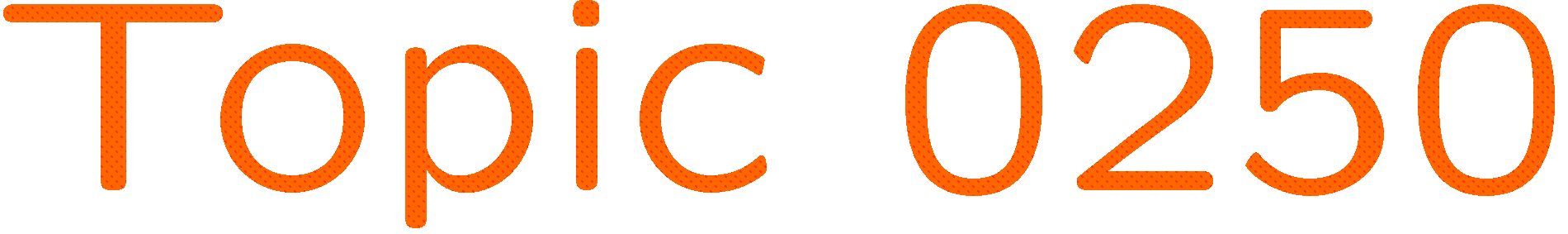 0 of 5
1+1=
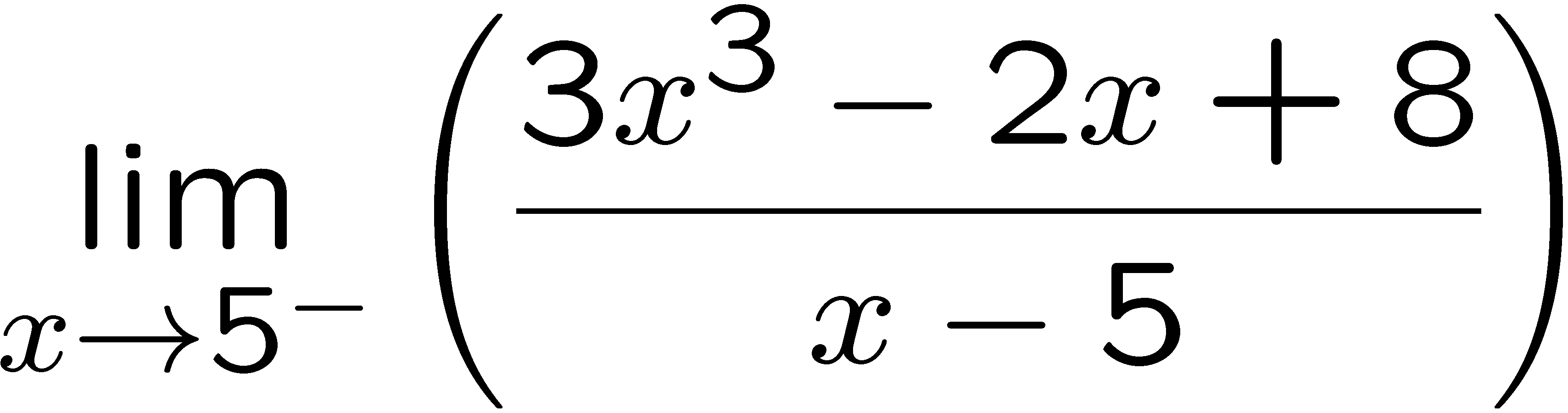 1
2
3
4
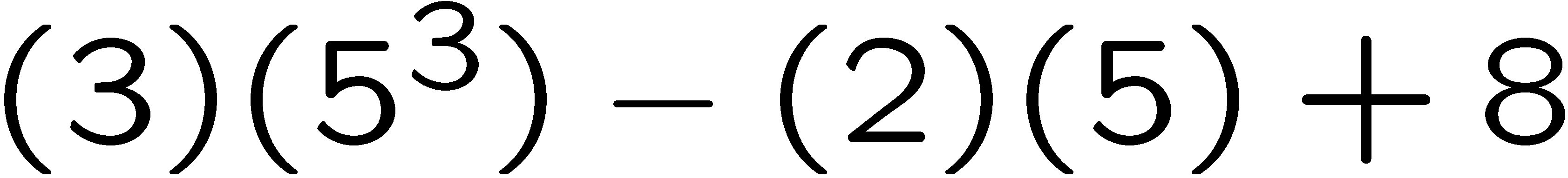 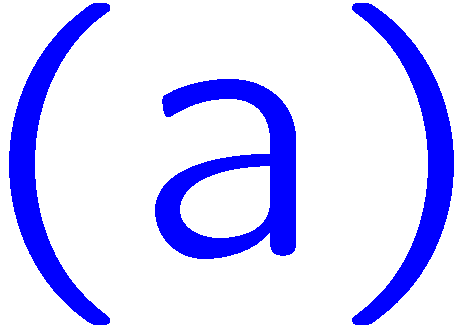 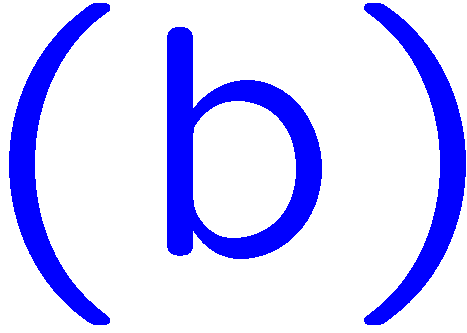 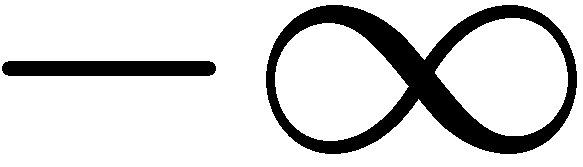 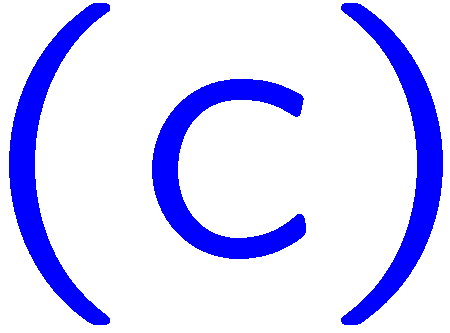 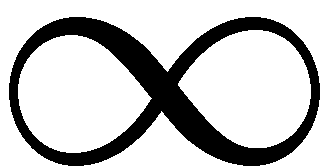 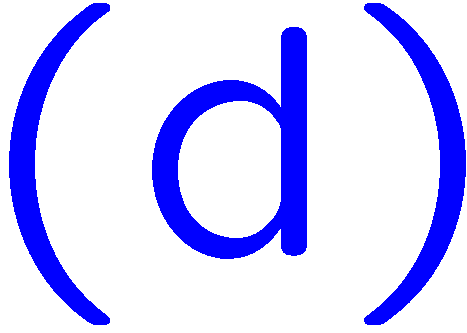 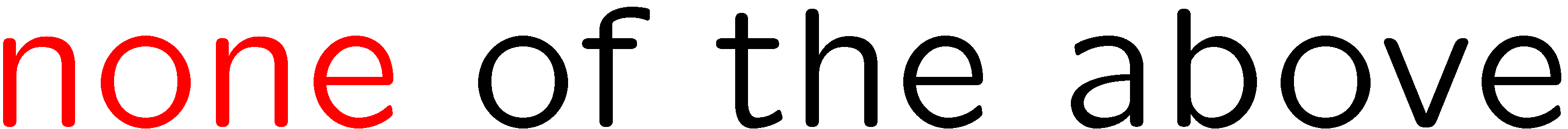 41
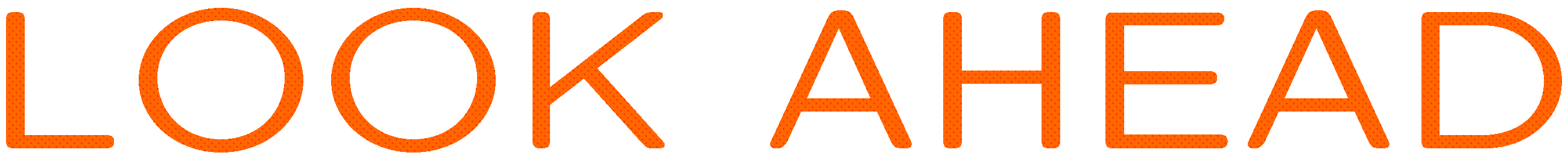 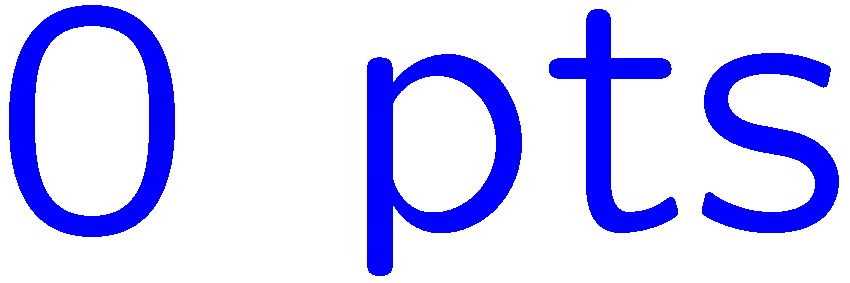 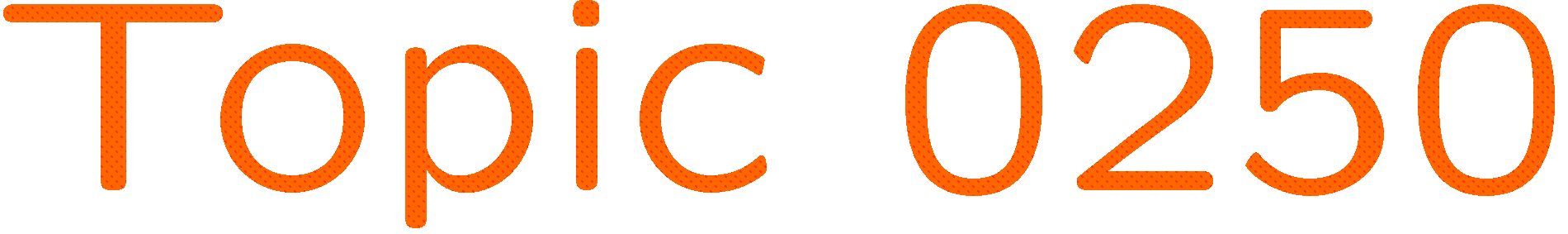 0 of 5
1+1=
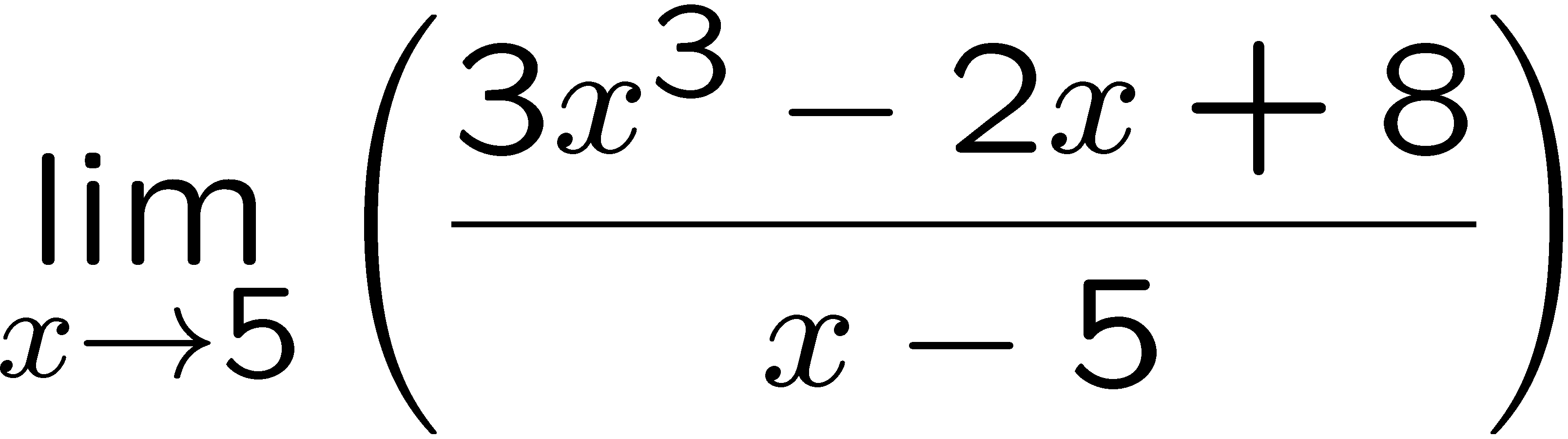 1
2
3
4
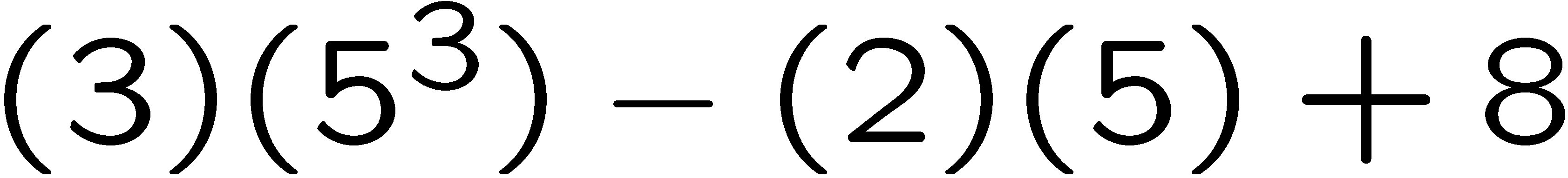 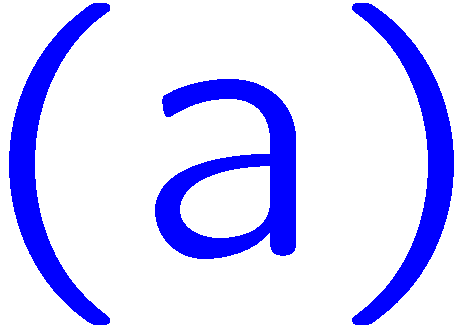 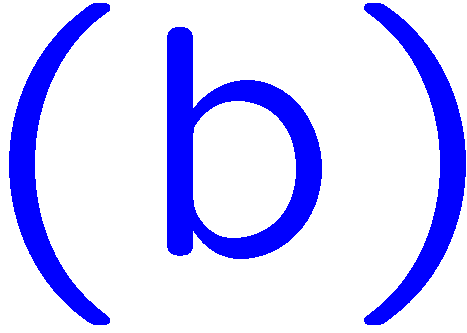 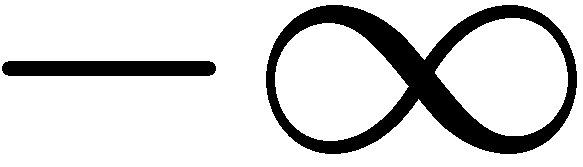 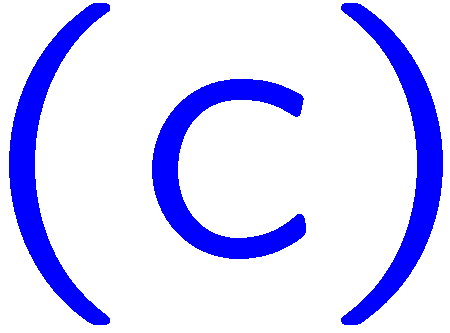 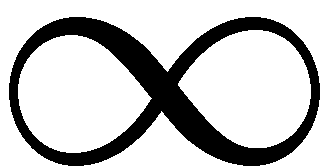 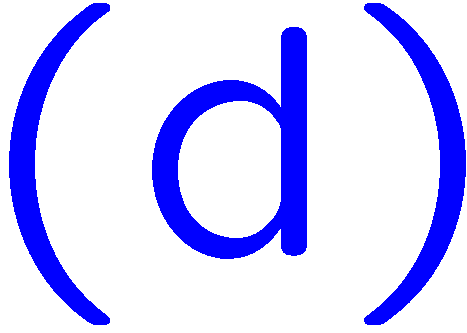 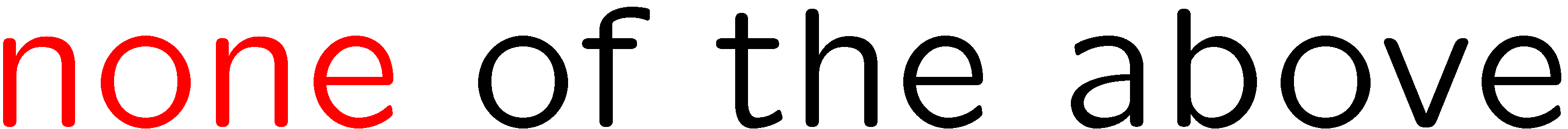 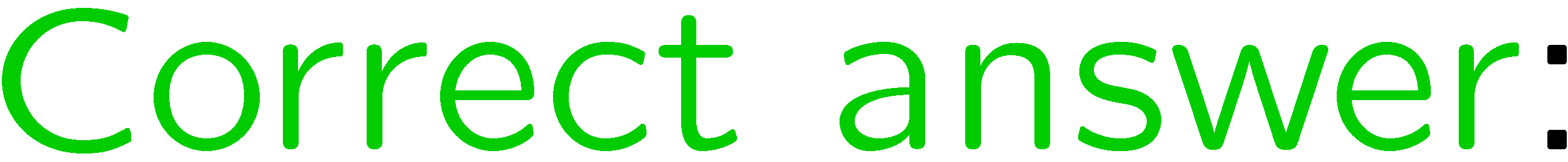 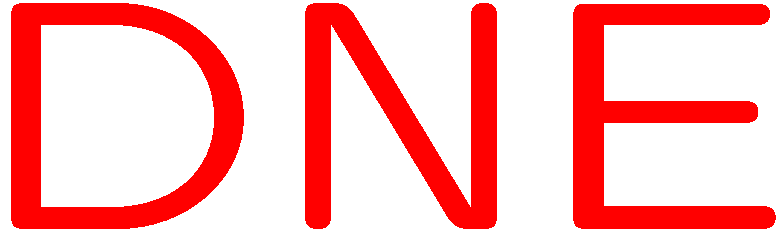 42
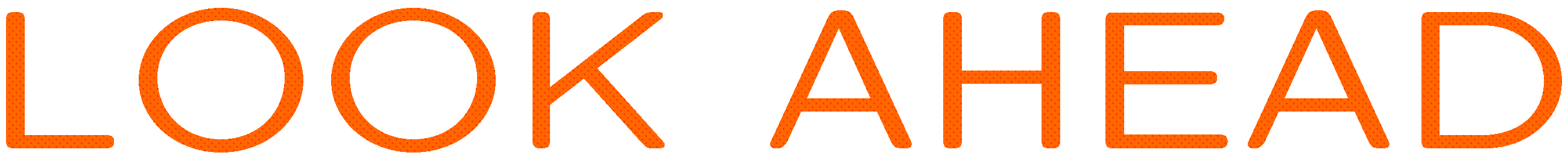 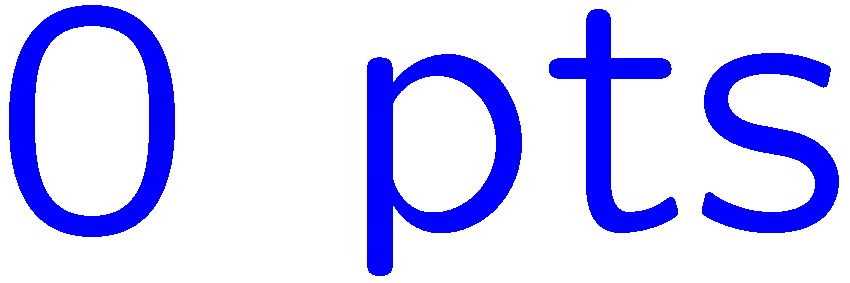 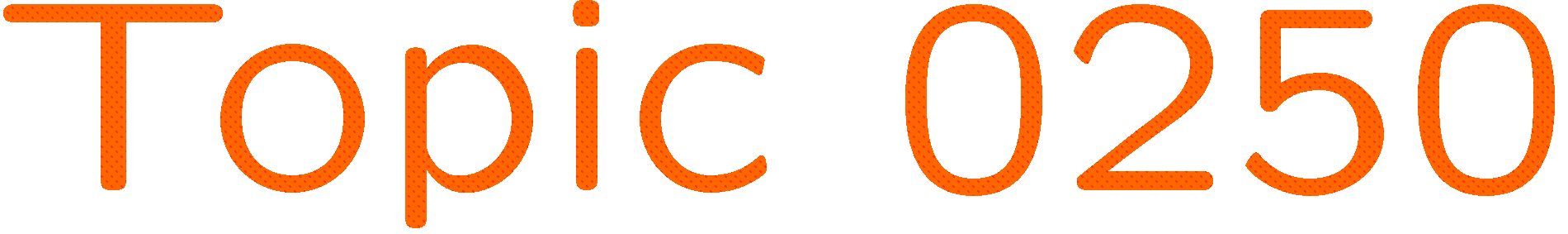 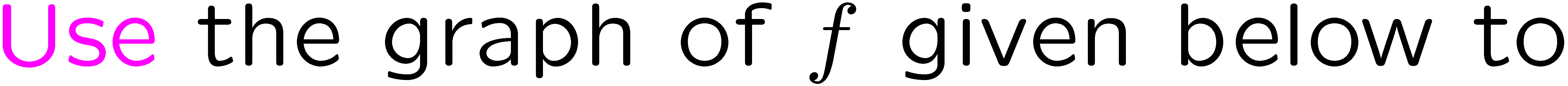 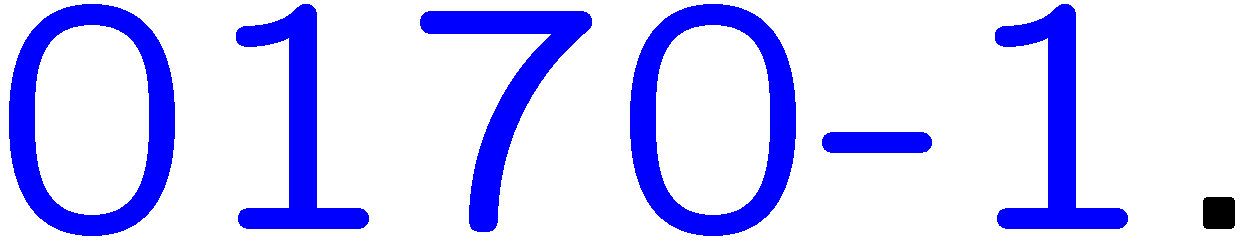 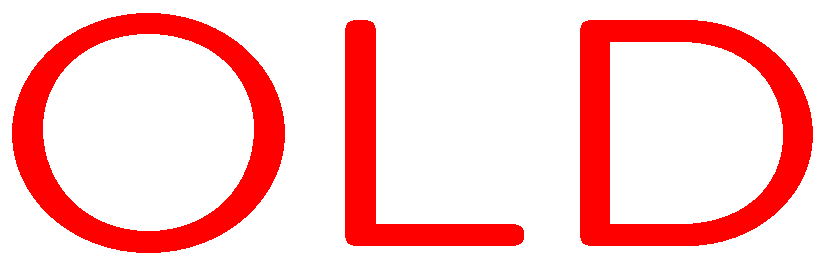 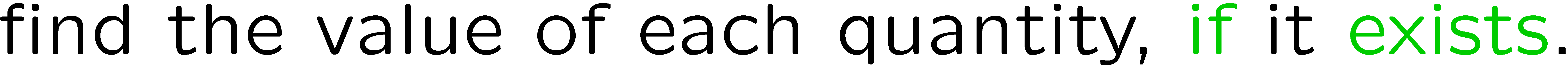 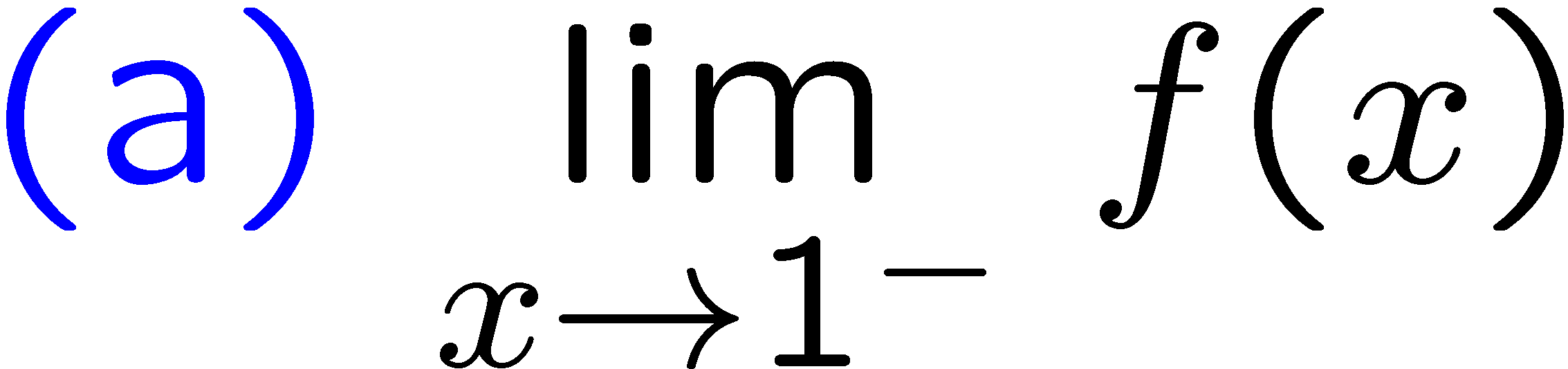 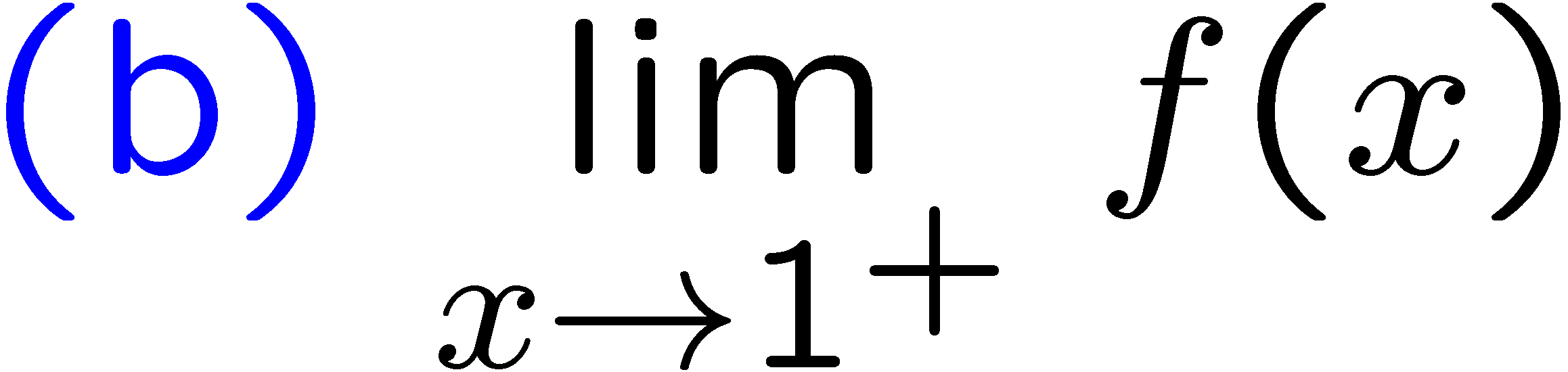 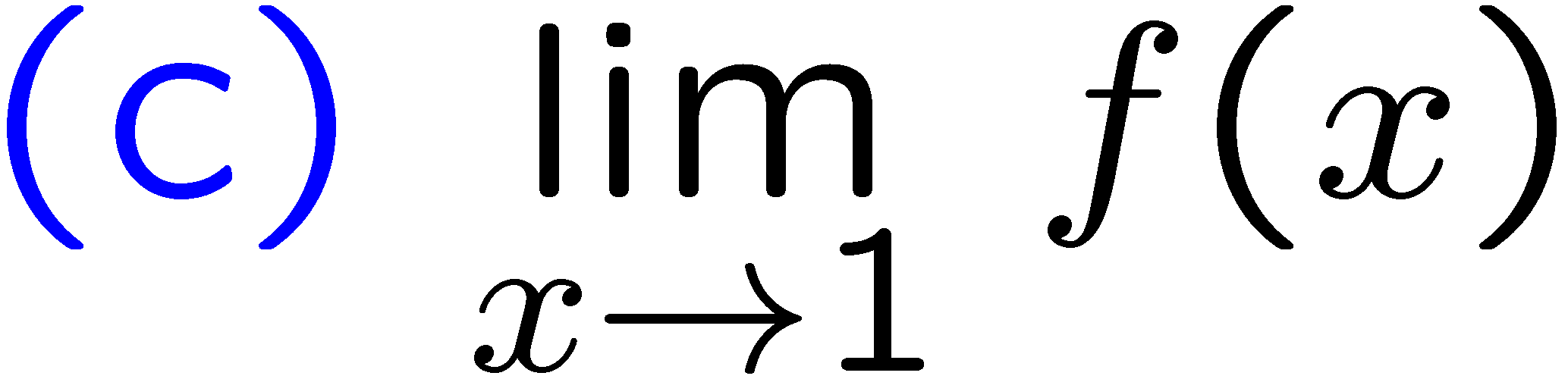 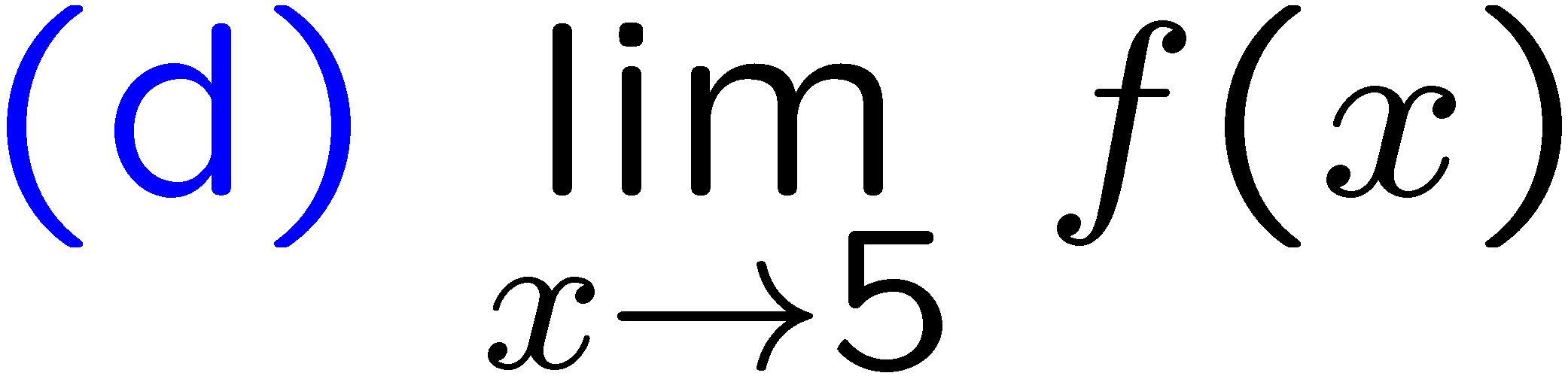 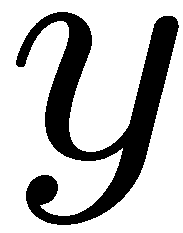 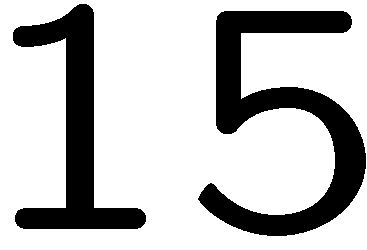 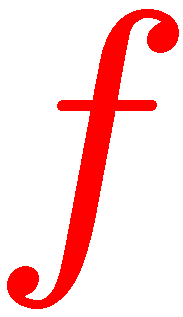 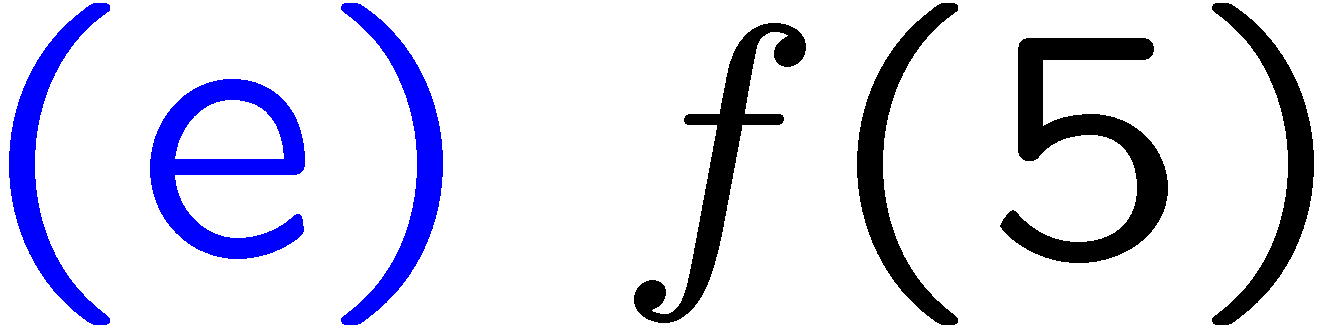 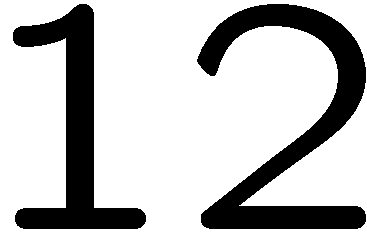 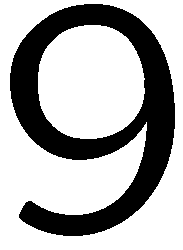 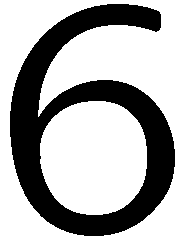 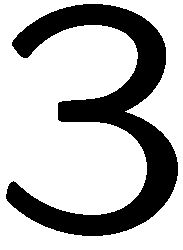 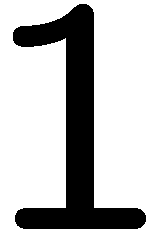 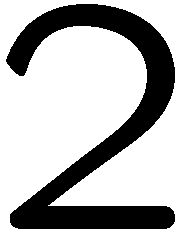 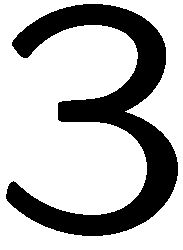 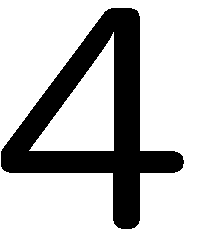 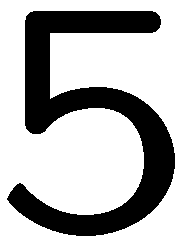 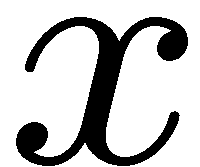 43
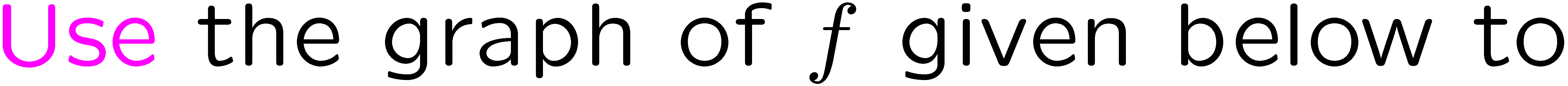 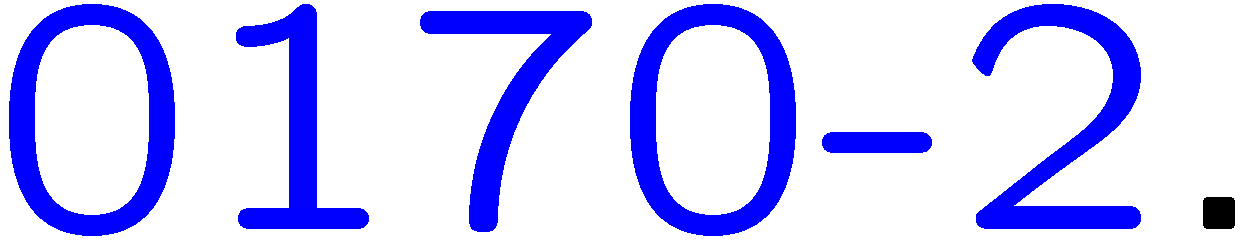 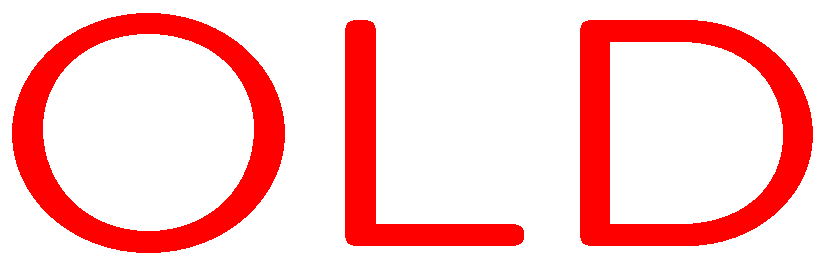 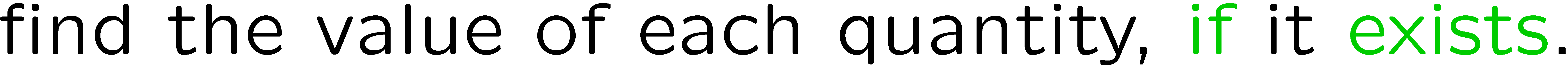 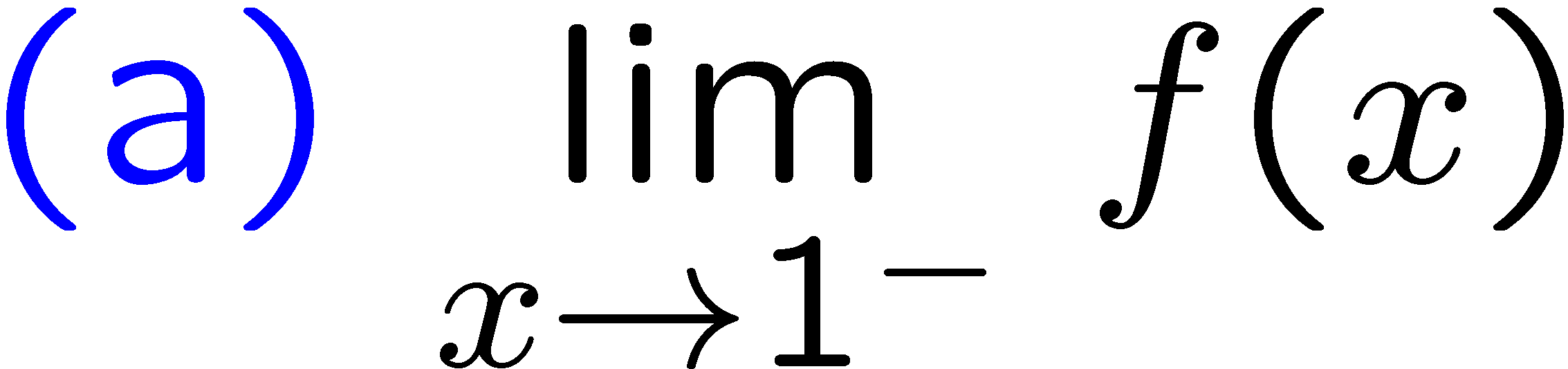 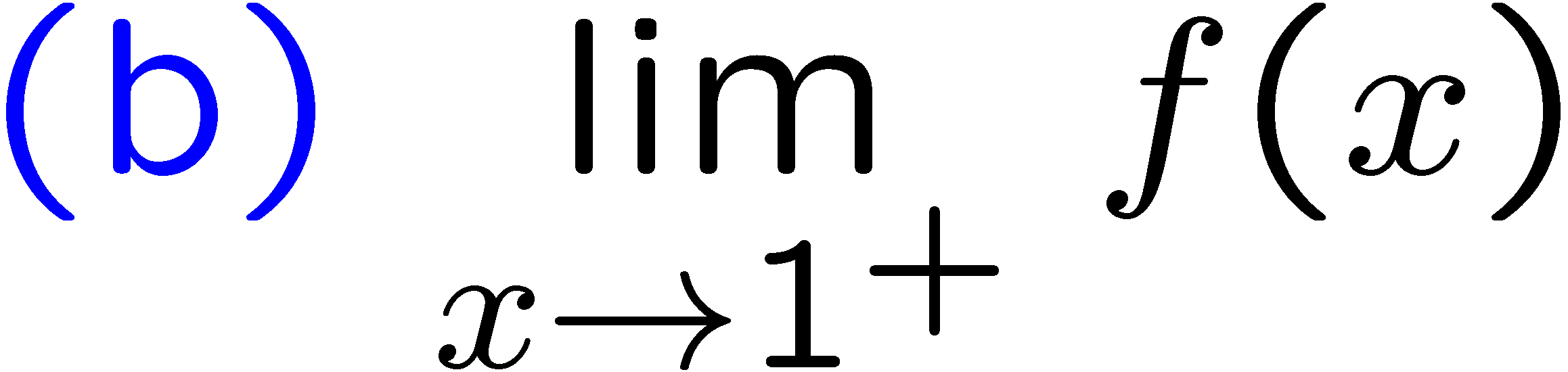 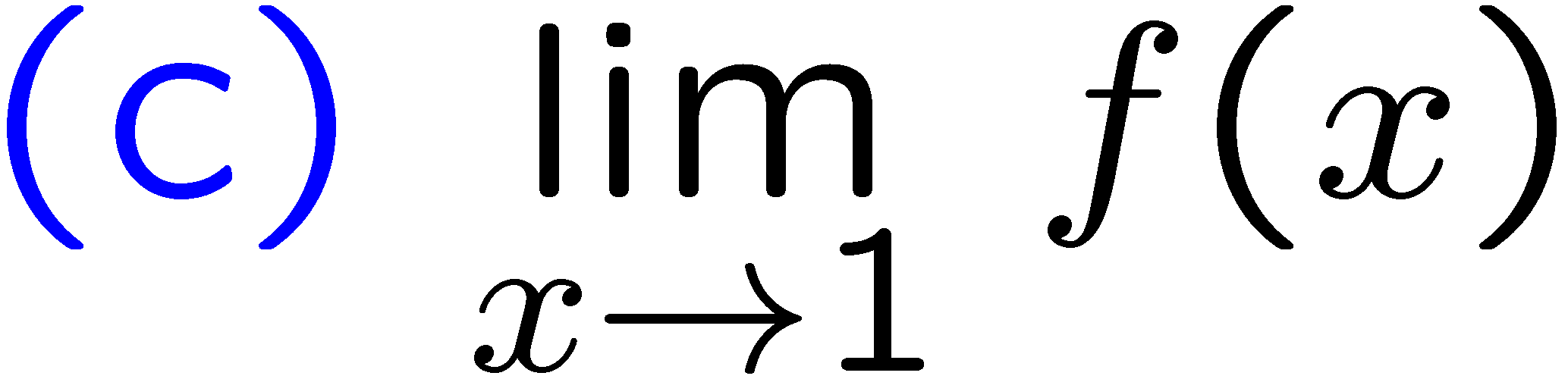 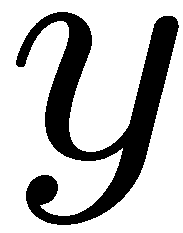 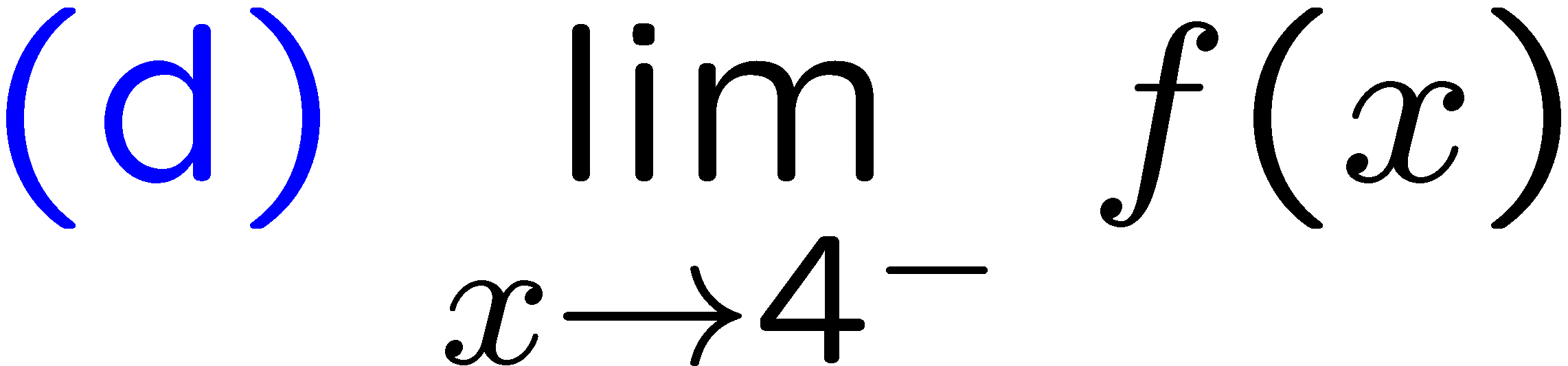 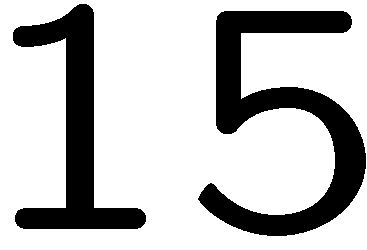 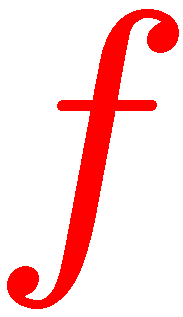 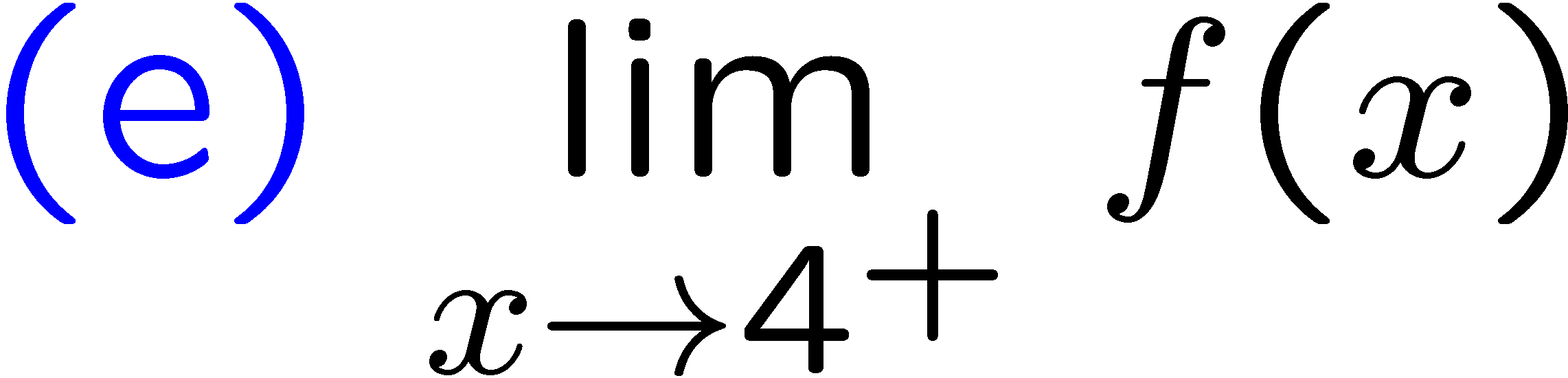 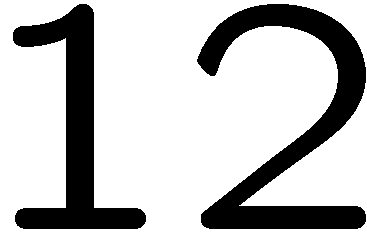 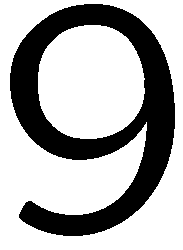 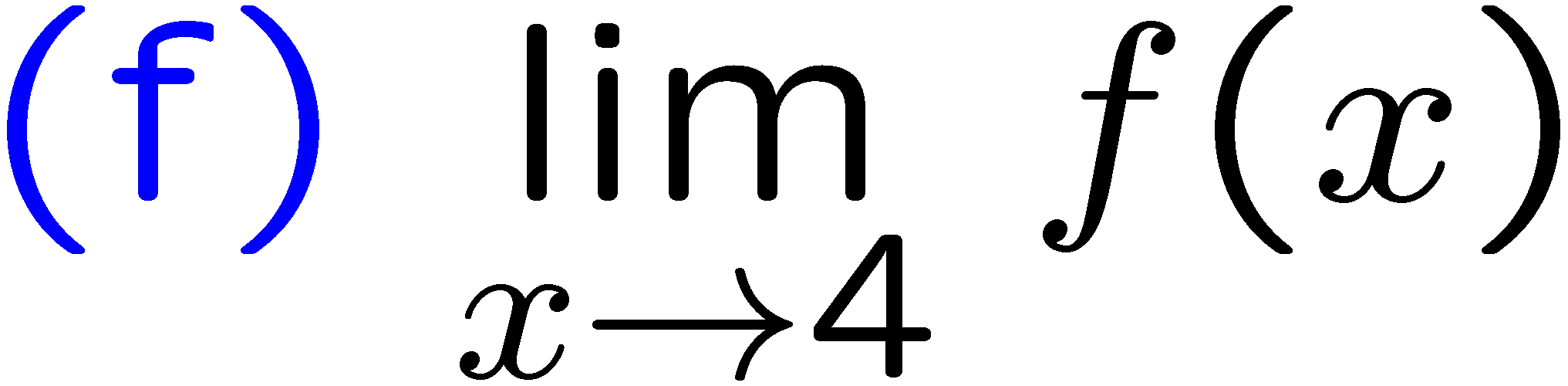 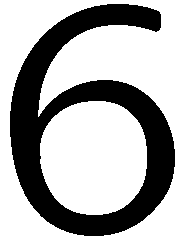 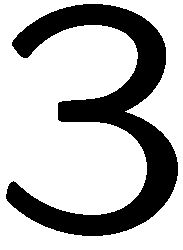 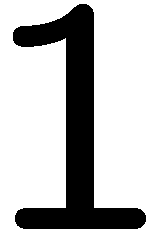 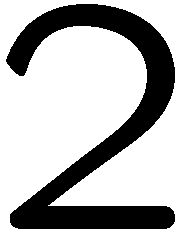 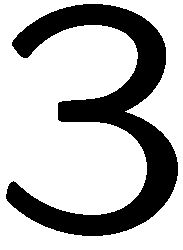 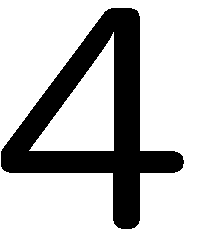 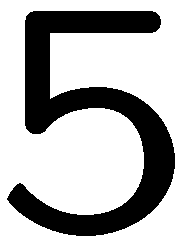 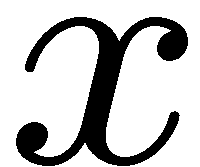 44
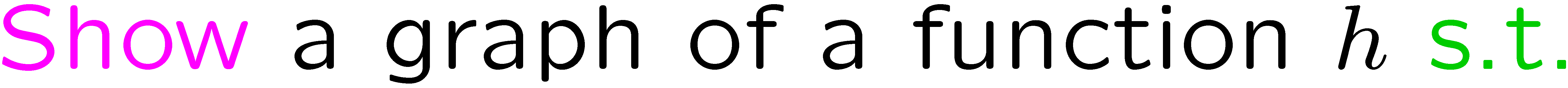 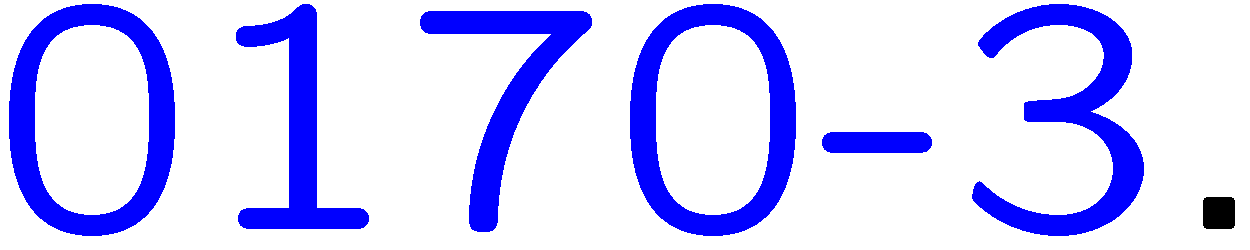 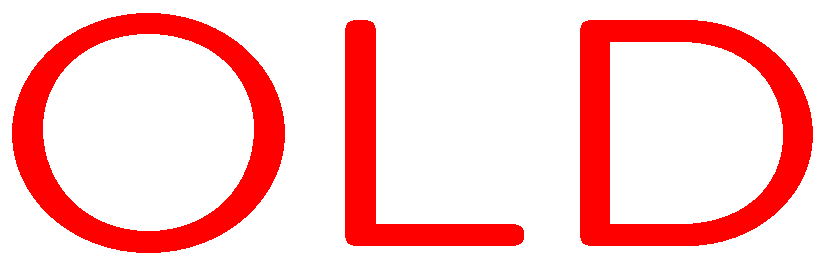 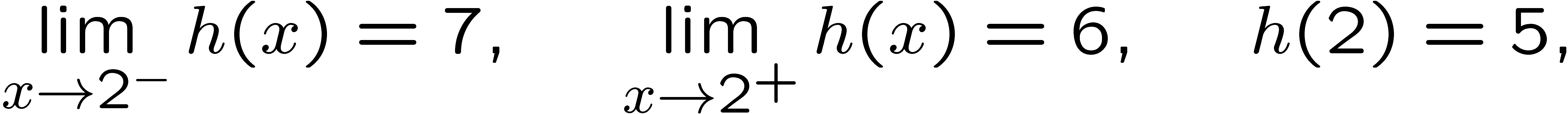 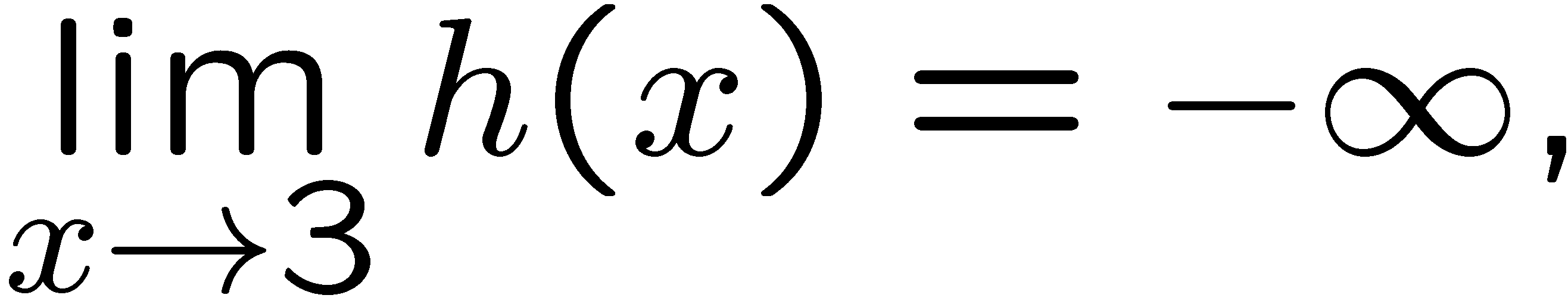 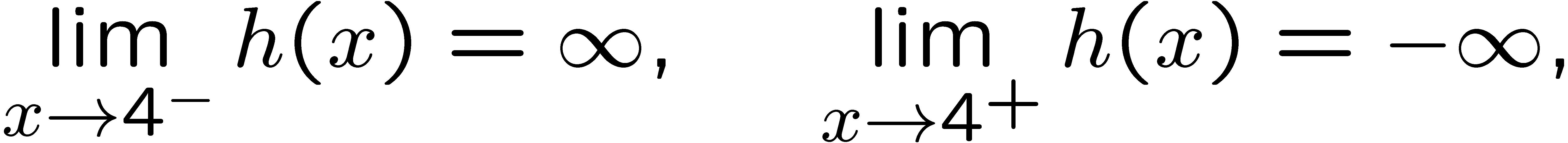 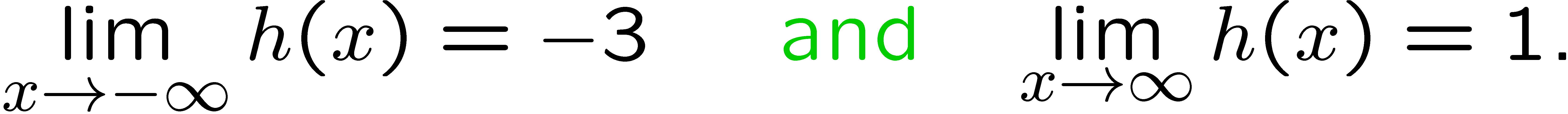 45
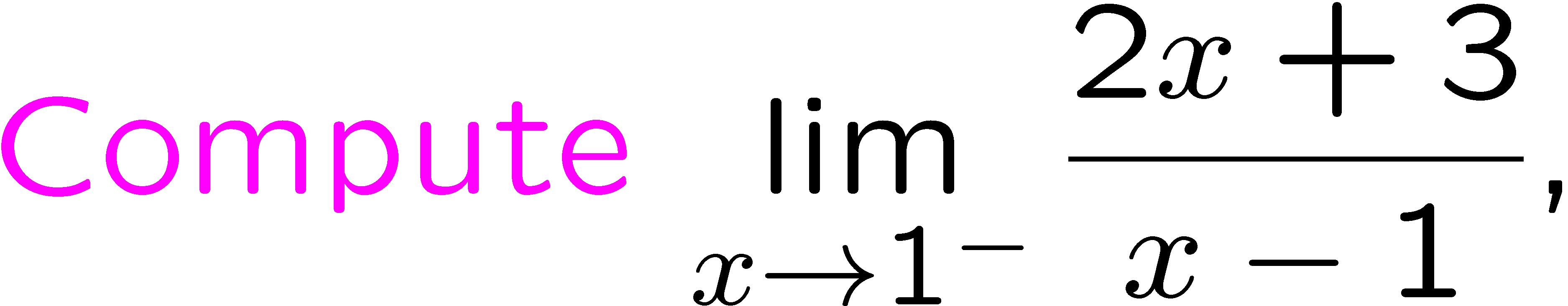 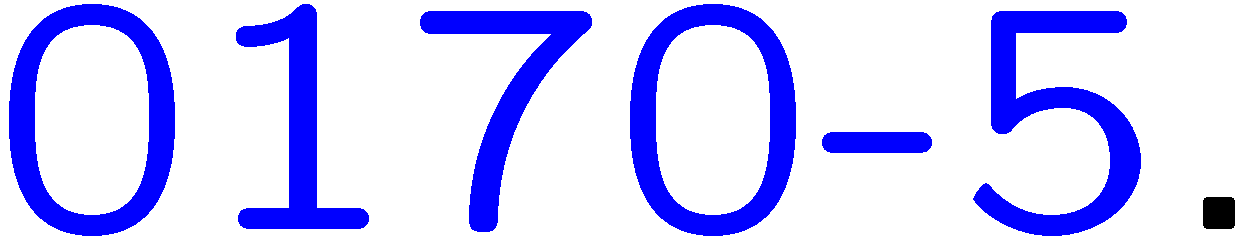 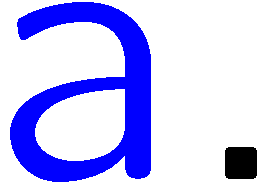 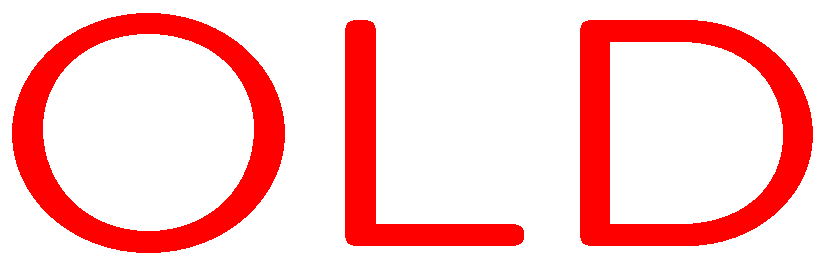 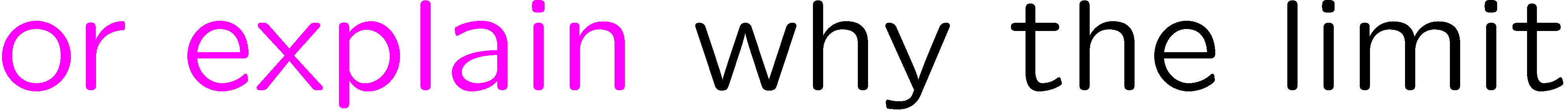 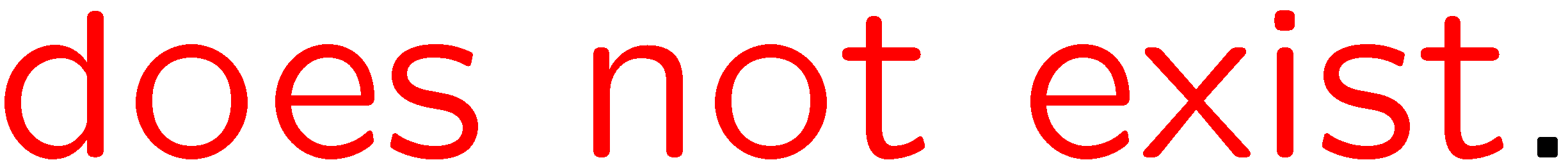 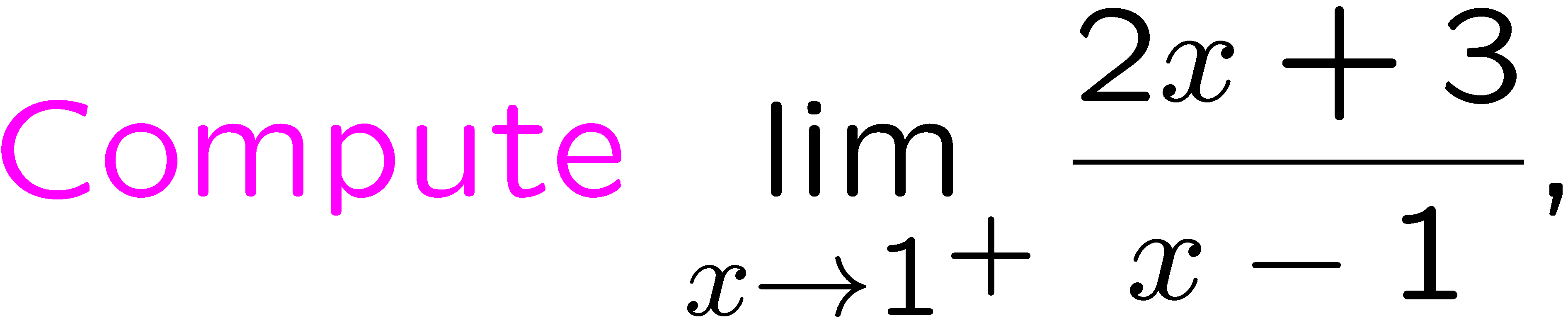 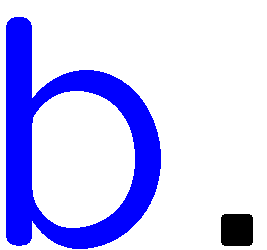 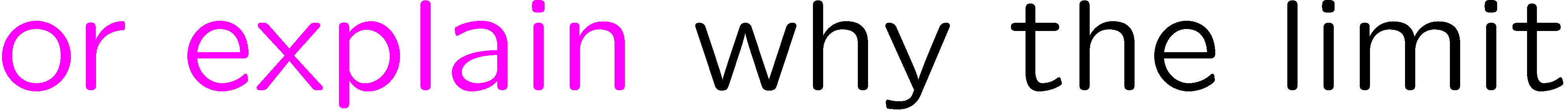 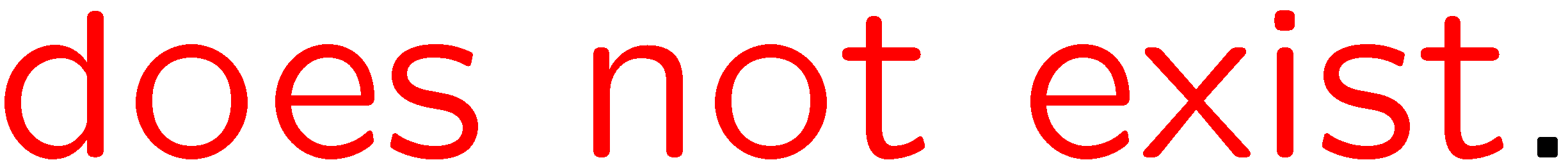 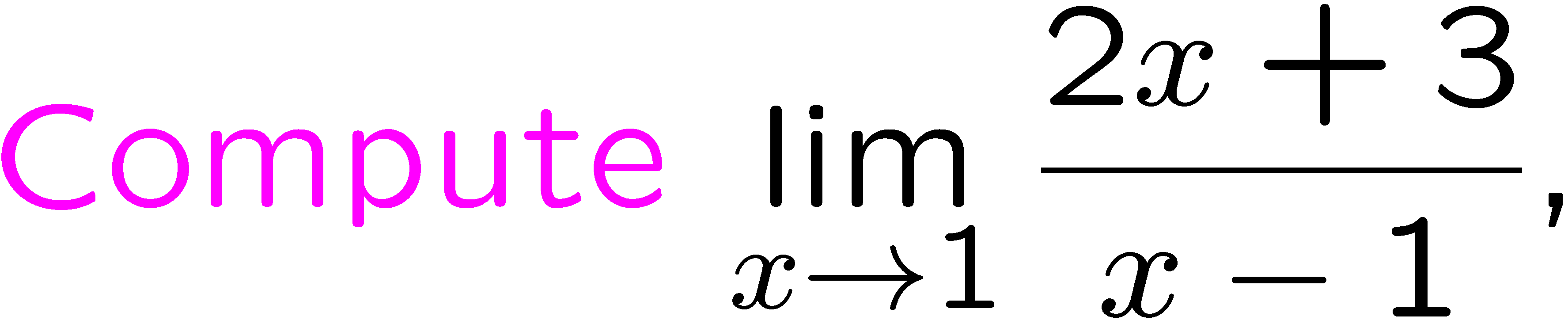 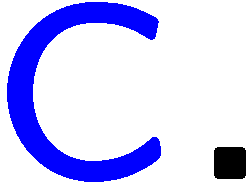 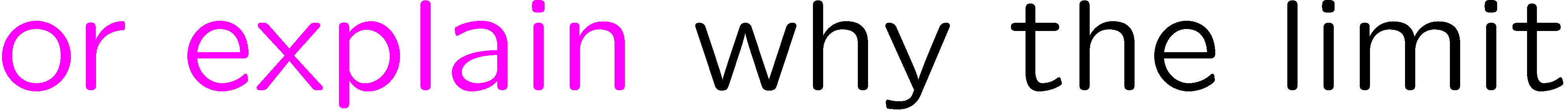 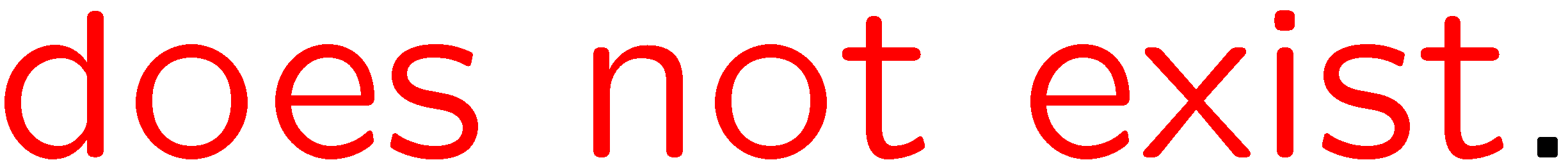 46
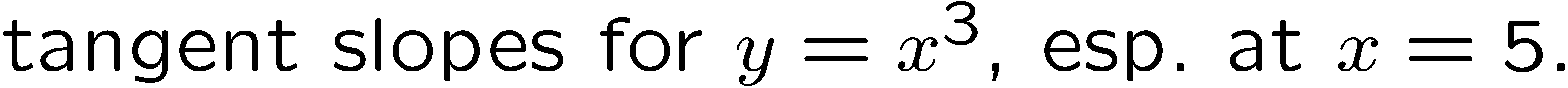 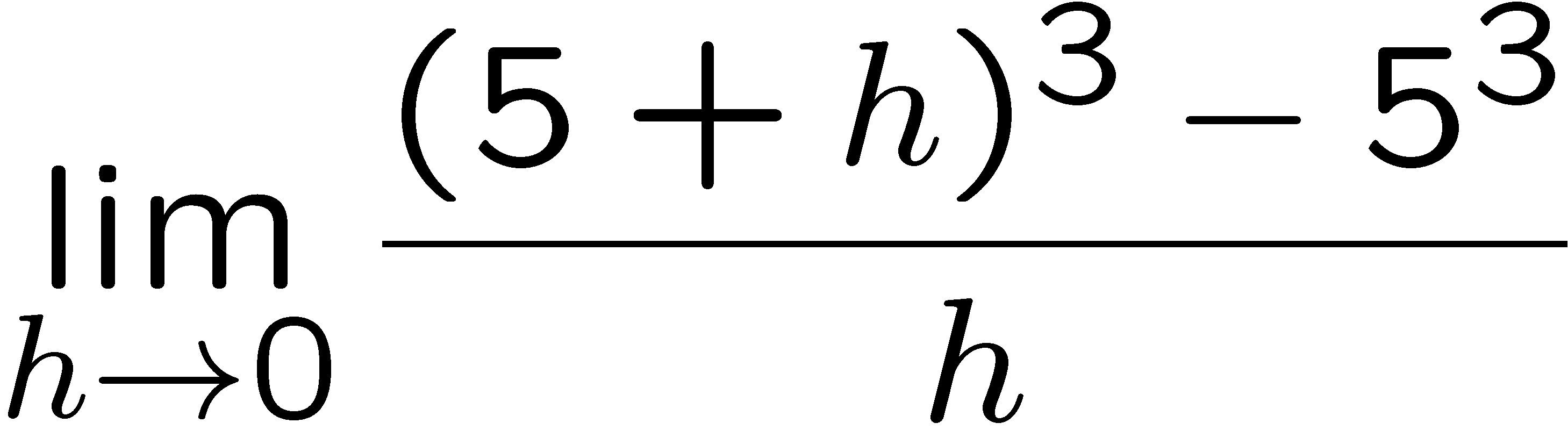 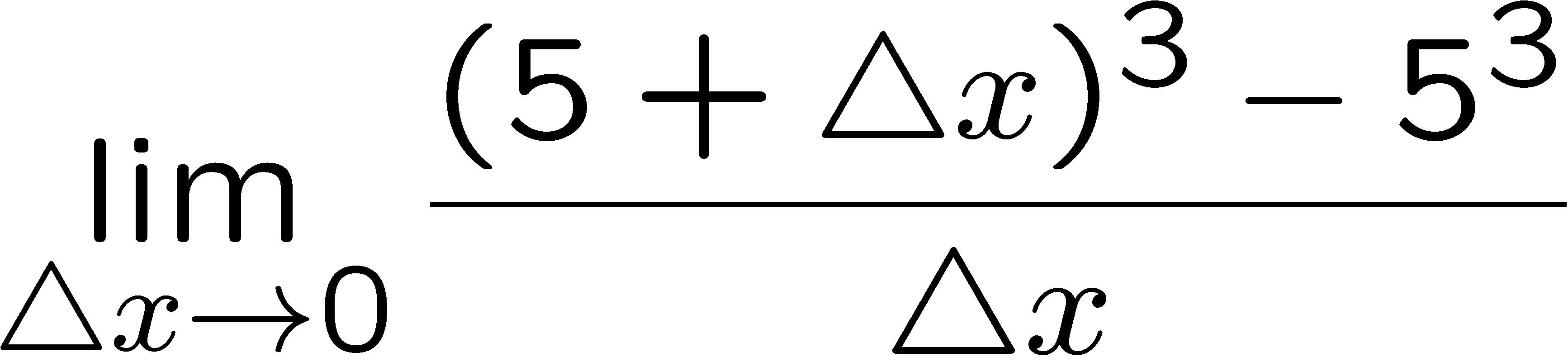 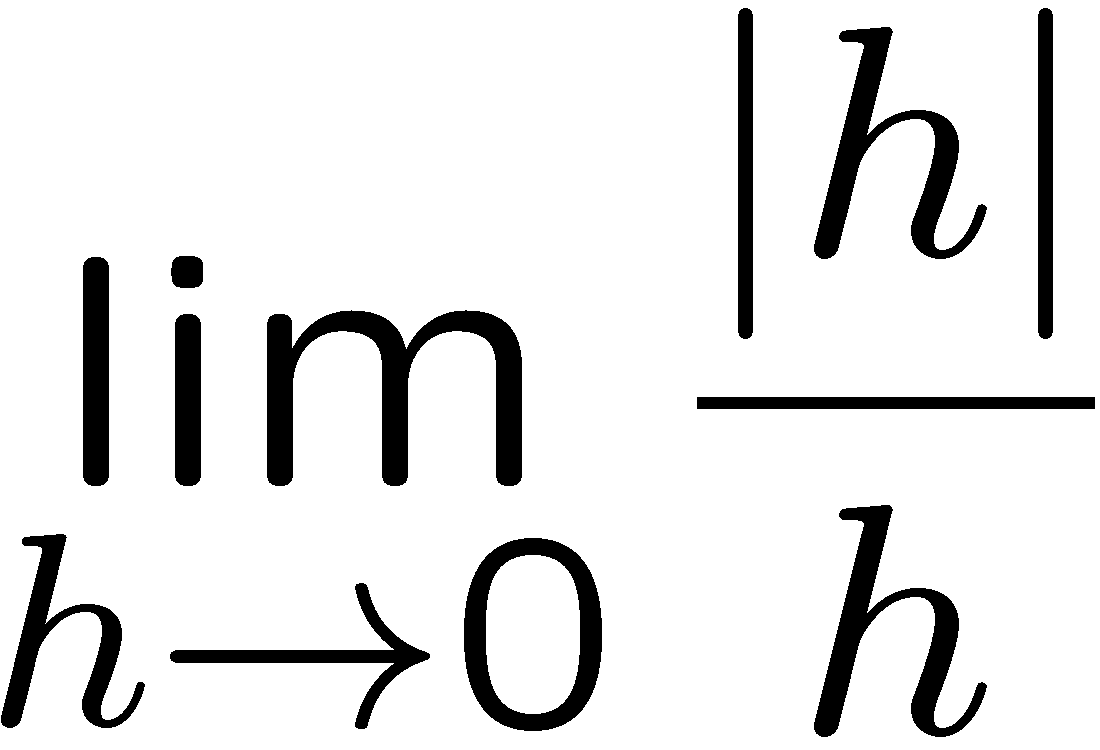 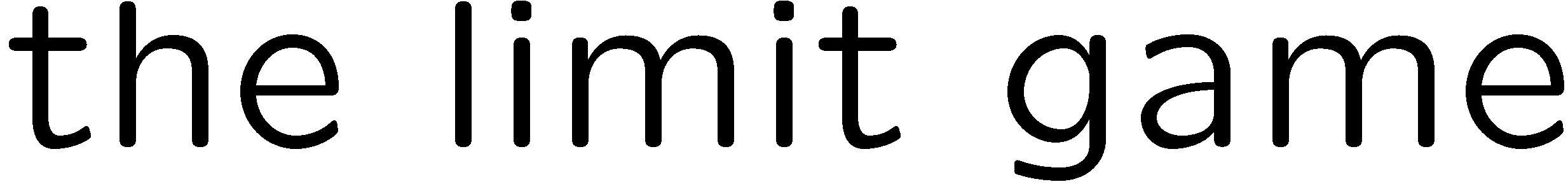 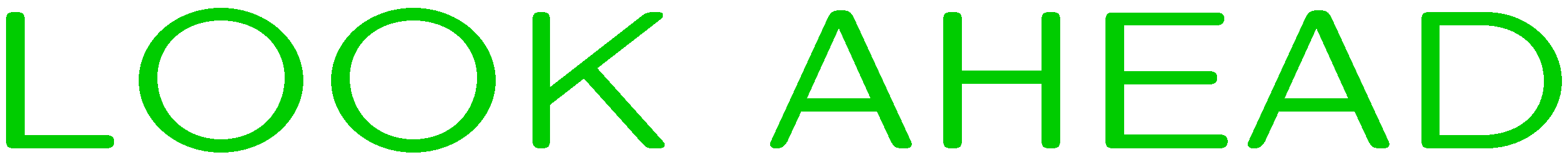 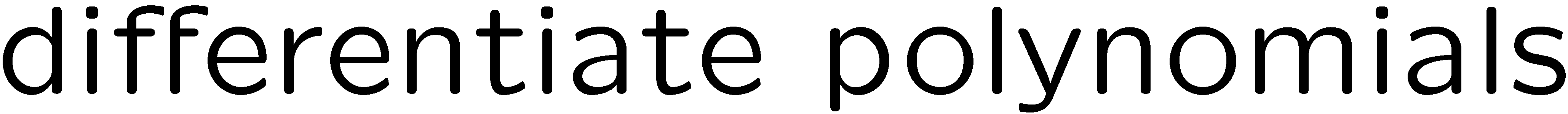 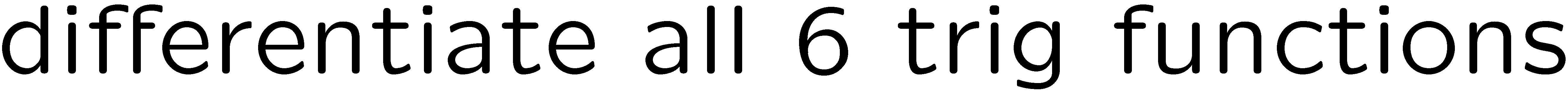 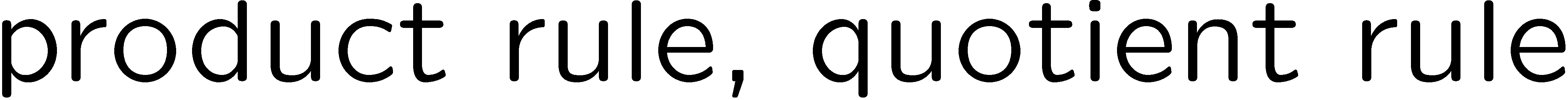 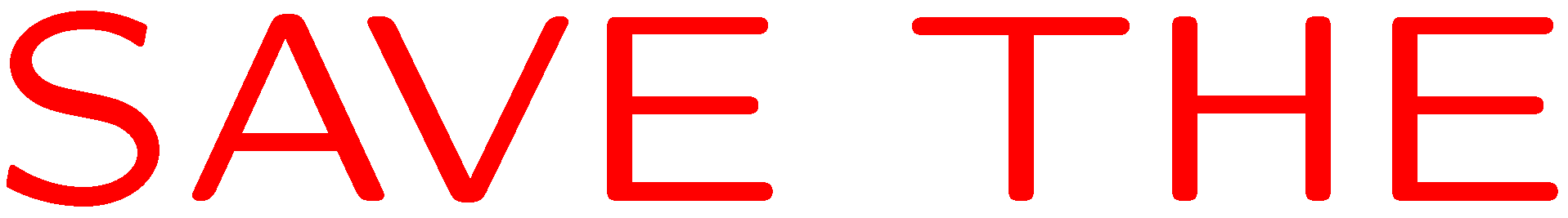 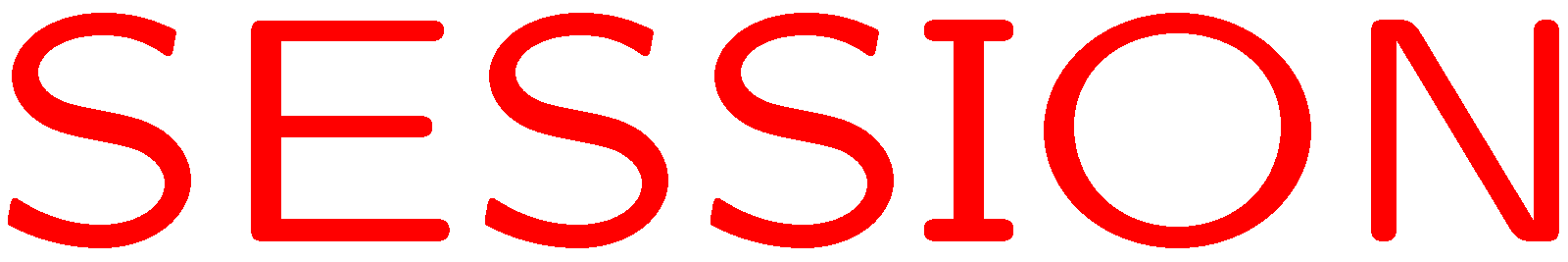 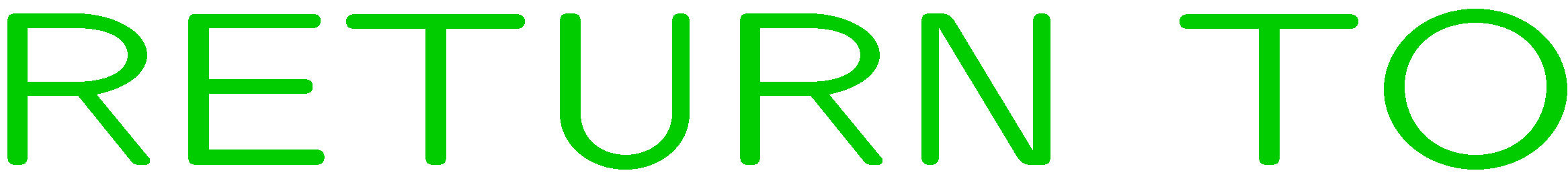 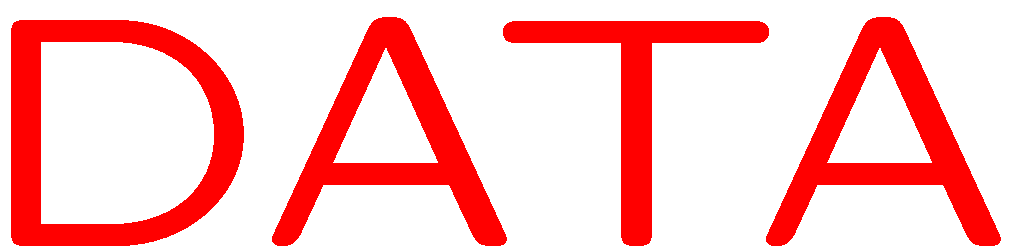 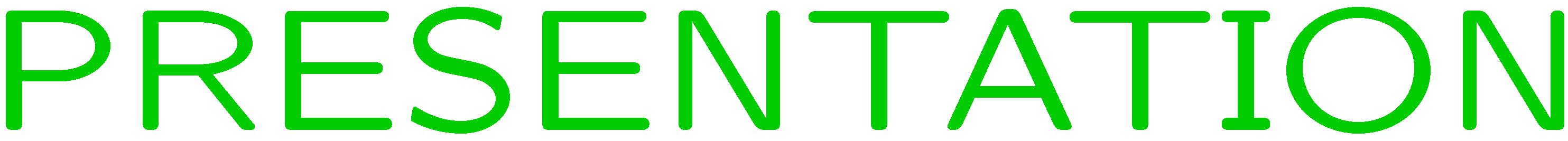